Describing me and others
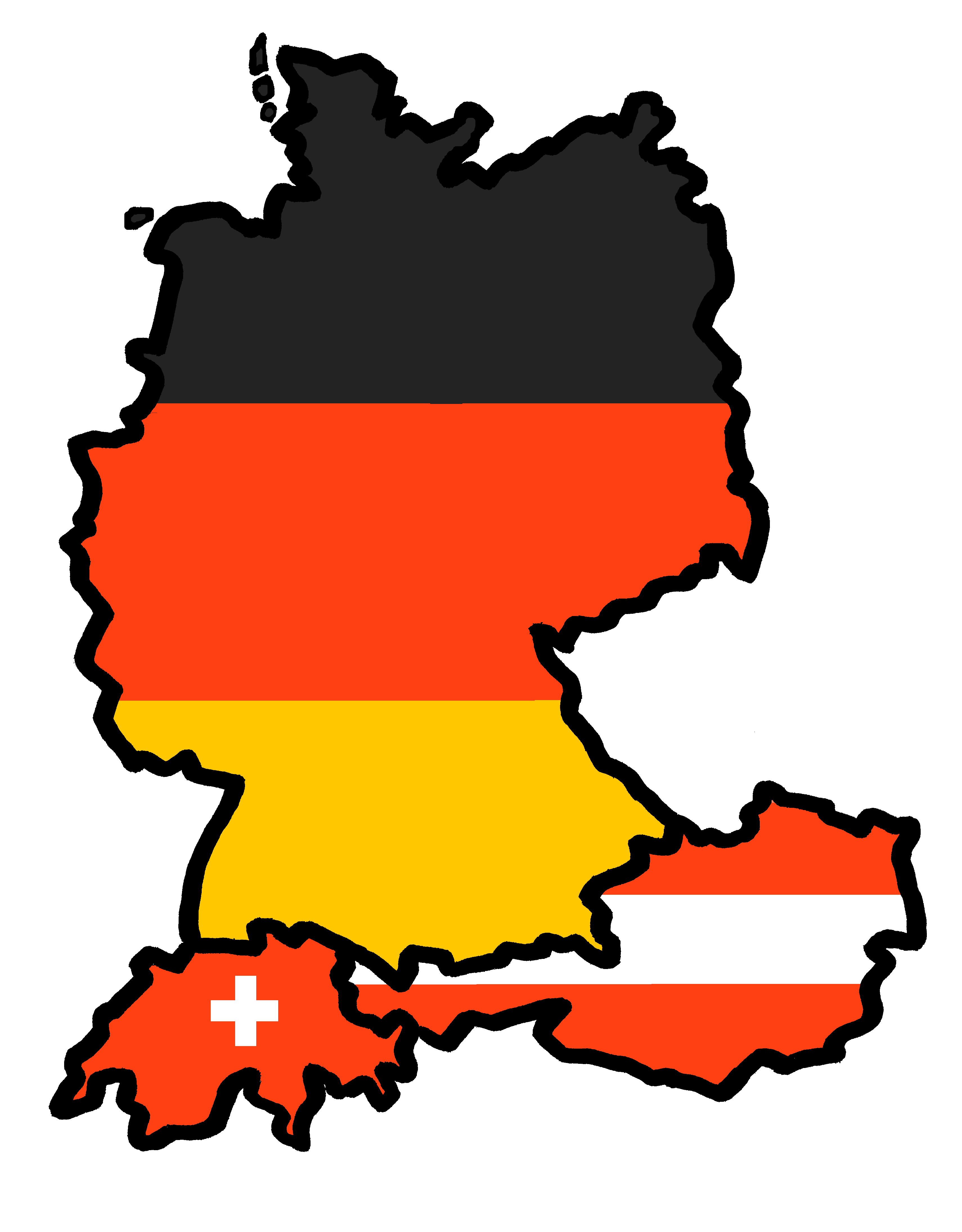 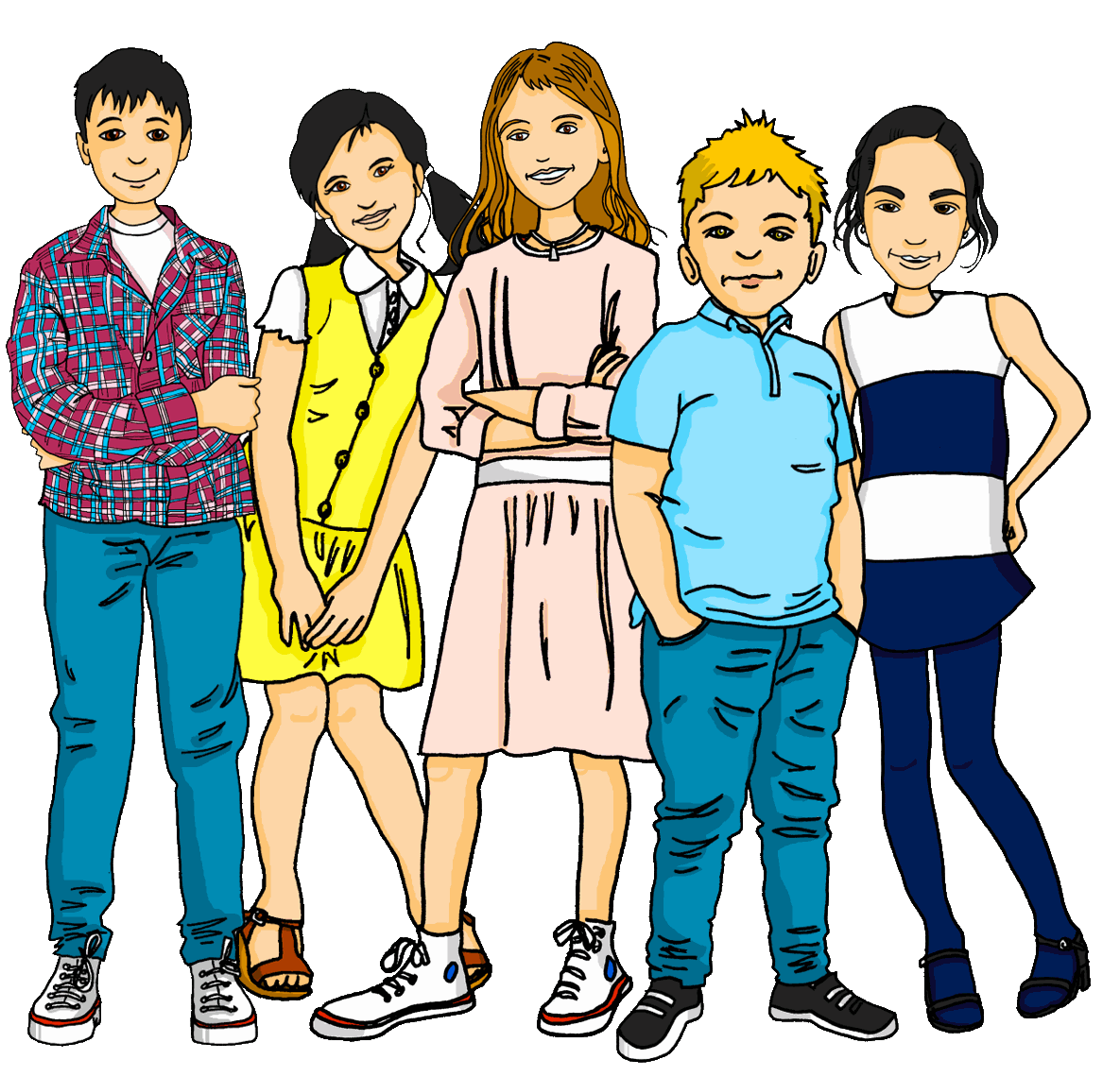 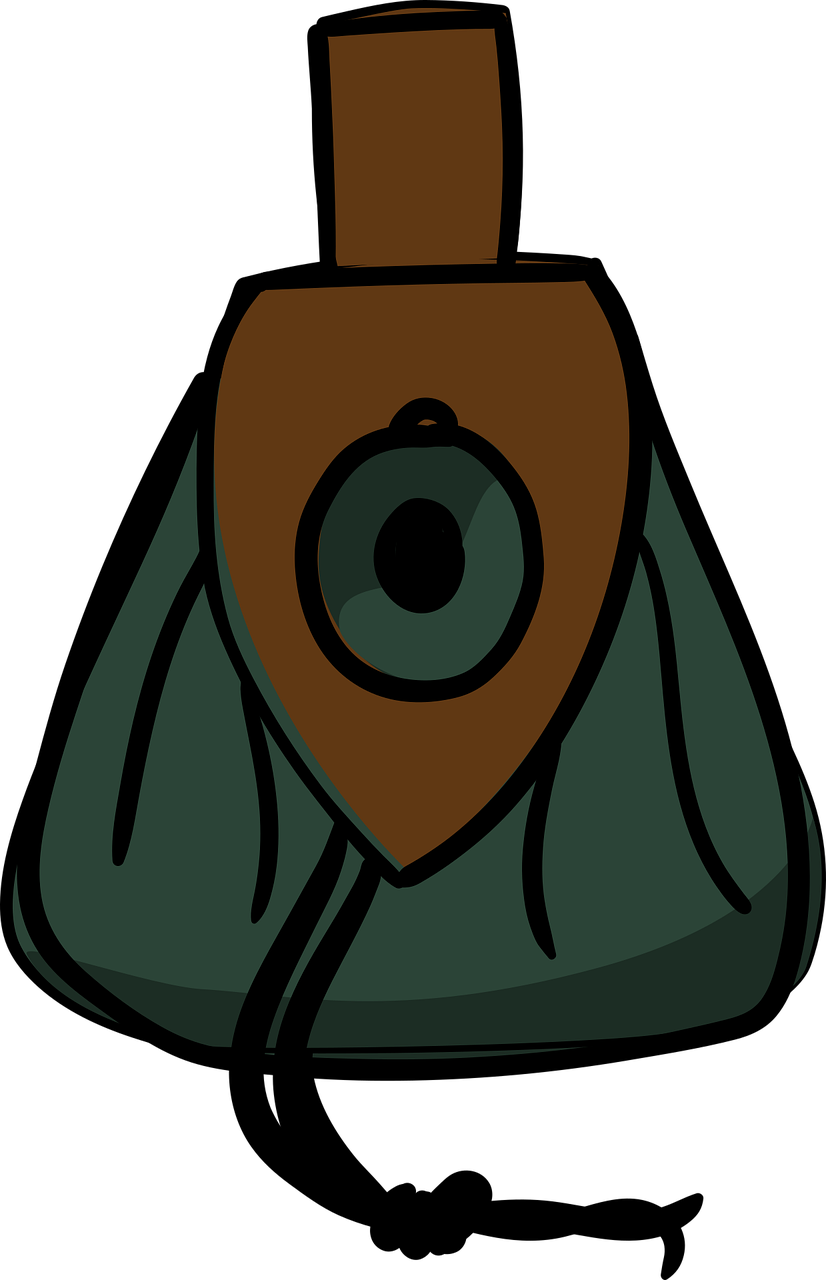 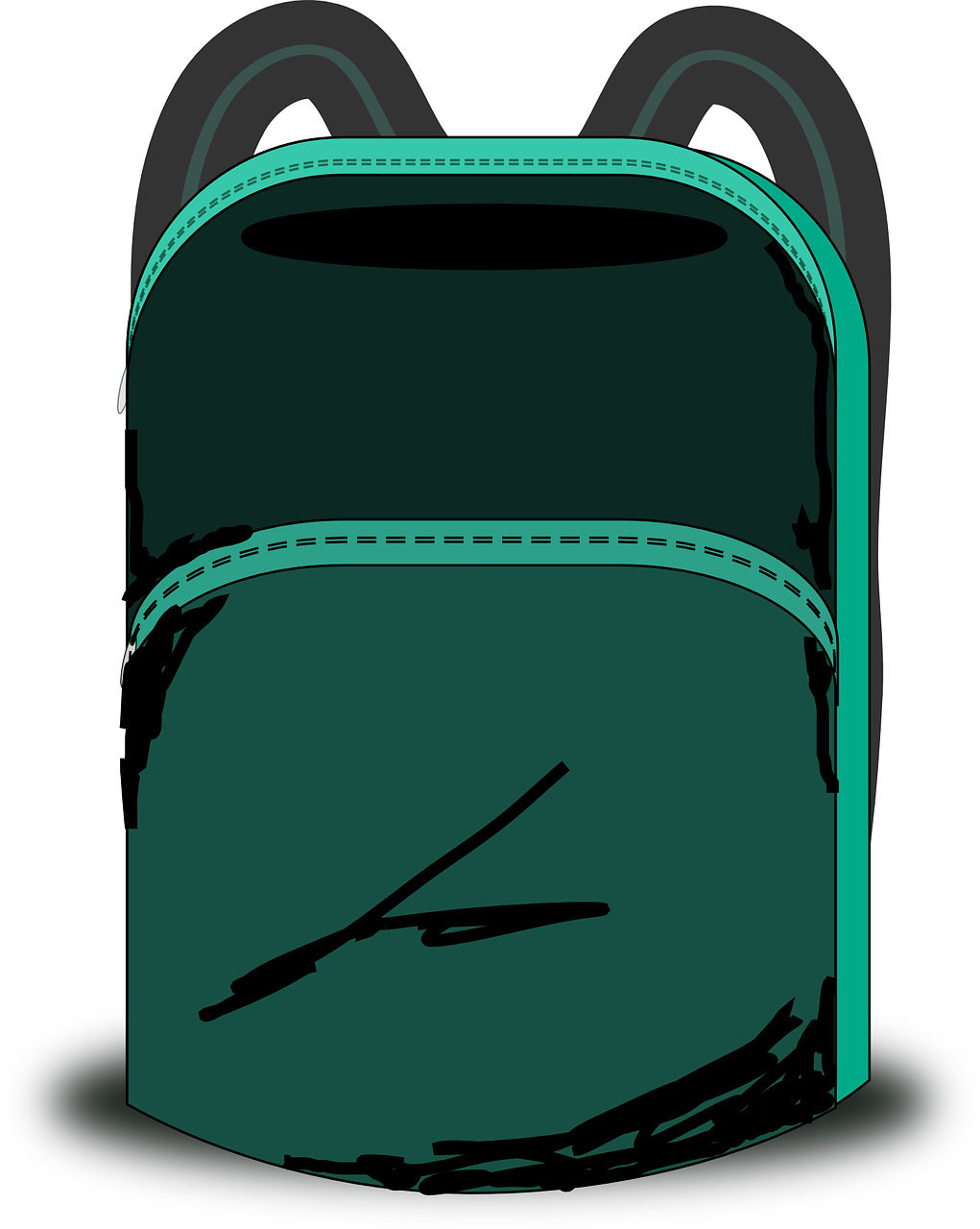 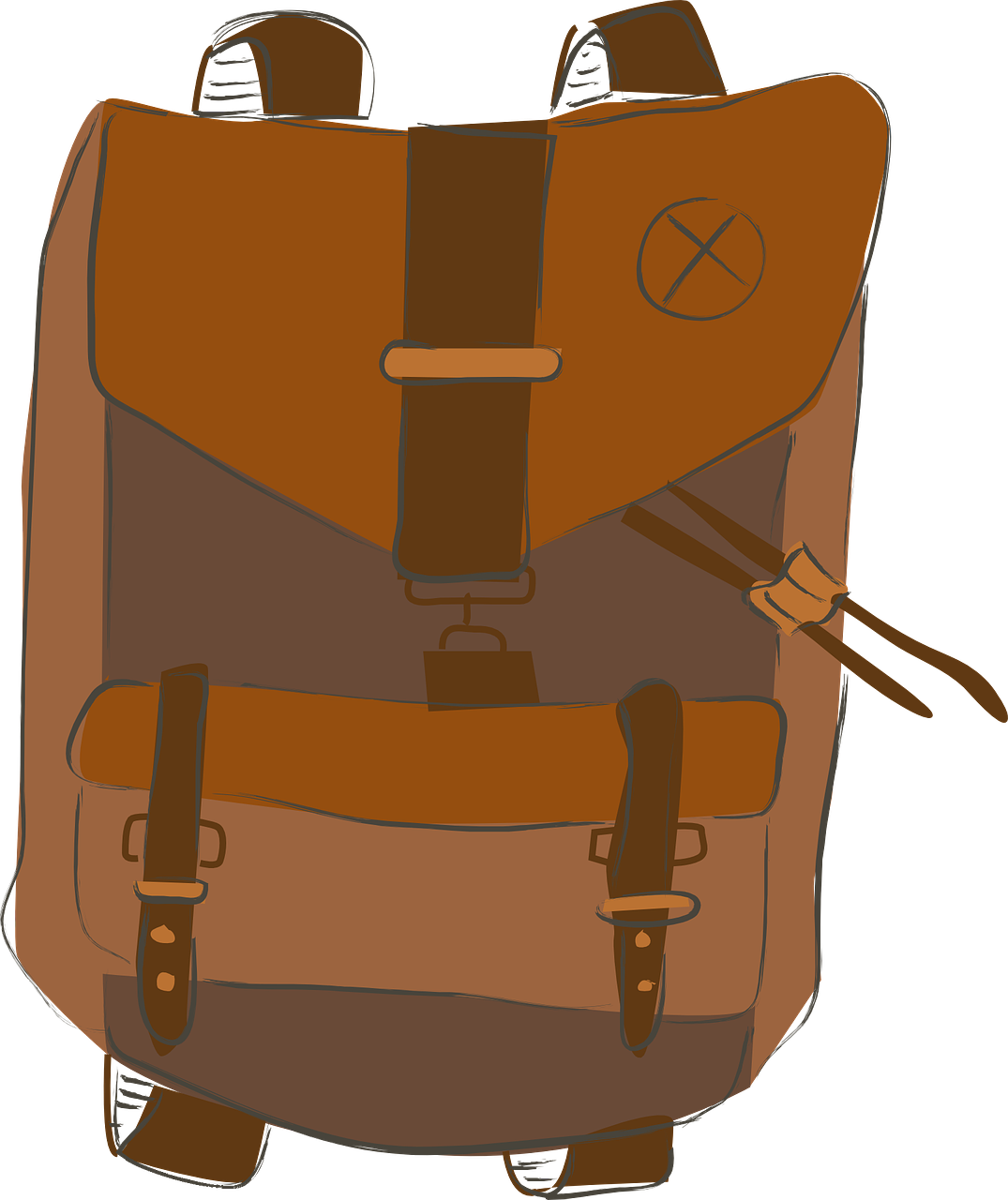 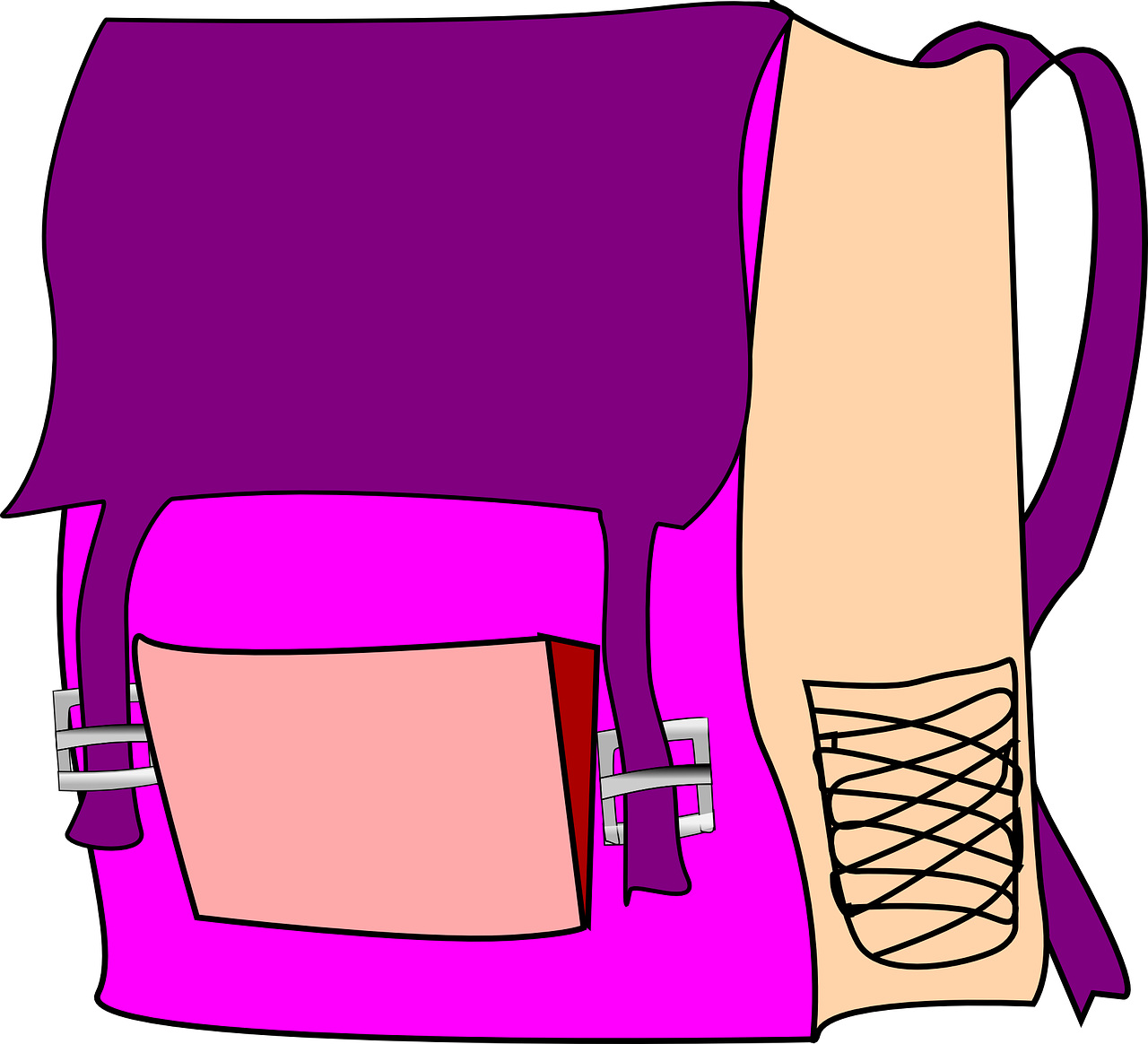 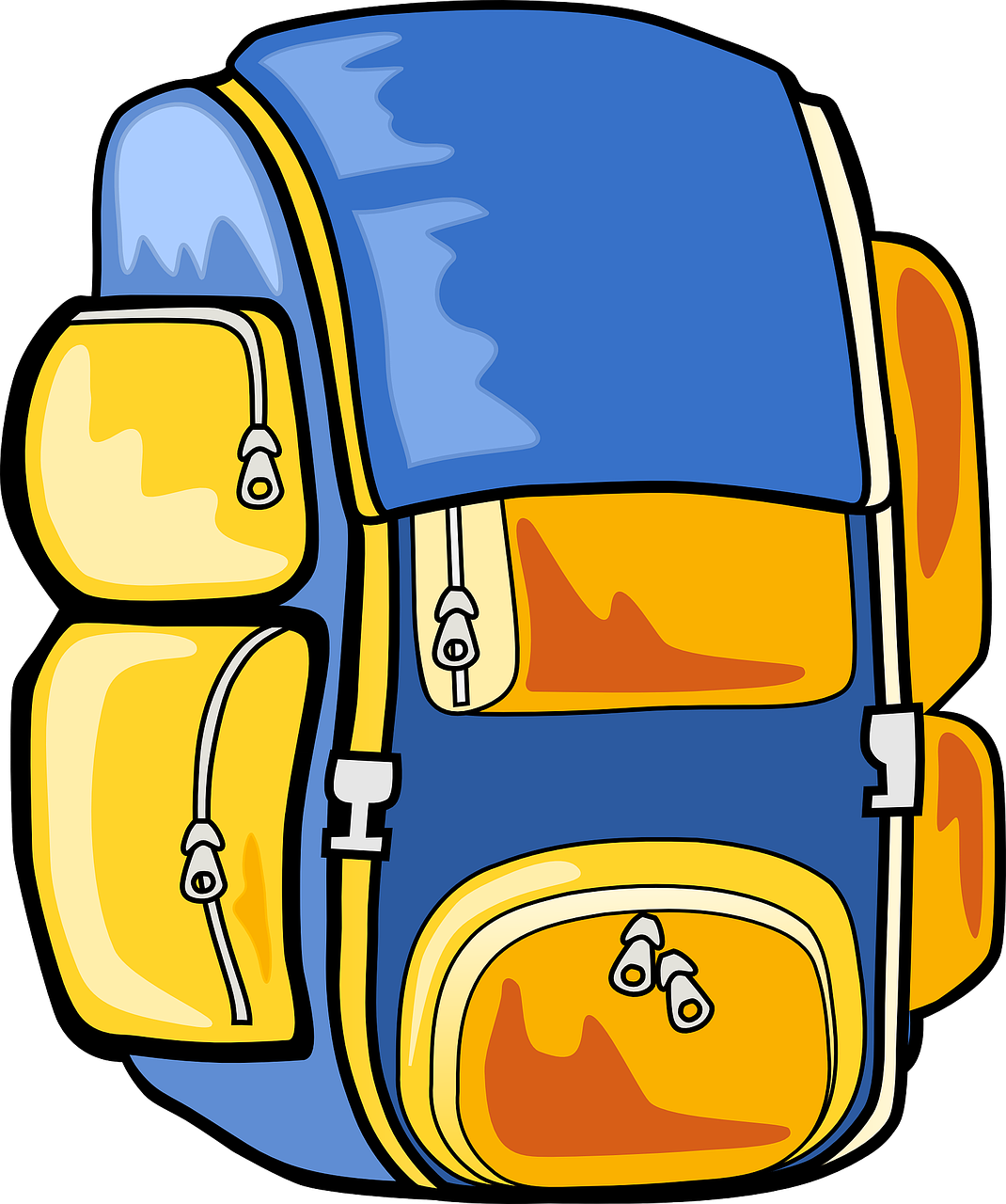 gelb
German nouns
Words for ‘the’
SSC [ei]
Term 1 Week 4
[Speaker Notes: Artwork by Steve Clarke. Pronoun pictures from NCELP (www.ncelp.org). All additional pictures selected from Pixabay and are available under a Creative Commons license, no
attribution required.

Phonics:  
[ei] frei [318] ein [5] klein [114] sein [3] allein [258]

Vocabulary (new): Apfel [3490]  Ball [1783] Blatt [1270] Butterbrot [n/a] Jacke [3287]  Uhr [348] der, die, das [1] 
Revisit 1: ich [10] er [15] sie [7] sein, bin, ist [4] da [239] hier [68]  Guten Morgen [n/a] Hallo [1077] ja [45] nein [148]

Jones, R.L & Tschirner, E. (2019). A frequency dictionary of German: Core vocabulary for learners. London: Routledge.

The frequency rankings for words that occur in this PowerPoint which have been previously introduced in these resources are given in the SOW and in the resources that first introduced and formally re-visited those words. 
For any other words that occur incidentally in this PowerPoint, frequency rankings will be provided in the notes field wherever possible.

Note that the first three lessons of the year teach language that can be continuously recycled as lesson routine every lesson in Y3/4.
The idea would be that the class teacher (whether or not s/he teaches the class German can re-use the language as part of the daily routine with the class.]
[ei]
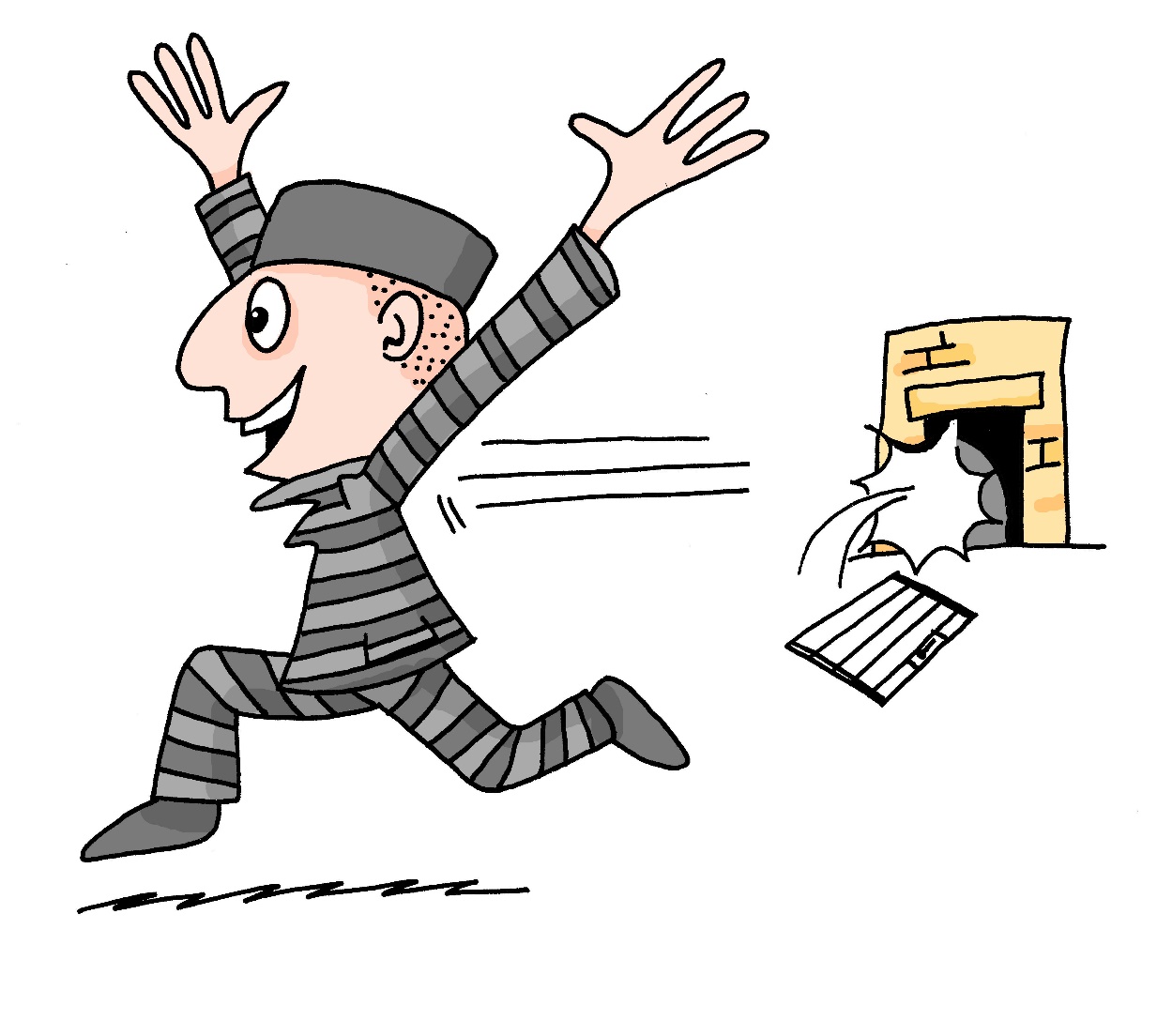 …
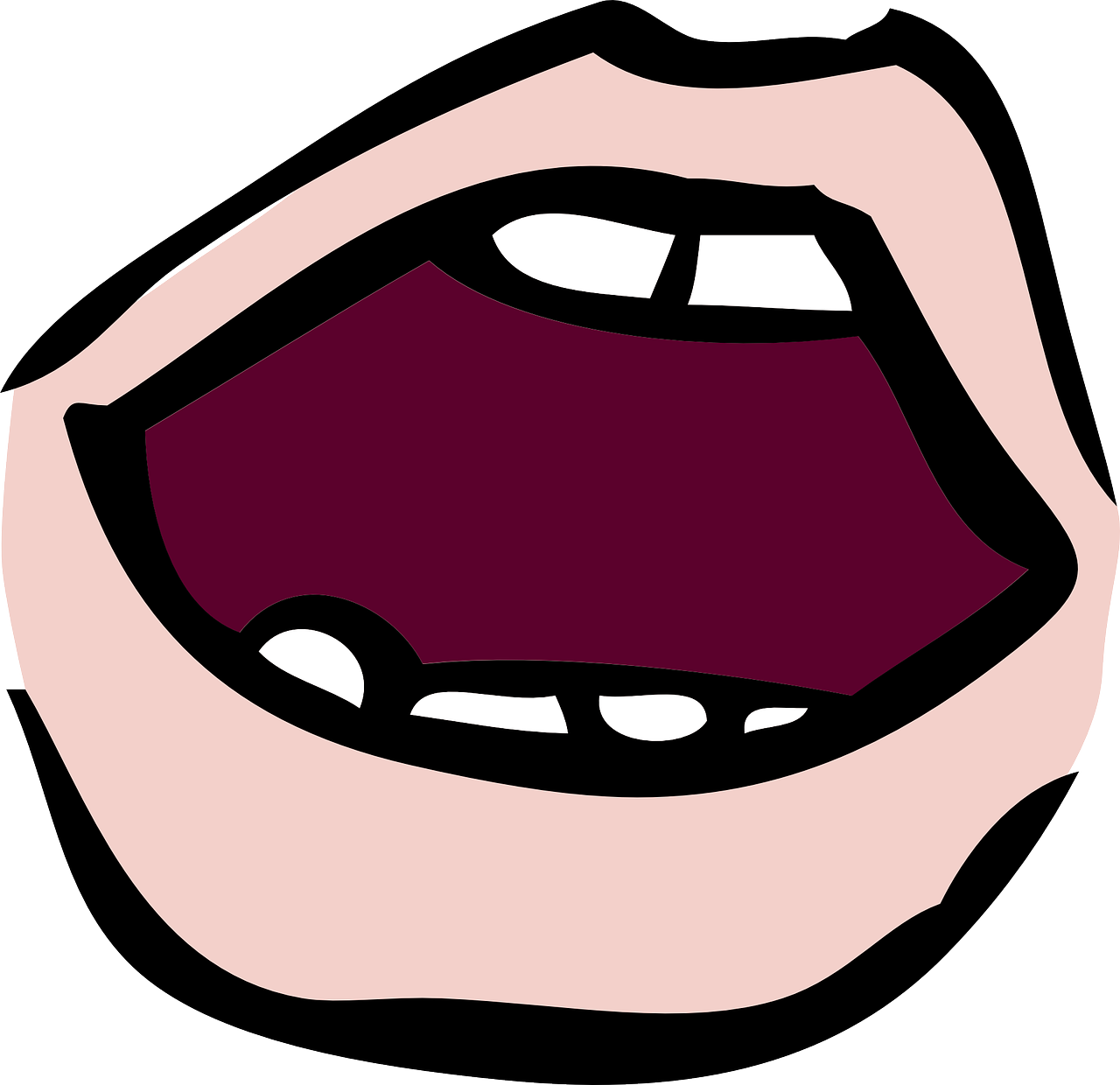 aussprechen
free
frei
[Speaker Notes: Timing: 1 minute

Aim: to introduce the SSC [ei].

Procedure:
Introduce the SSC and present the source word ‘frei’ (with gesture, if using).
Click to bring on the picture and get pupils to repeat the word ‘frei’ (with gesture, if using).

Note: 
a gesture for ‘frei’ might be to throw you hands up in the air and pretend to run away.


Vocabulary: frei [318]
Jones, R.L & Tschirner, E. (2019). A frequency dictionary of German: Core vocabulary for learners. London: Routledge.]
[ei]
…
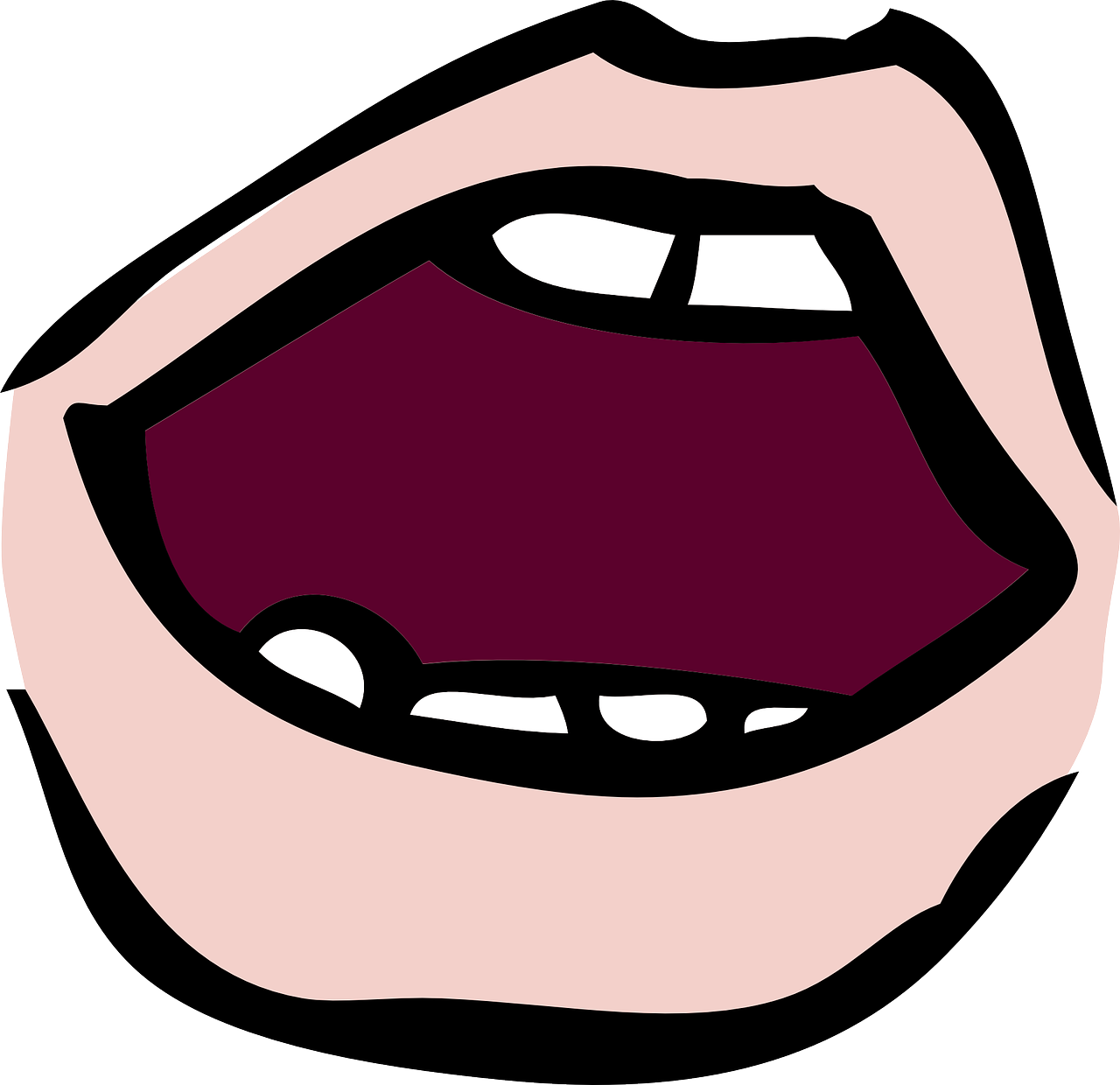 aussprechen
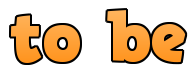 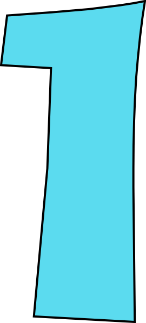 frei
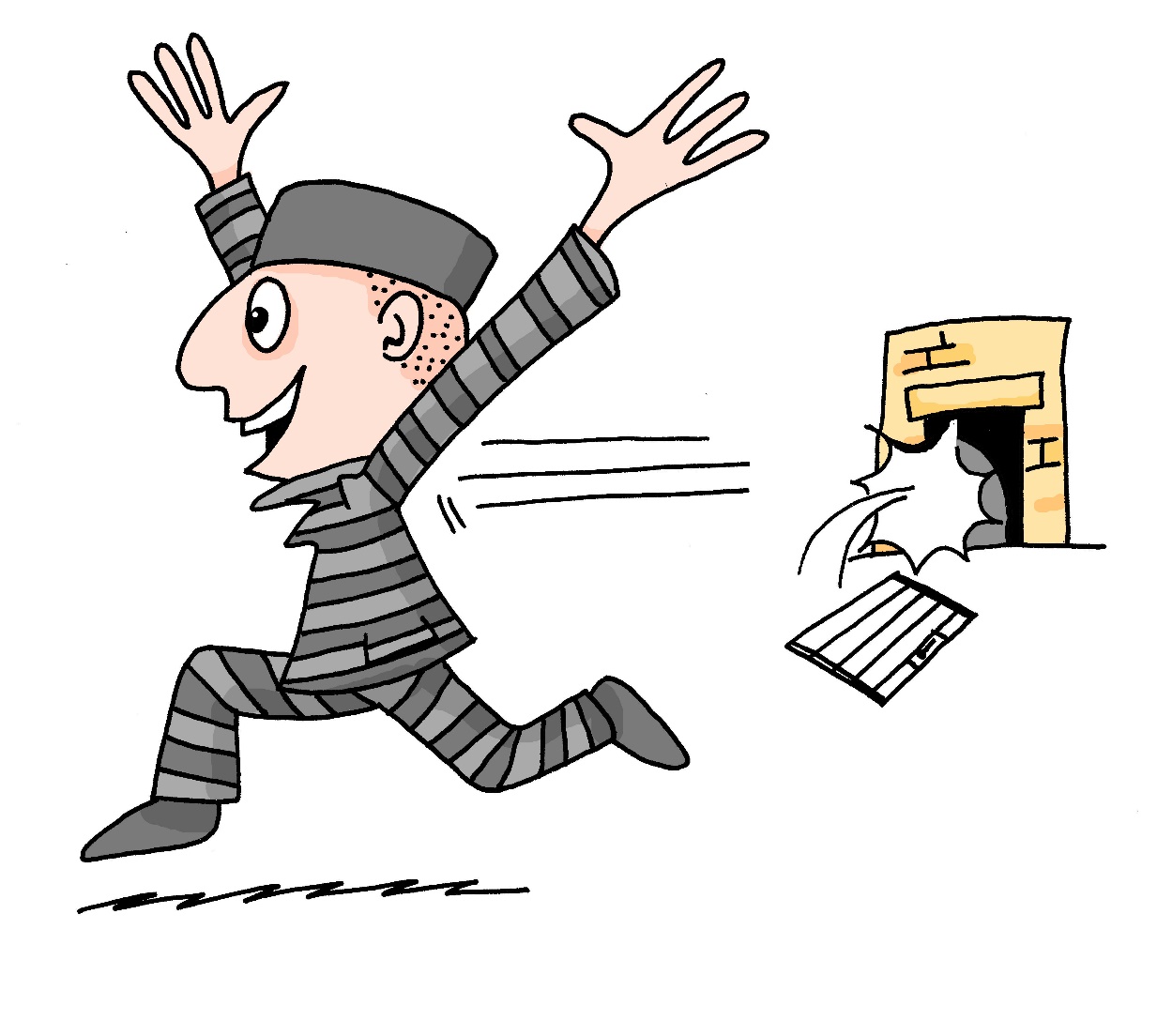 /a
ein
sein
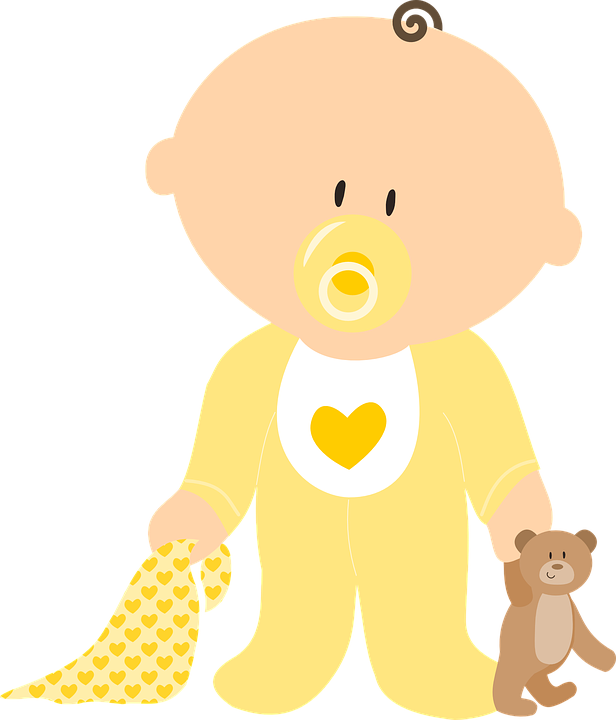 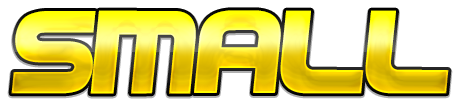 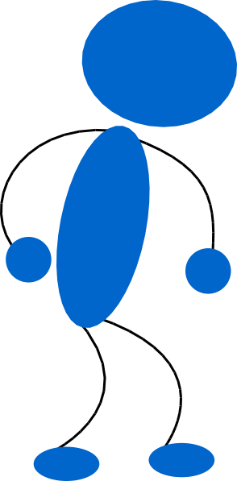 klein
allein
alone
[Speaker Notes: Timing: 1 minute

Aim: to consolidate the SSC [ei].

Procedure:
Re-present the SSC and the source word ‘frei’ (with gesture, if using).
Click to bring on the picture and get pupils to repeat the word ‘frei’ (with gesture, if using).
Present the cluster words in the same way, bringing on the picture and getting pupils to pronounce the words.

Vocabulary: frei [318] ein [5] klein [114] sein [3] allein [258]]
[ei]
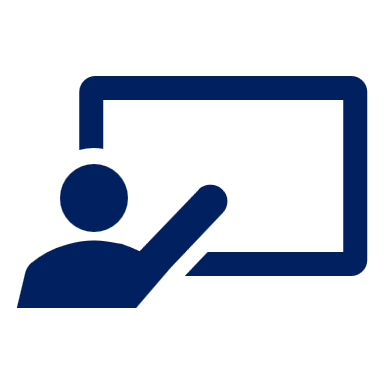 Say the words in German.
…
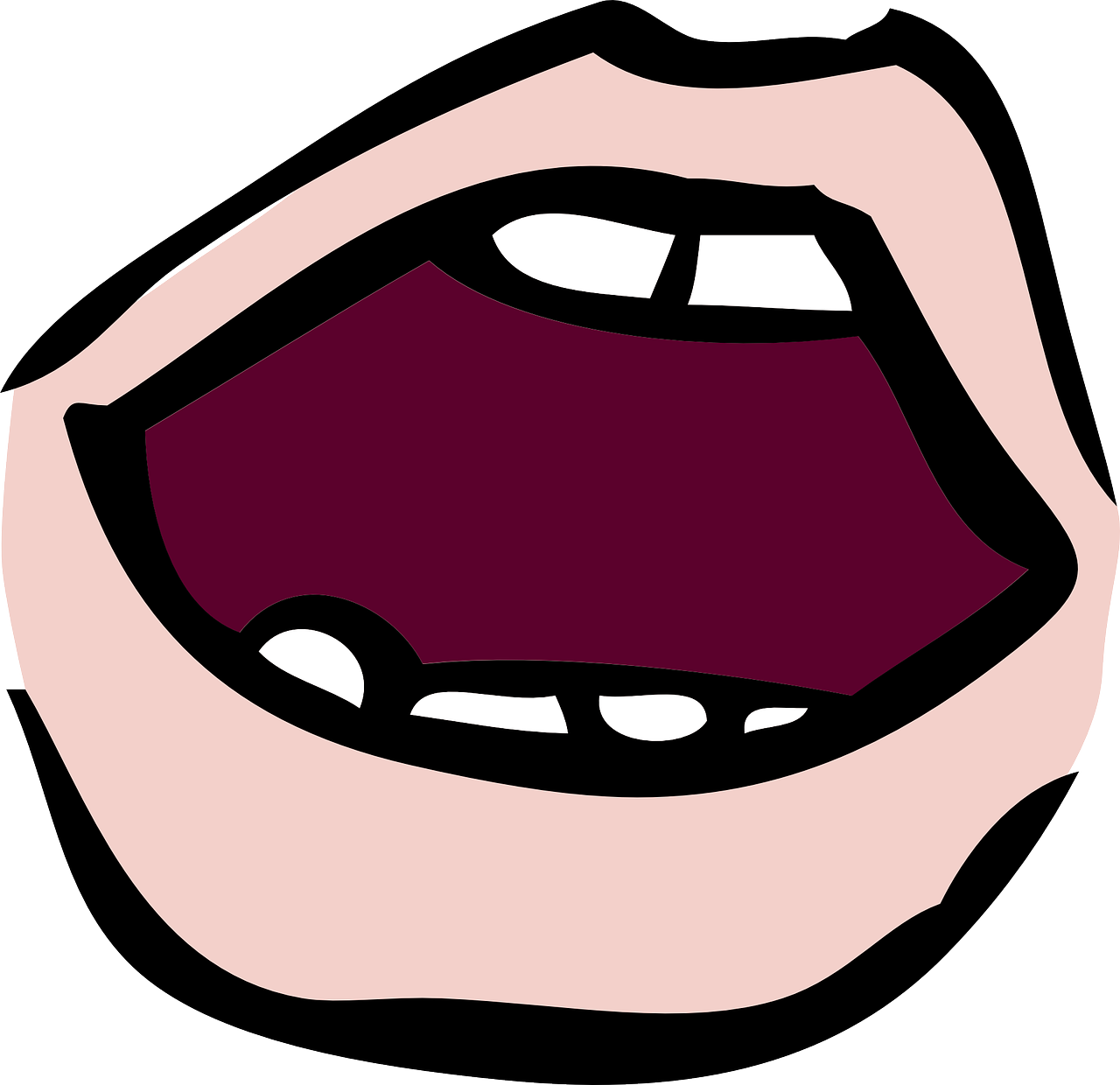 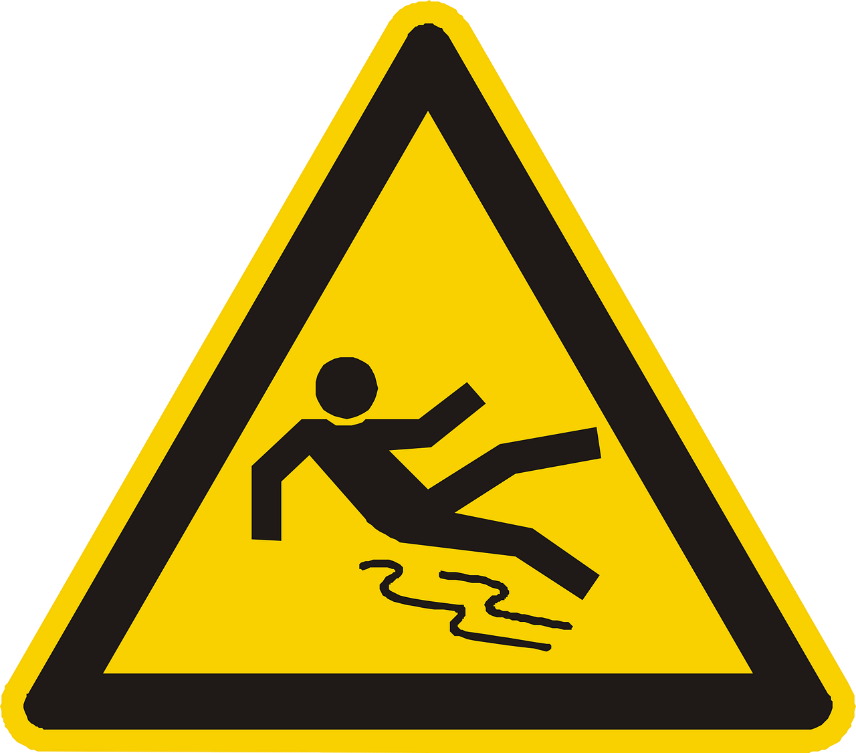 Watch out! There are crocodiles in the water!
aussprechen
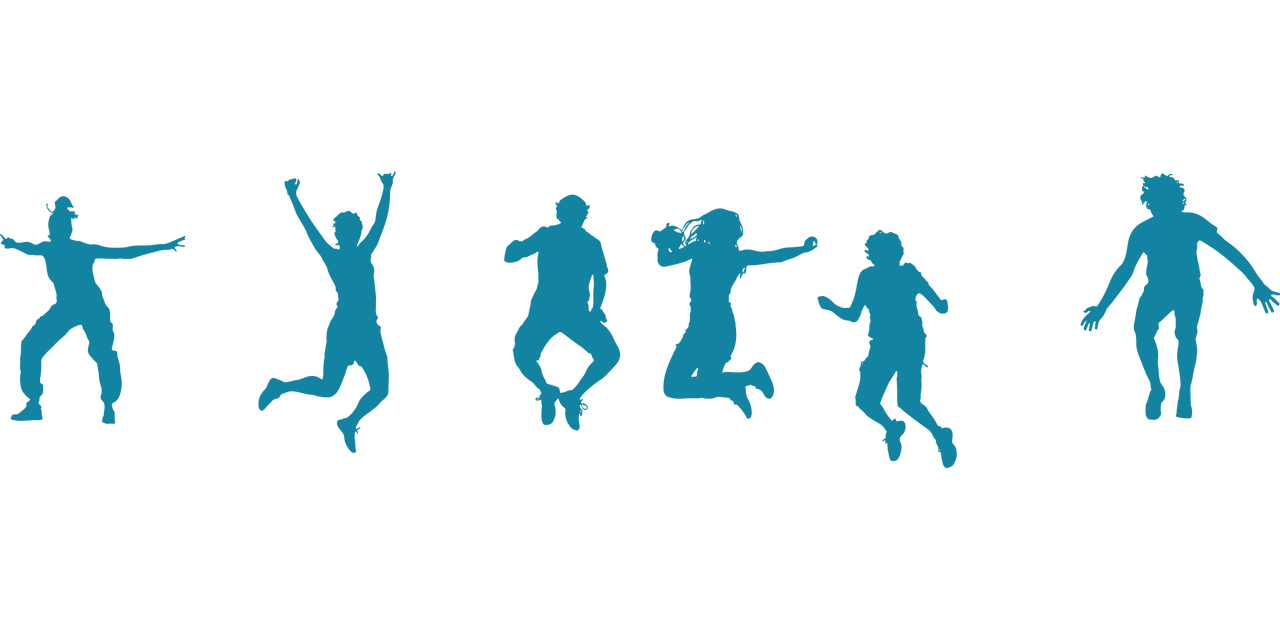 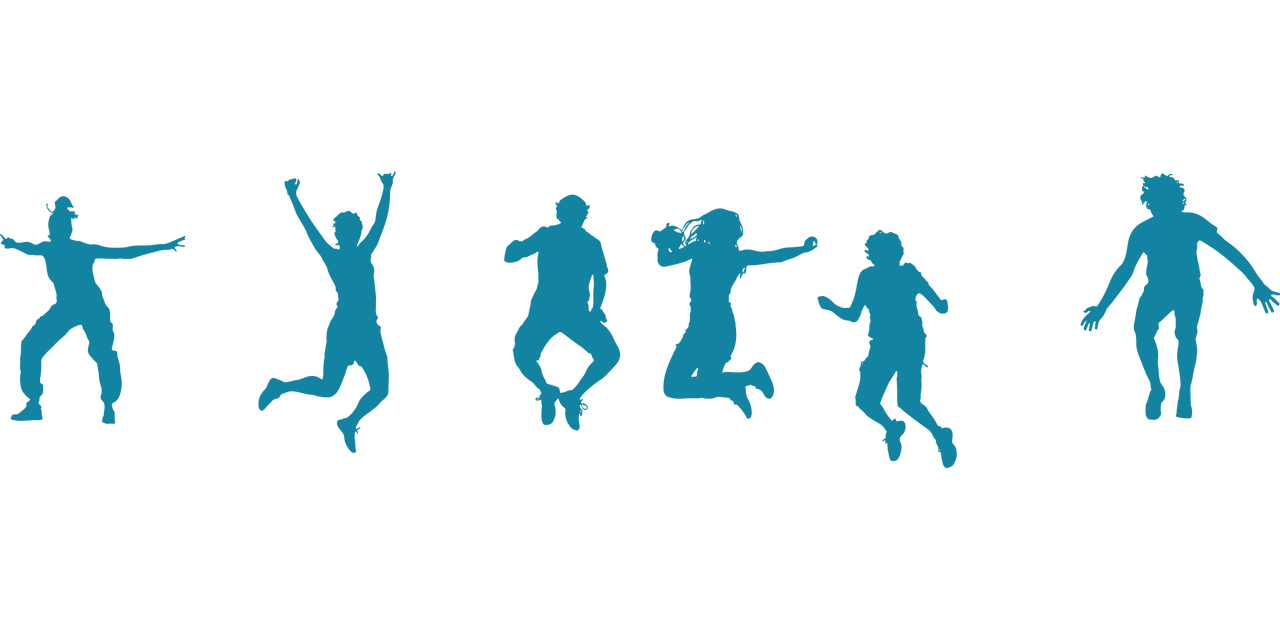 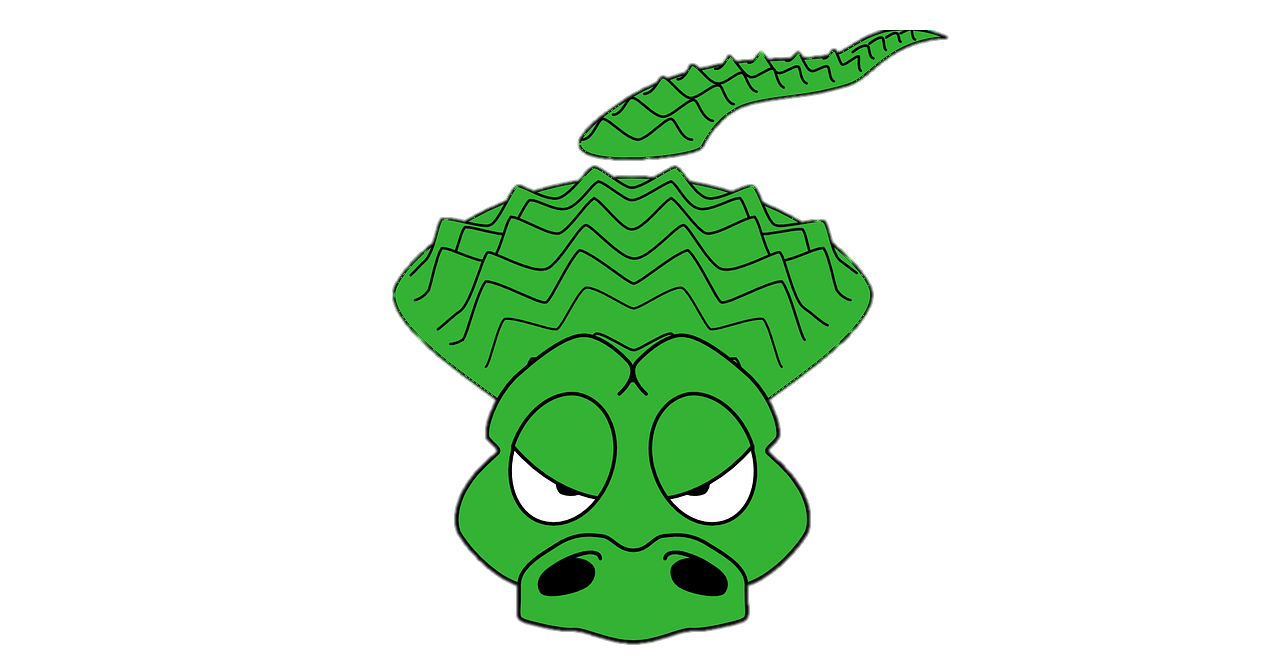 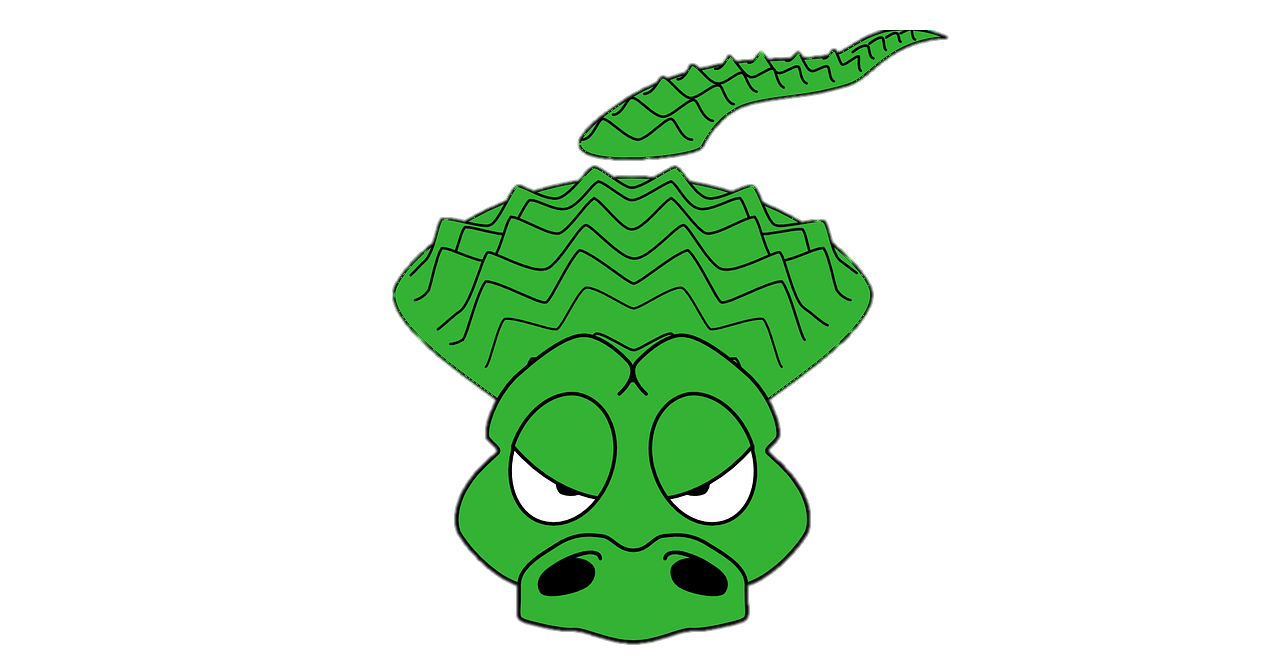 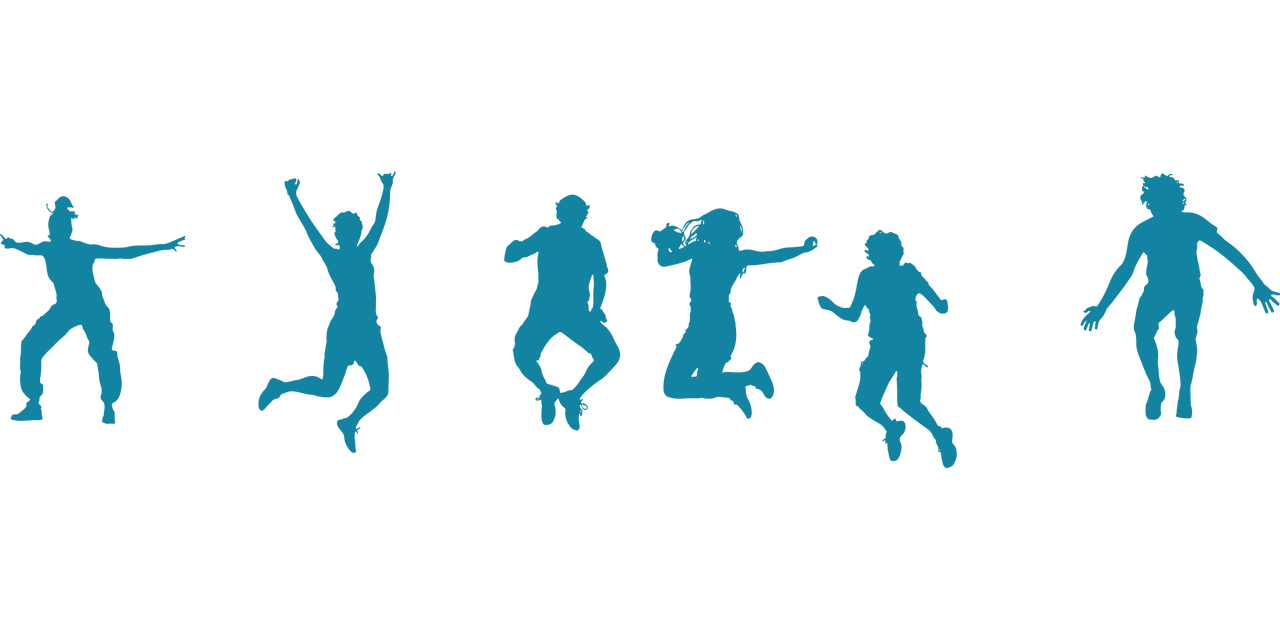 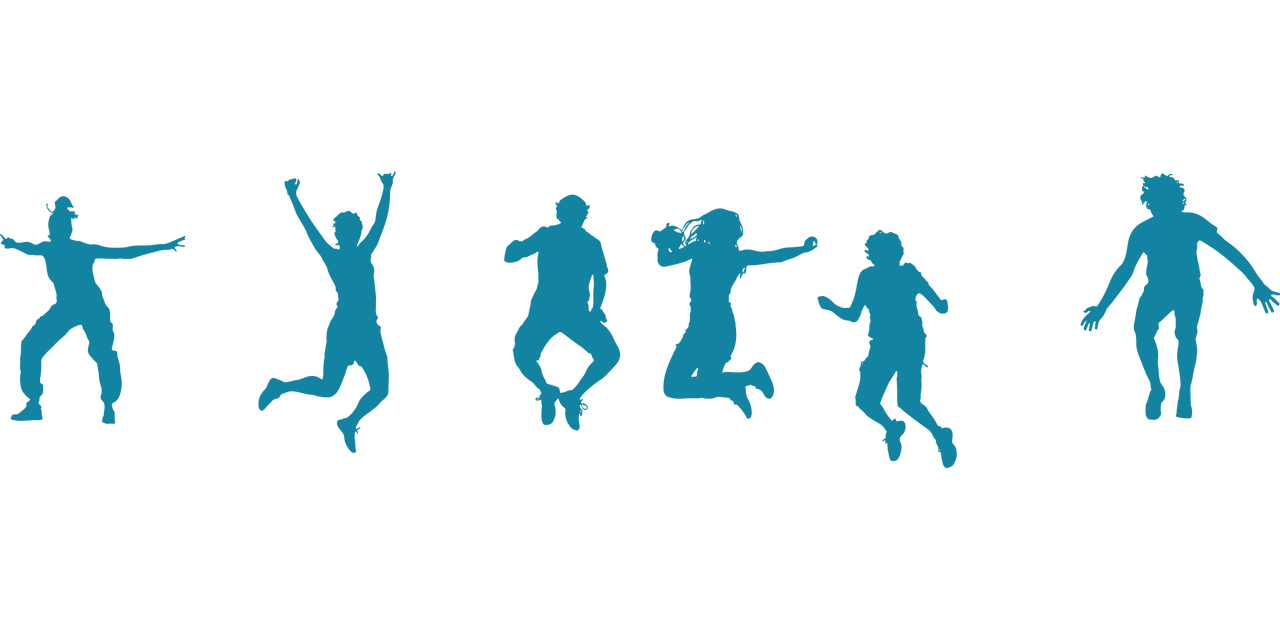 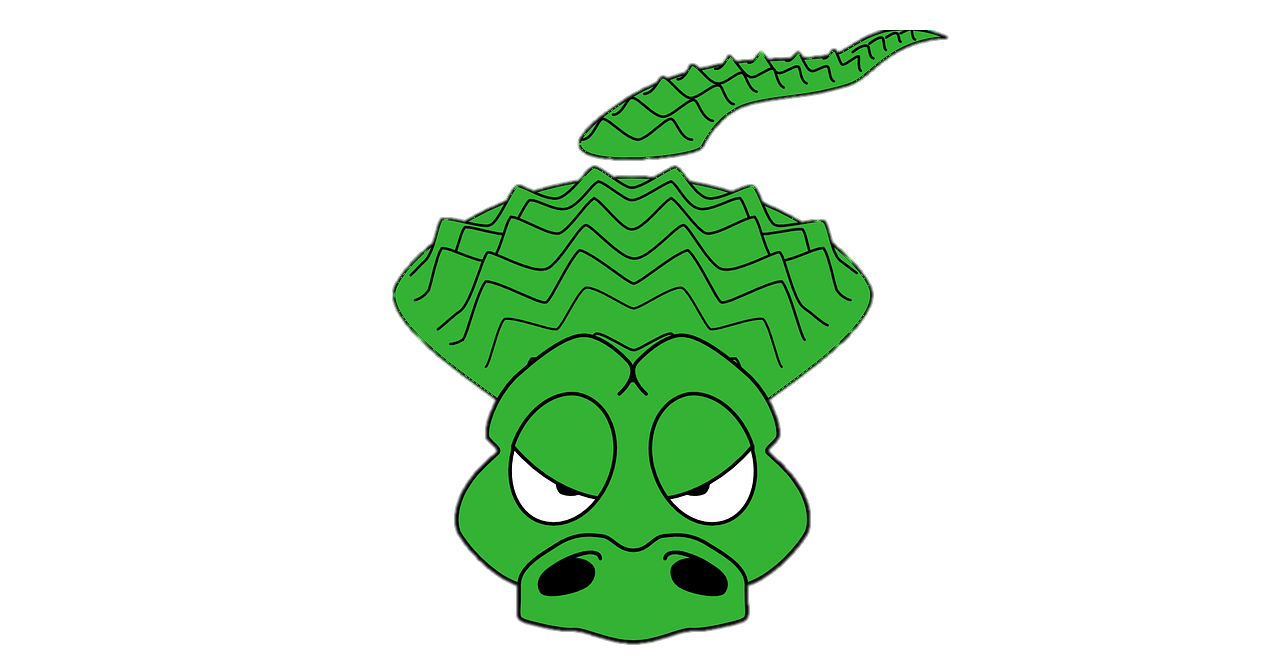 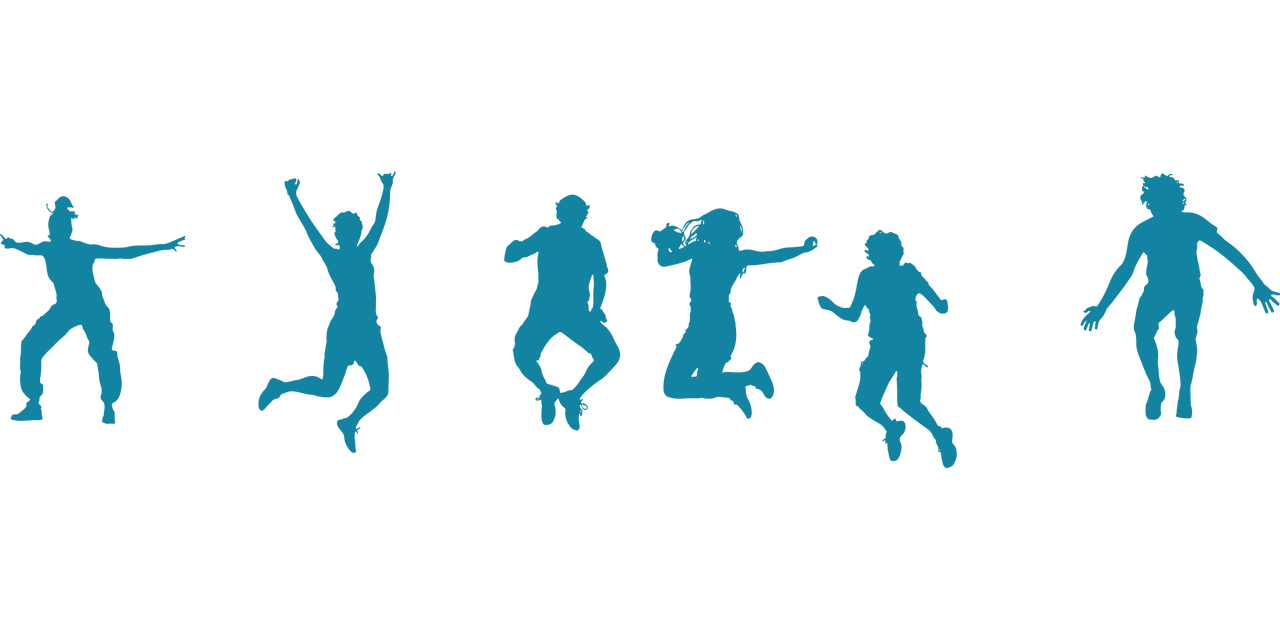 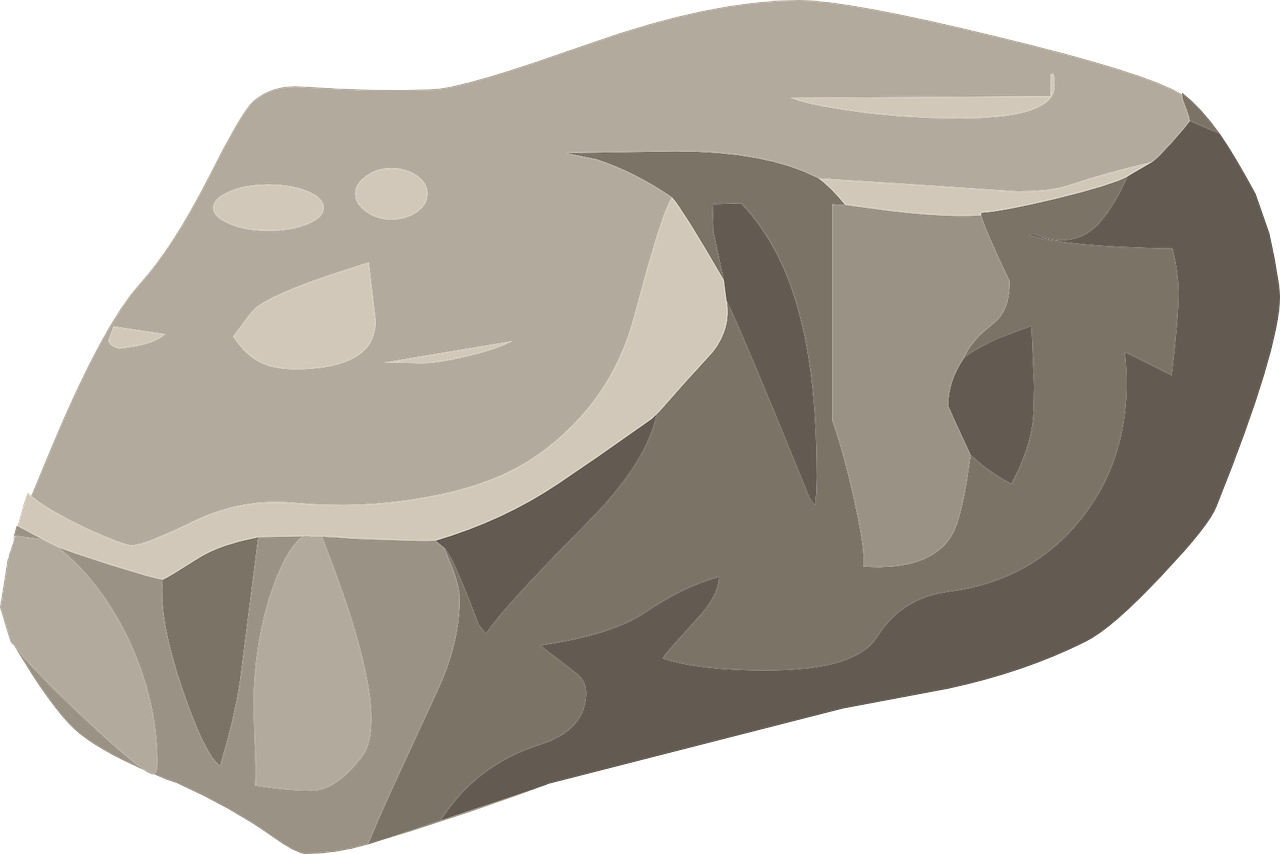 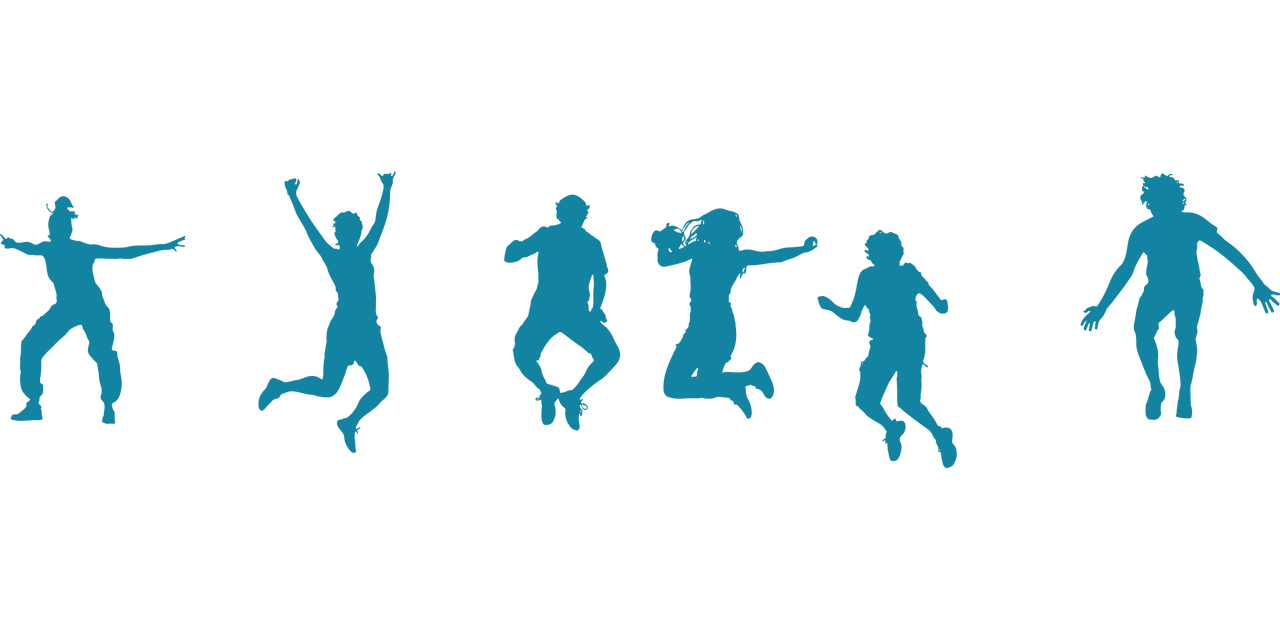 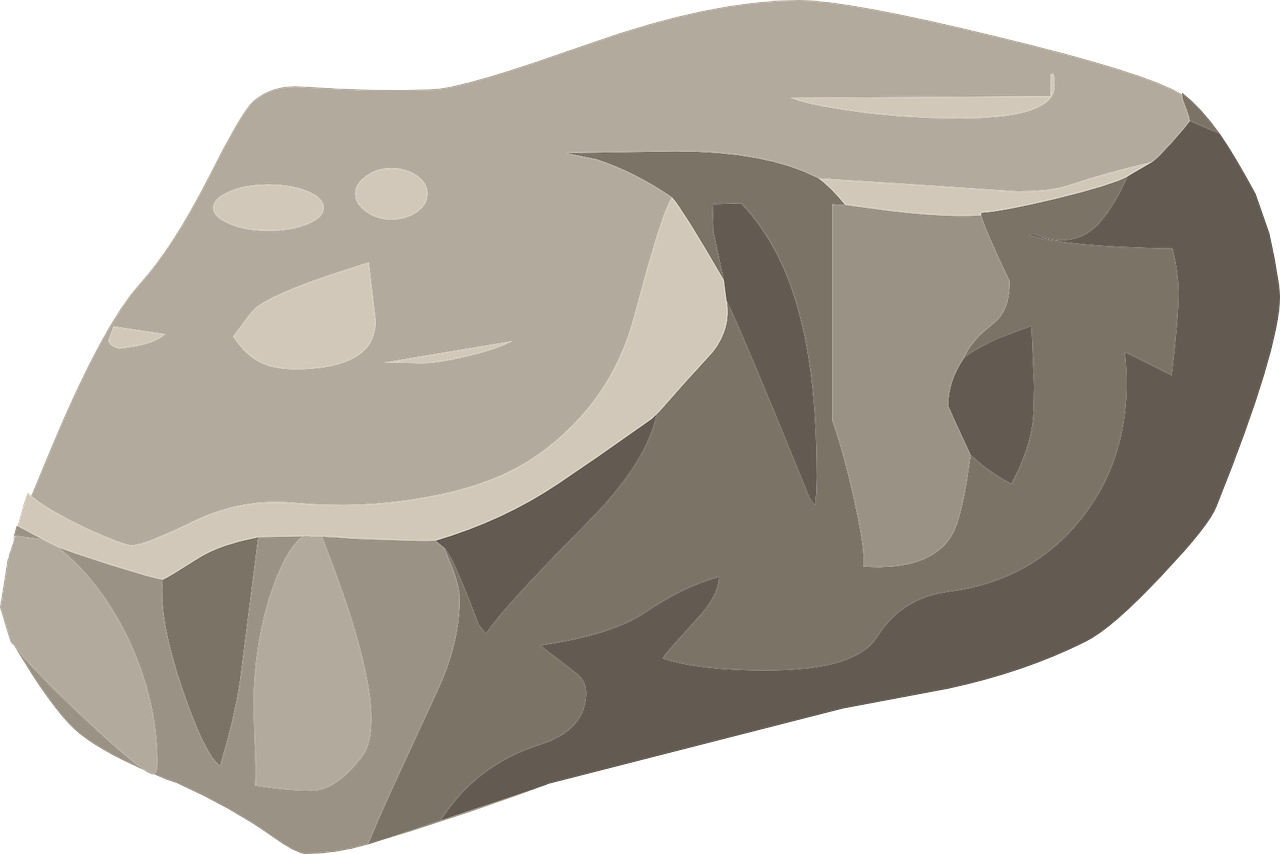 frei
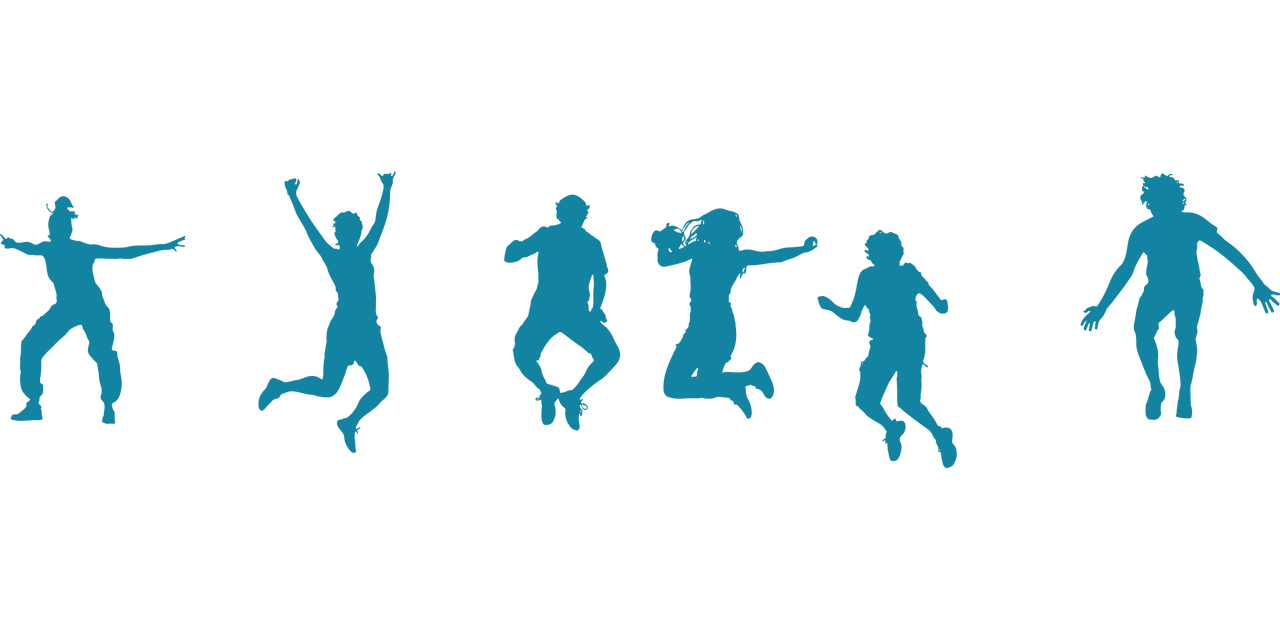 bei
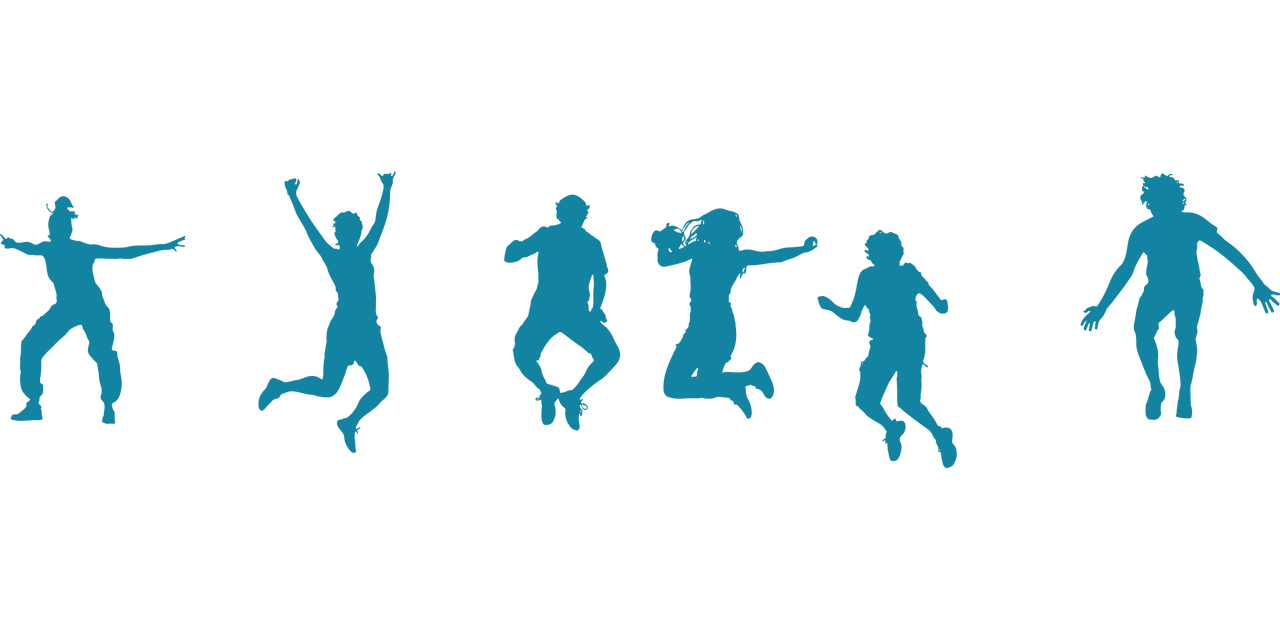 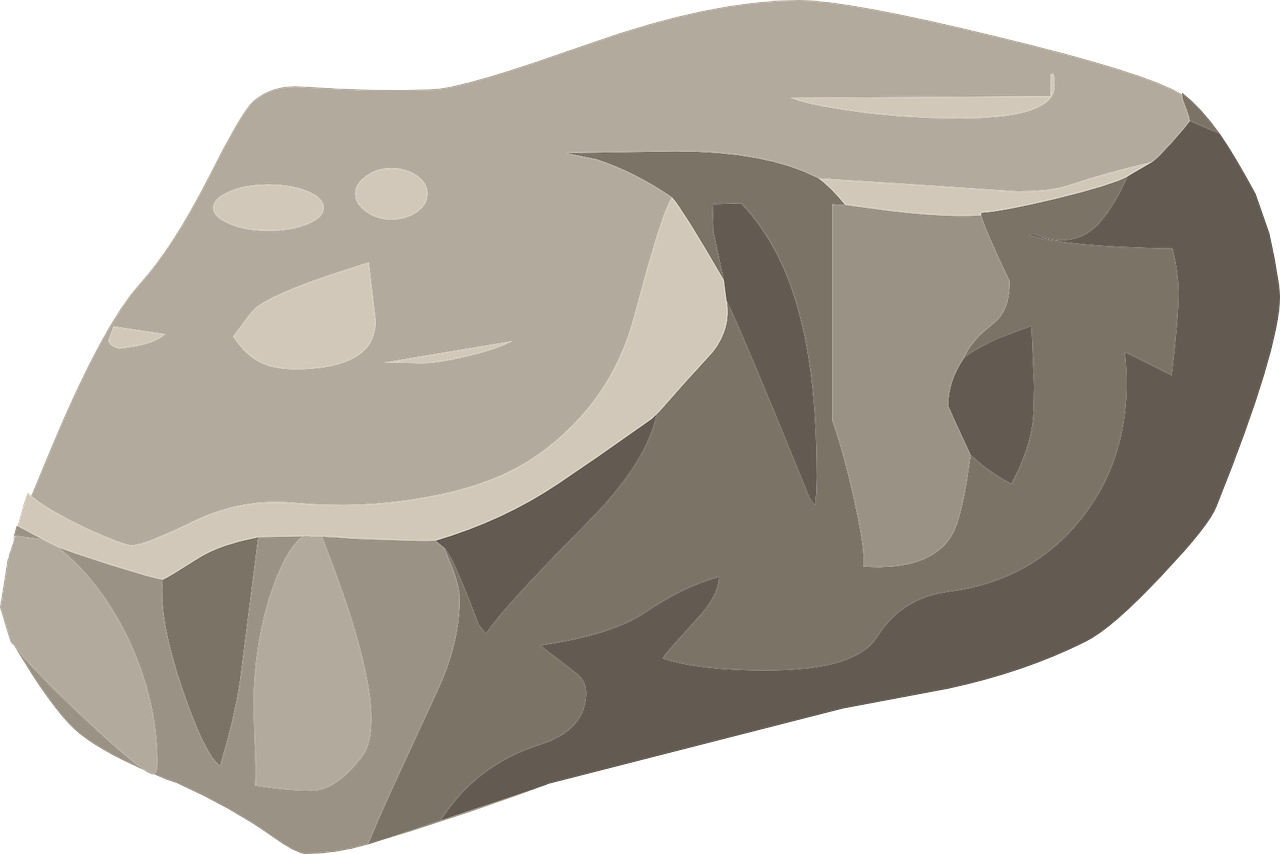 sein
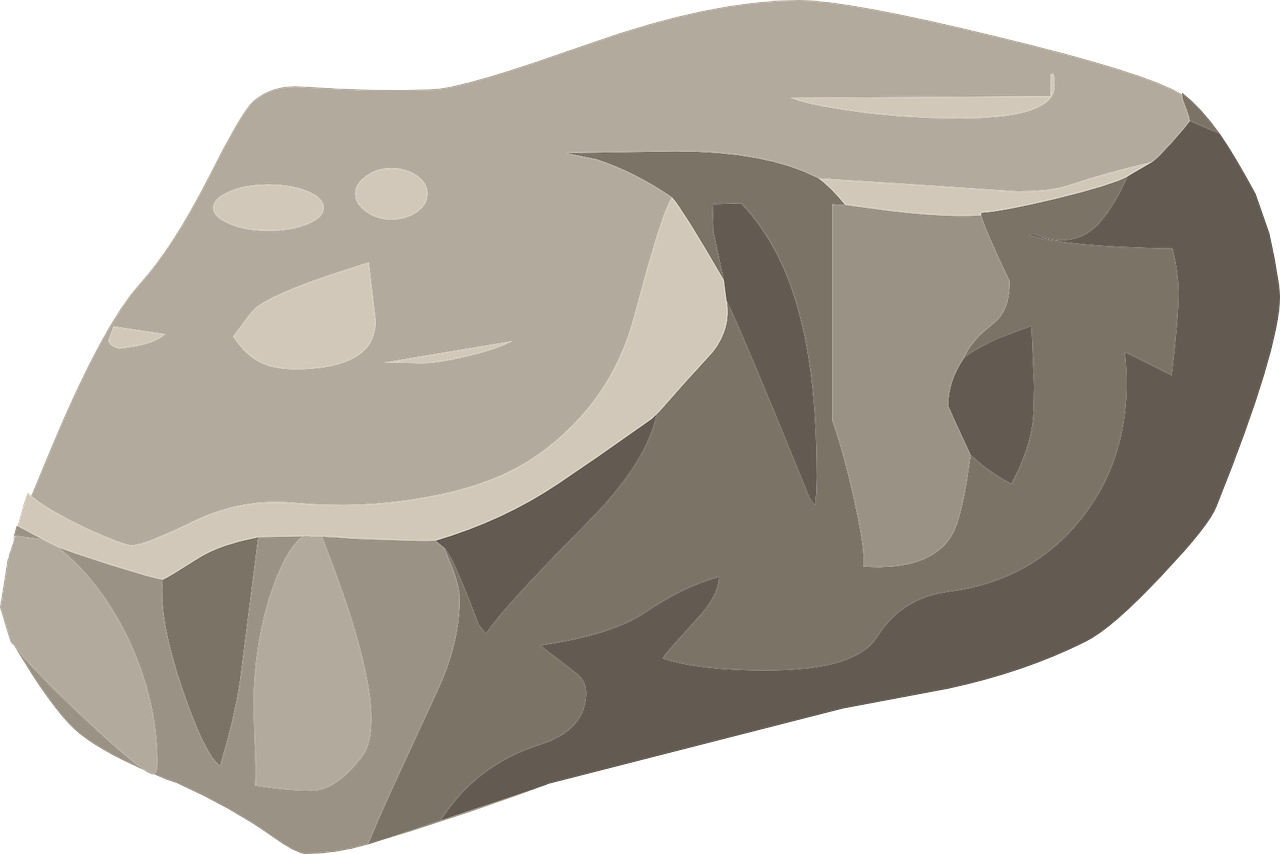 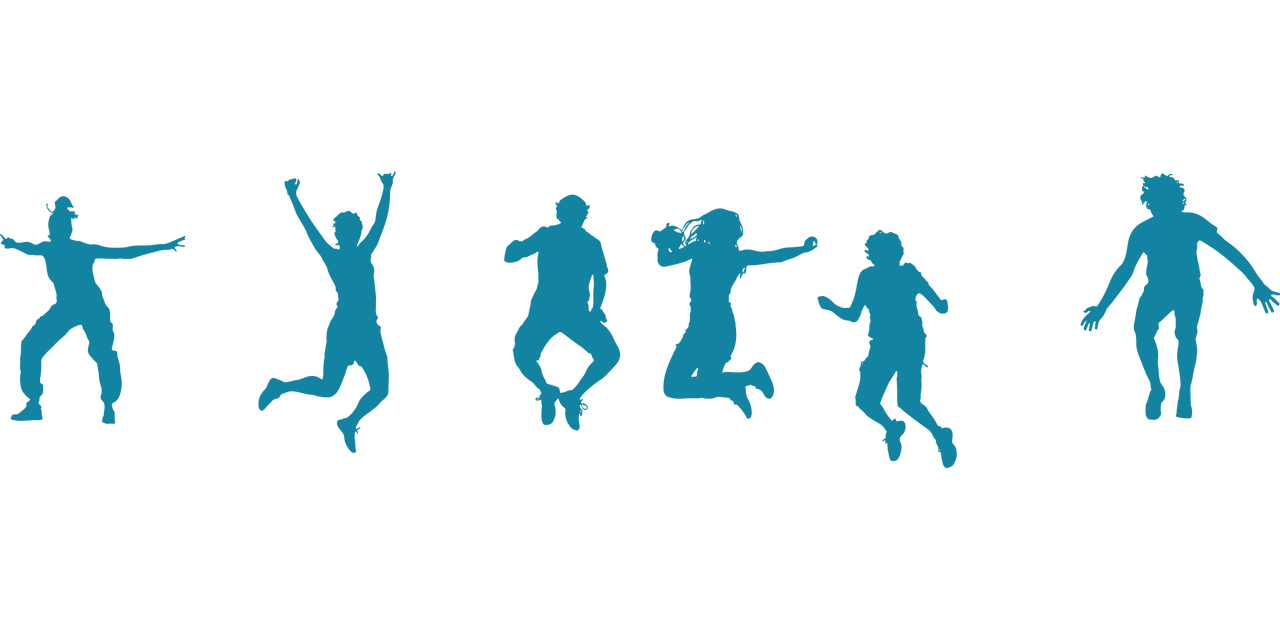 seid
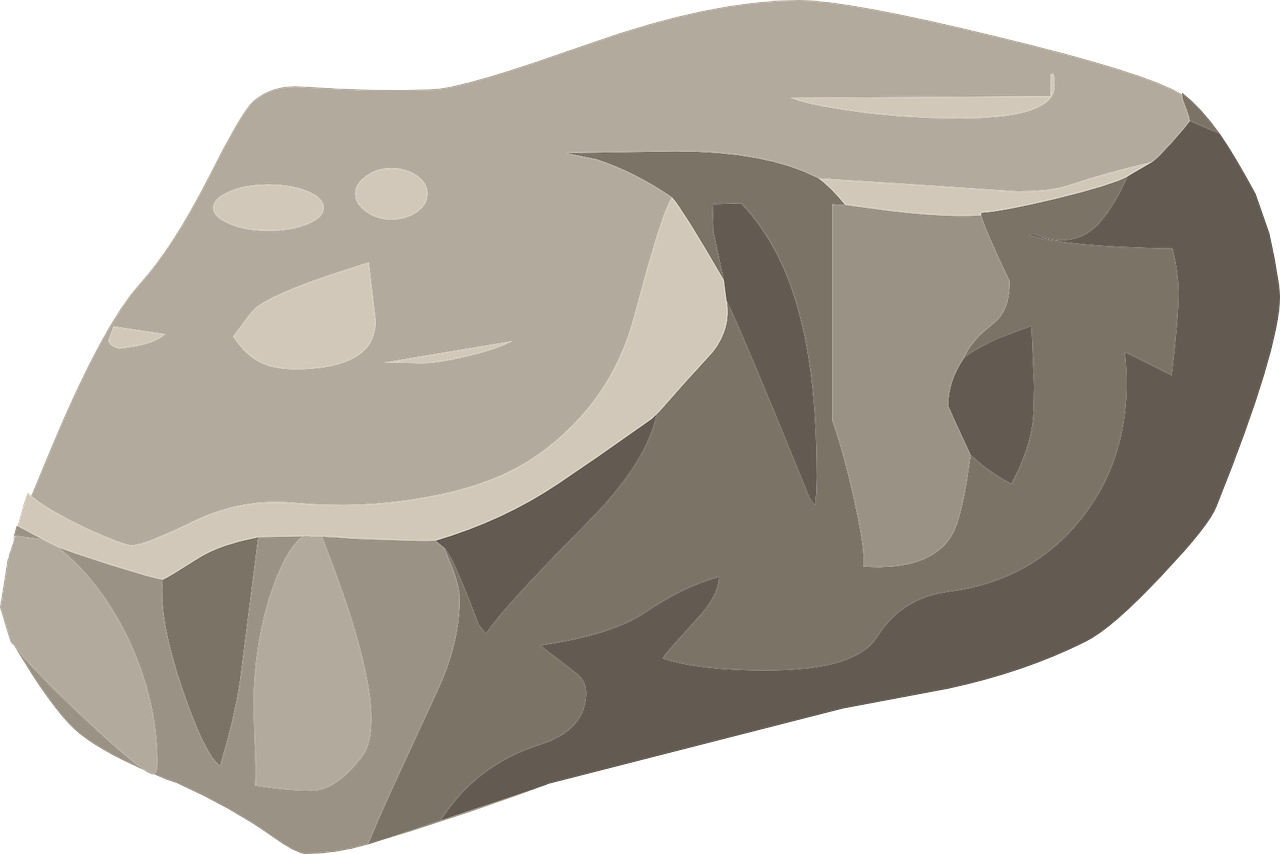 klein
15
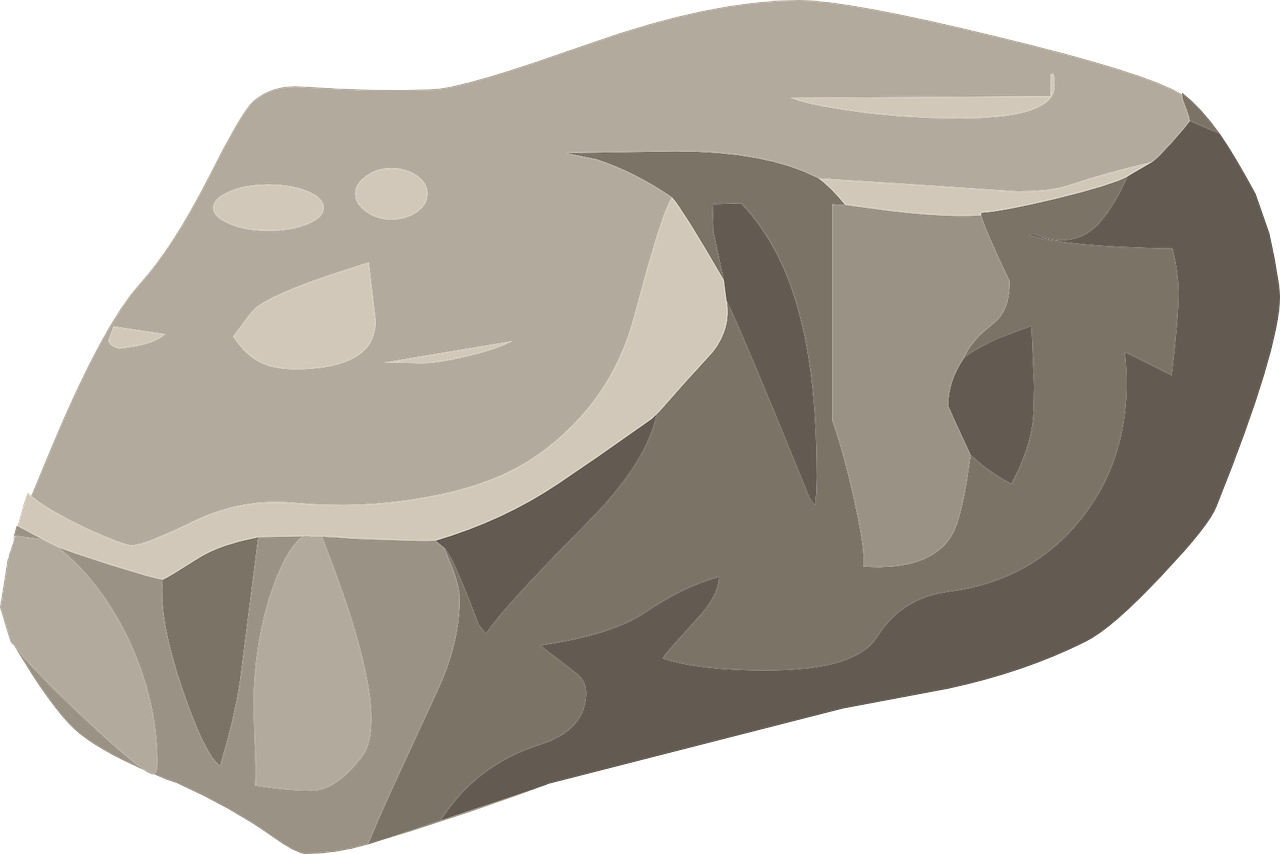 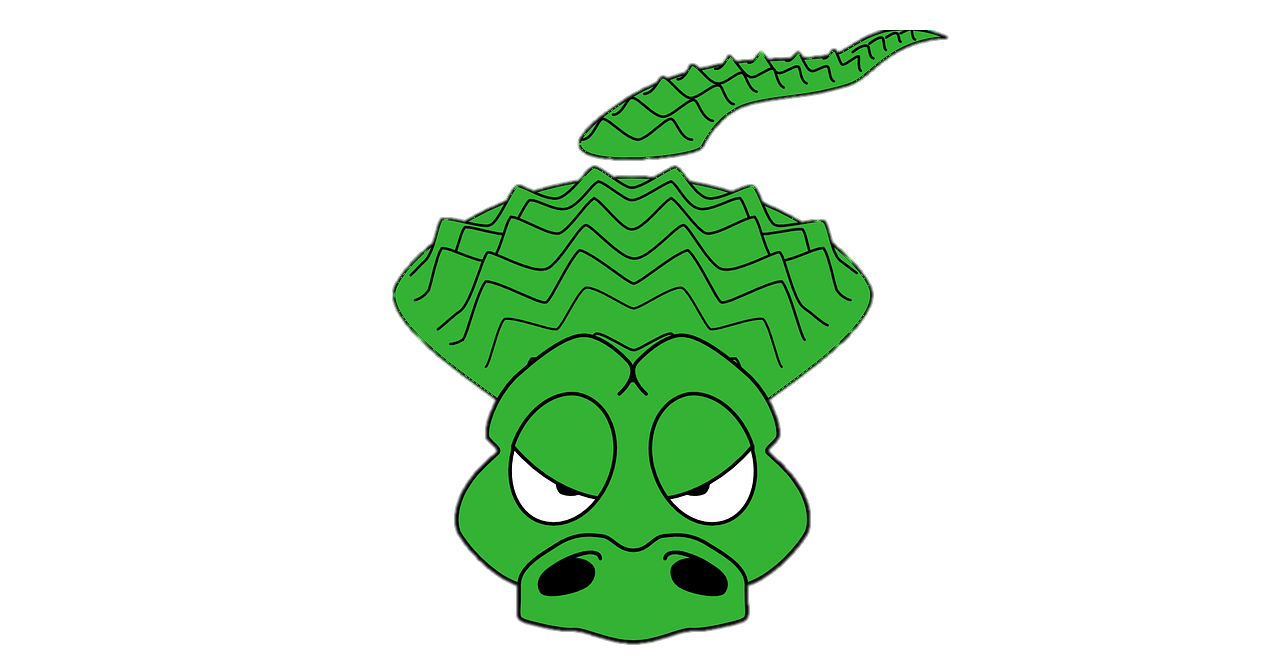 Preis
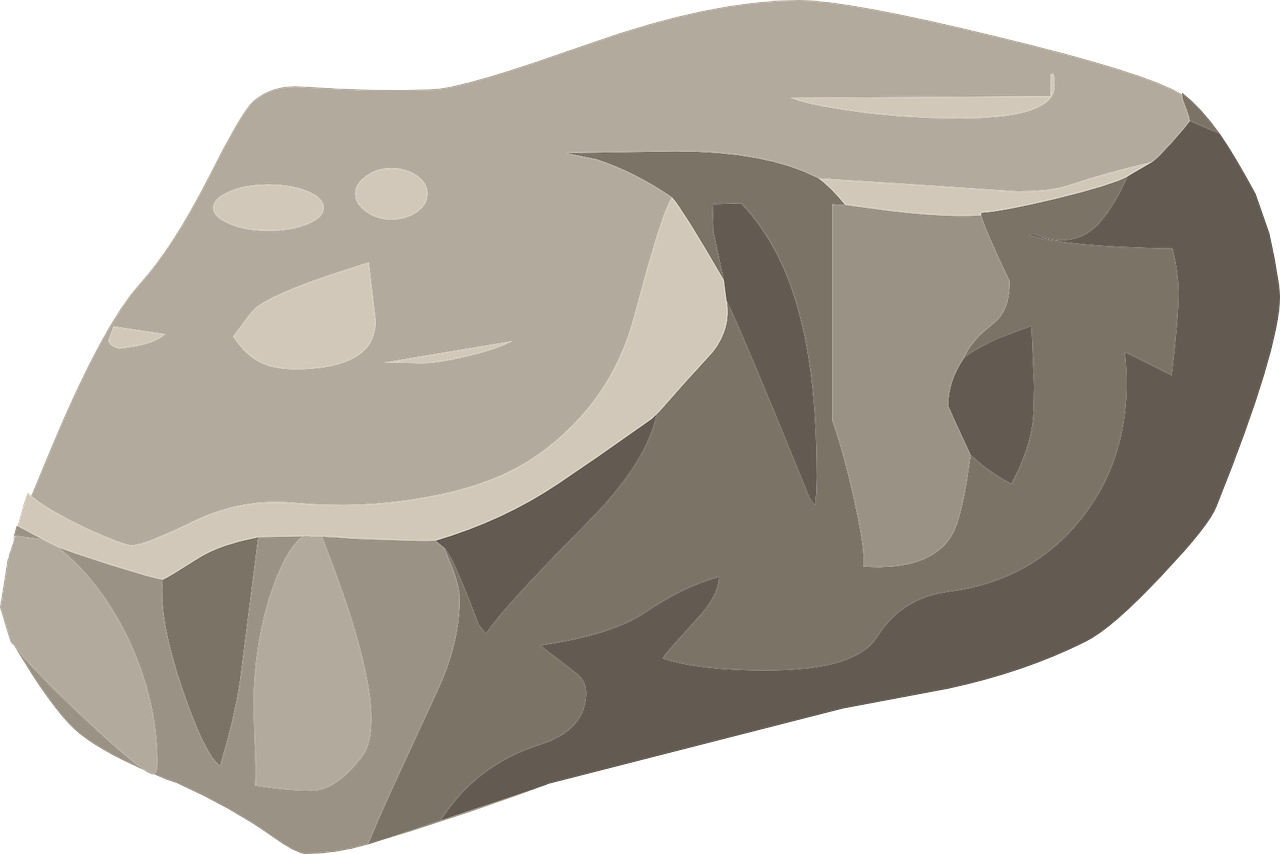 Arbeit
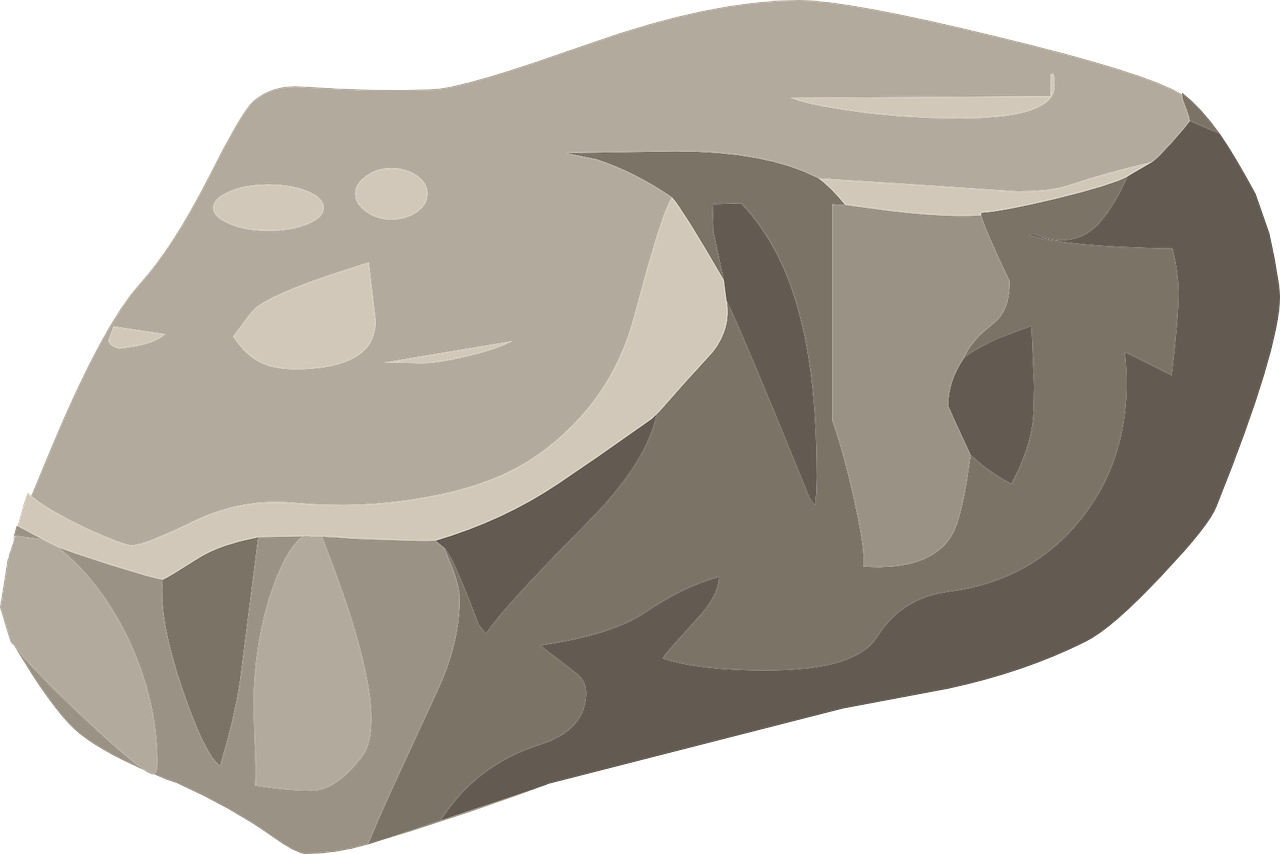 S
ein
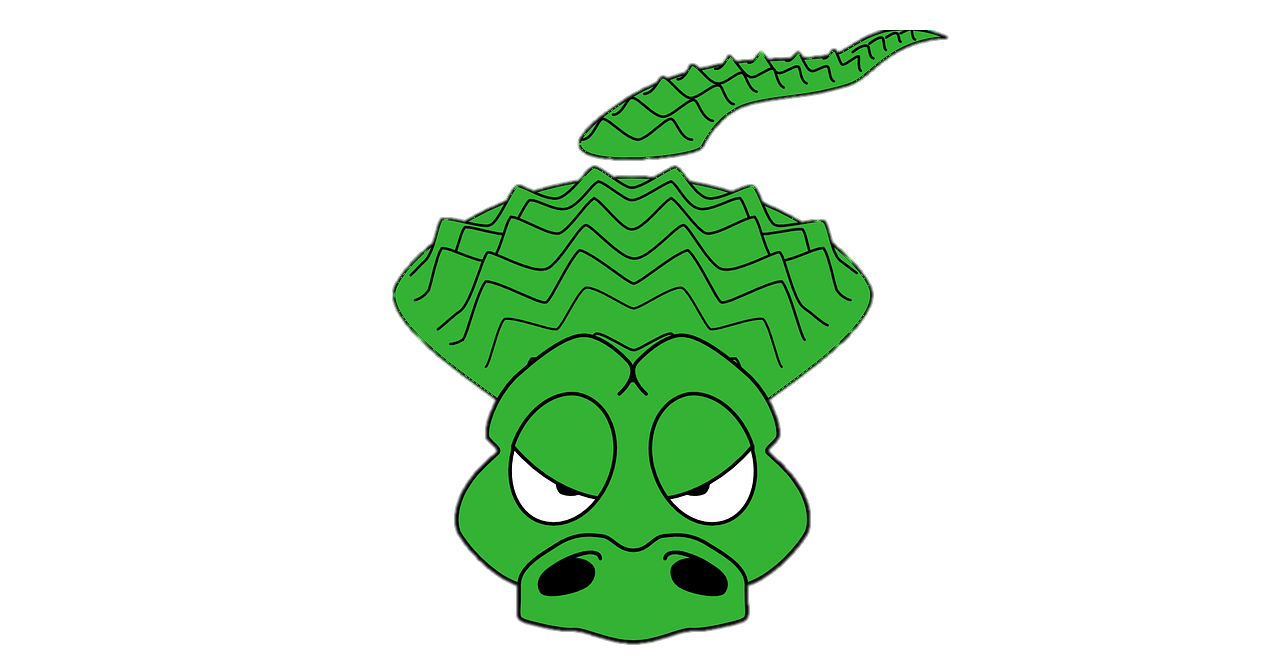 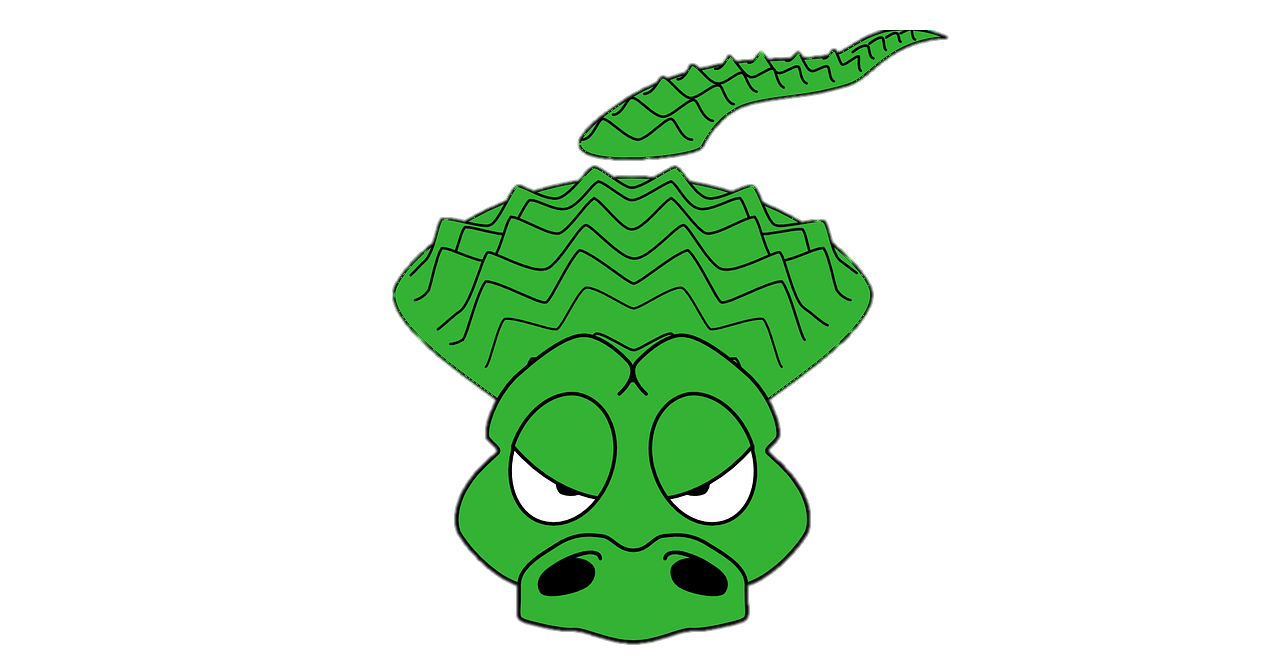 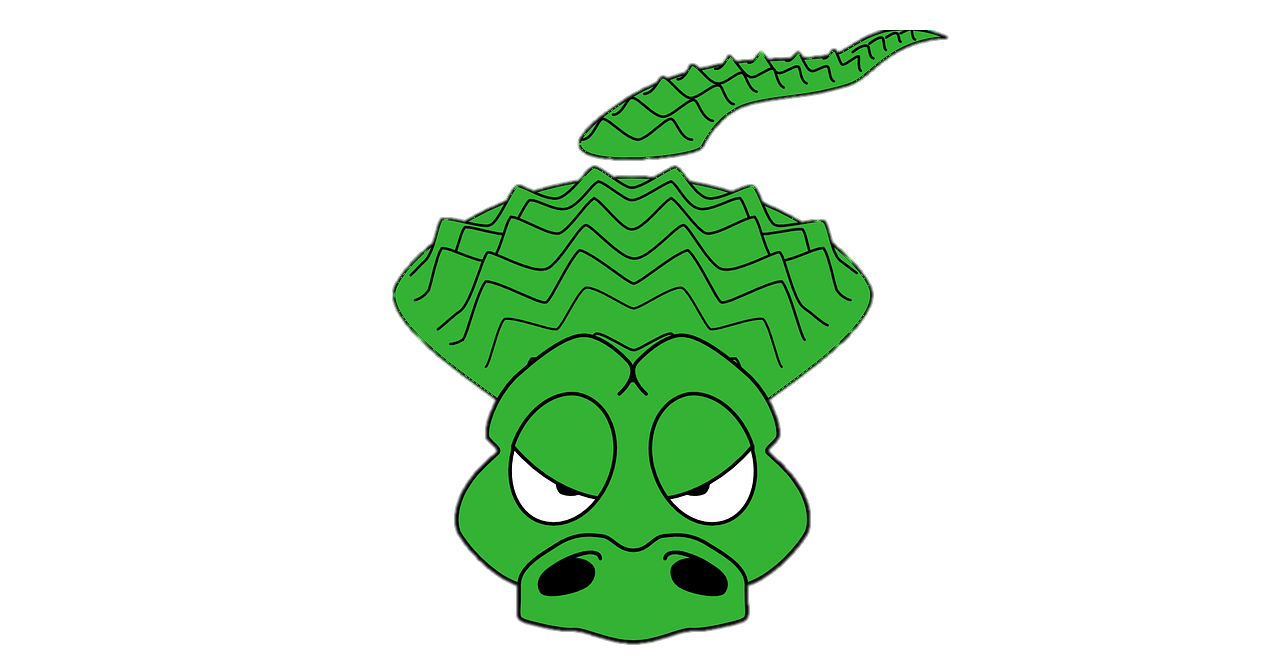 0
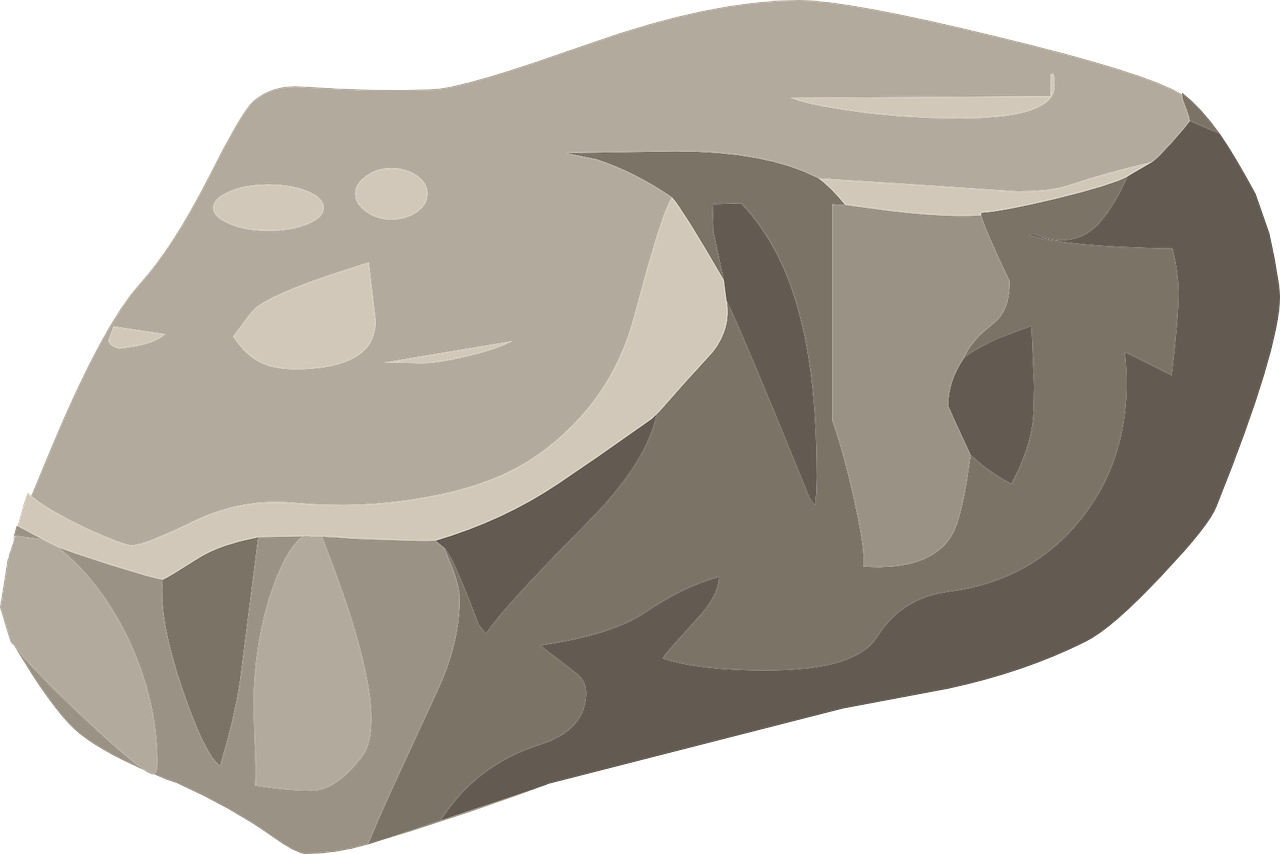 meist
START
[Speaker Notes: Timing: 1 minute

Aim: to consolidate the SSC [ei].

Procedure:
Start the timer.  Pupil A tries to say all 9 words with correct pronunciation within 15 seconds.  
Pupil B listens and if pupil A uses English pronunciation for a word s/he can stop her/his partner as they will have fallen into crocodile-infested waters and their turn is over!
They swap roles and repeat.
If either pupil hasn’t completed the task in the time, the teacher can offer additional rounds of practice against the timer.
Click on each word to listen and check.


Vocabulary: 
frei [318] sein [3] Preis [334] klein [114] ein [5] meist [379] Arbeit [208] seid [4] bei [29]
Jones, R.L & Tschirner, E. (2019). A frequency dictionary of German: Core vocabulary for learners. London: Routledge.]
Nouns
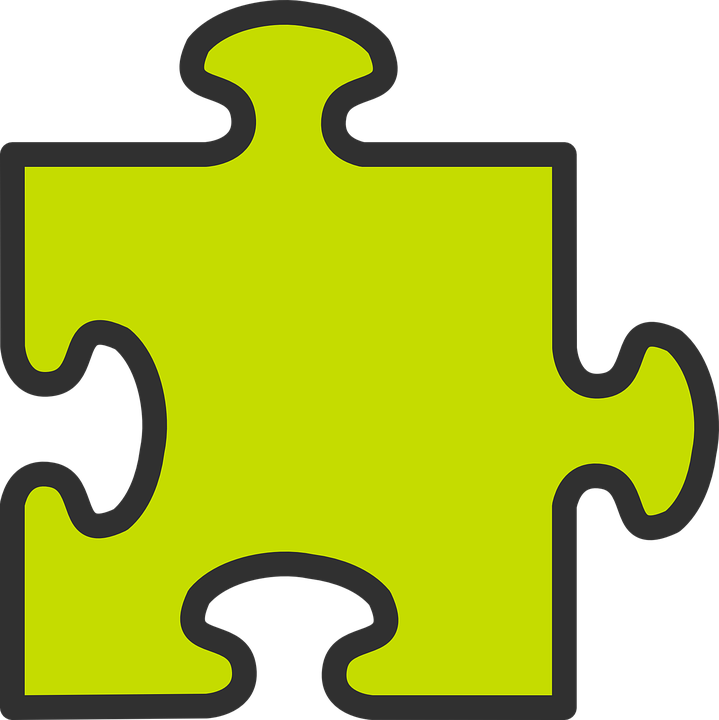 All German nouns start with a capital letter, wherever they are in the sentence:
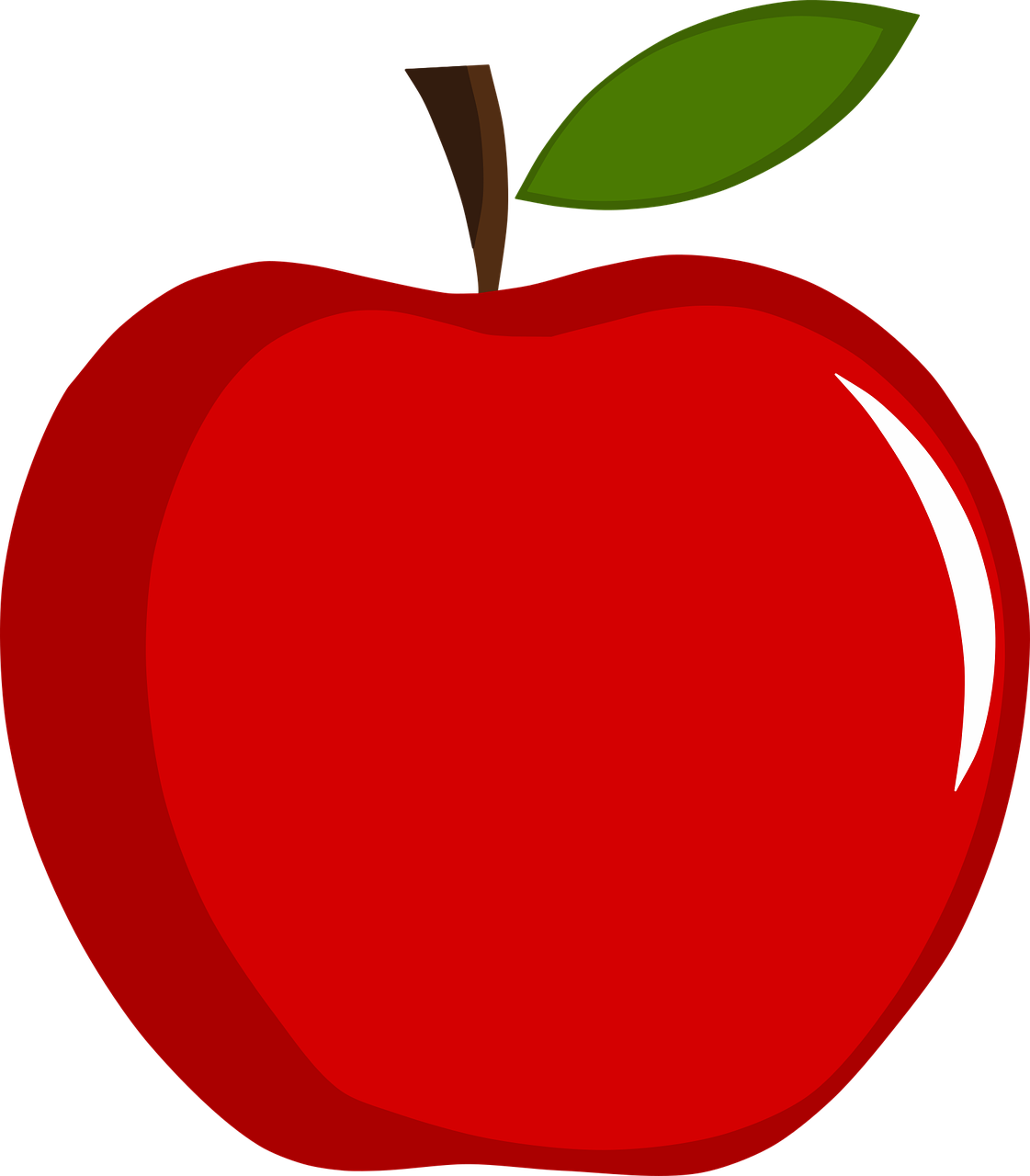 Der Apfel ist hier.
The apple is here.
Which nouns do this in English?
Proper nouns, e.g. London, September, Monday, Emily.
German proper nouns do this as well.
[Speaker Notes: Timing: 2 minutes 

Aim: to present information about capitalisation of German nouns.

Procedure:
Click through the animations to present the new information.
Elicit English translation for the German example provided.]
der, die, das (the)
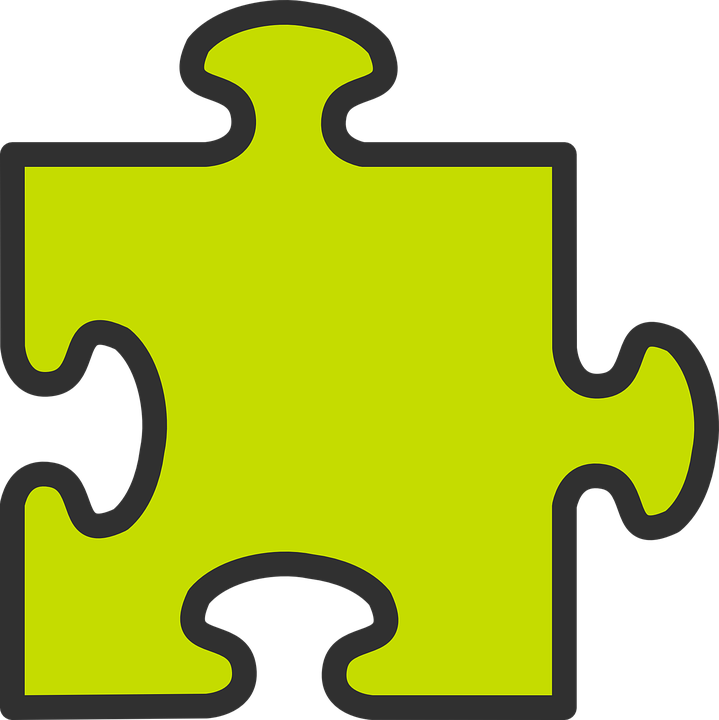 German has three words for the:
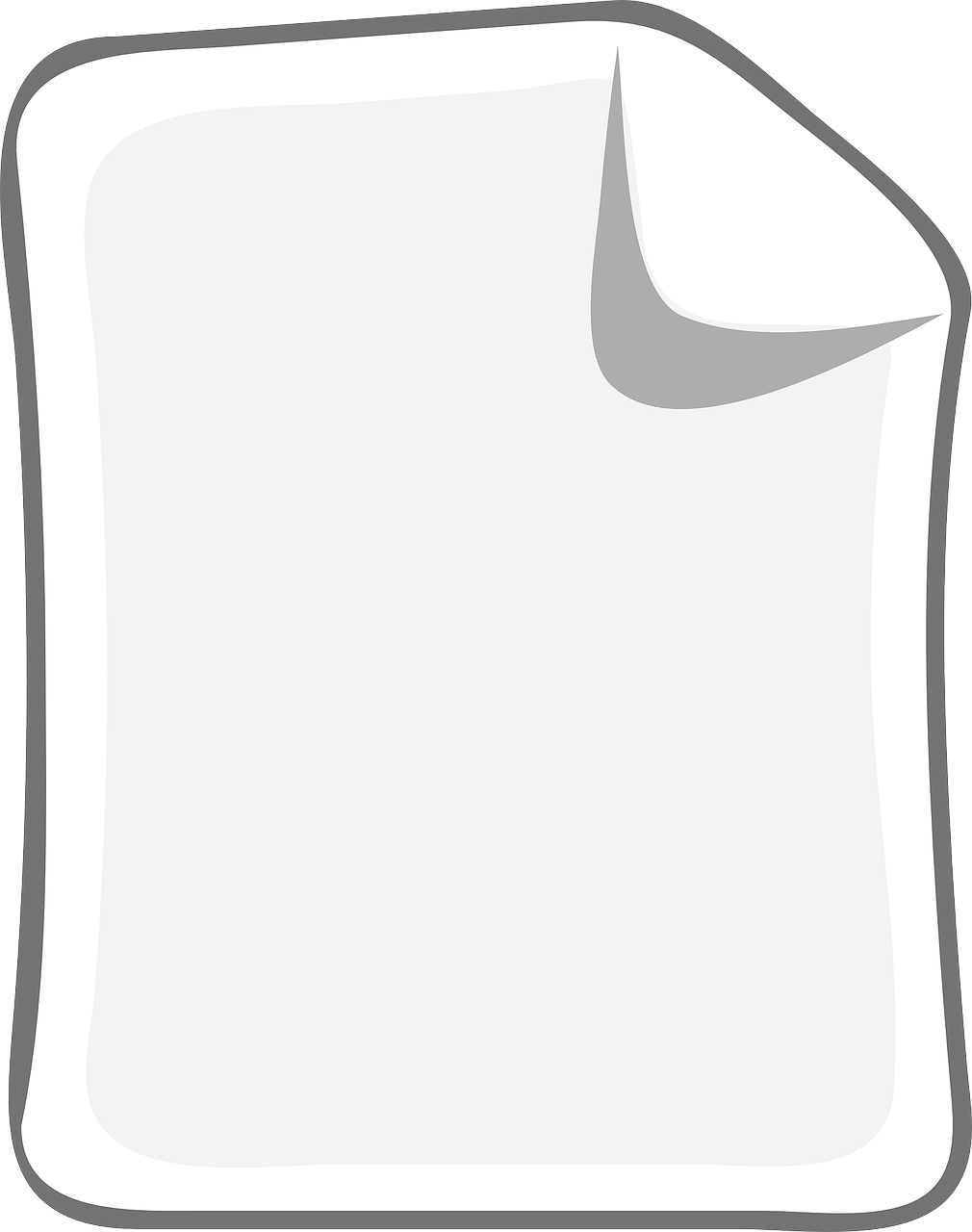 masculine
neuter
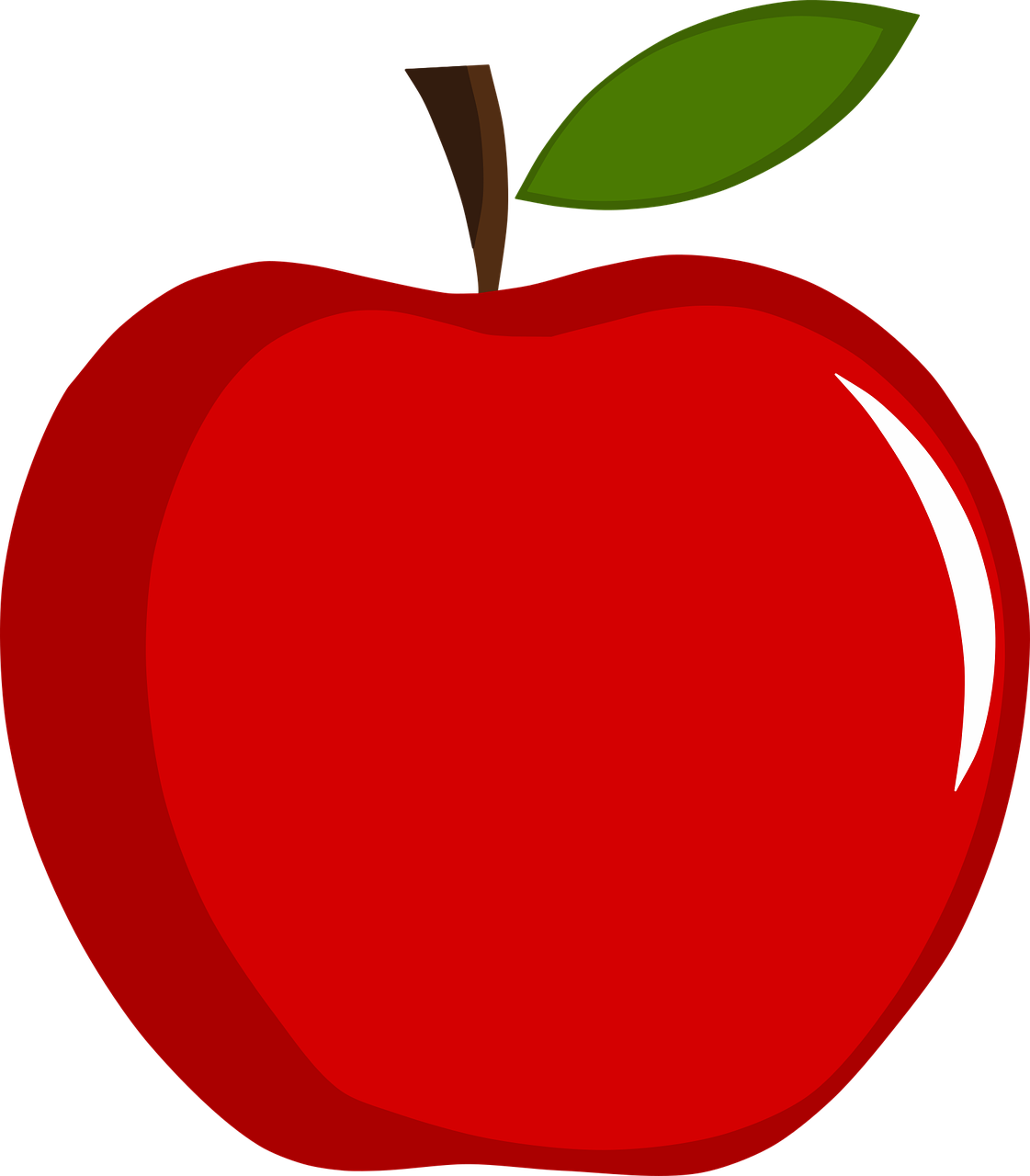 feminine
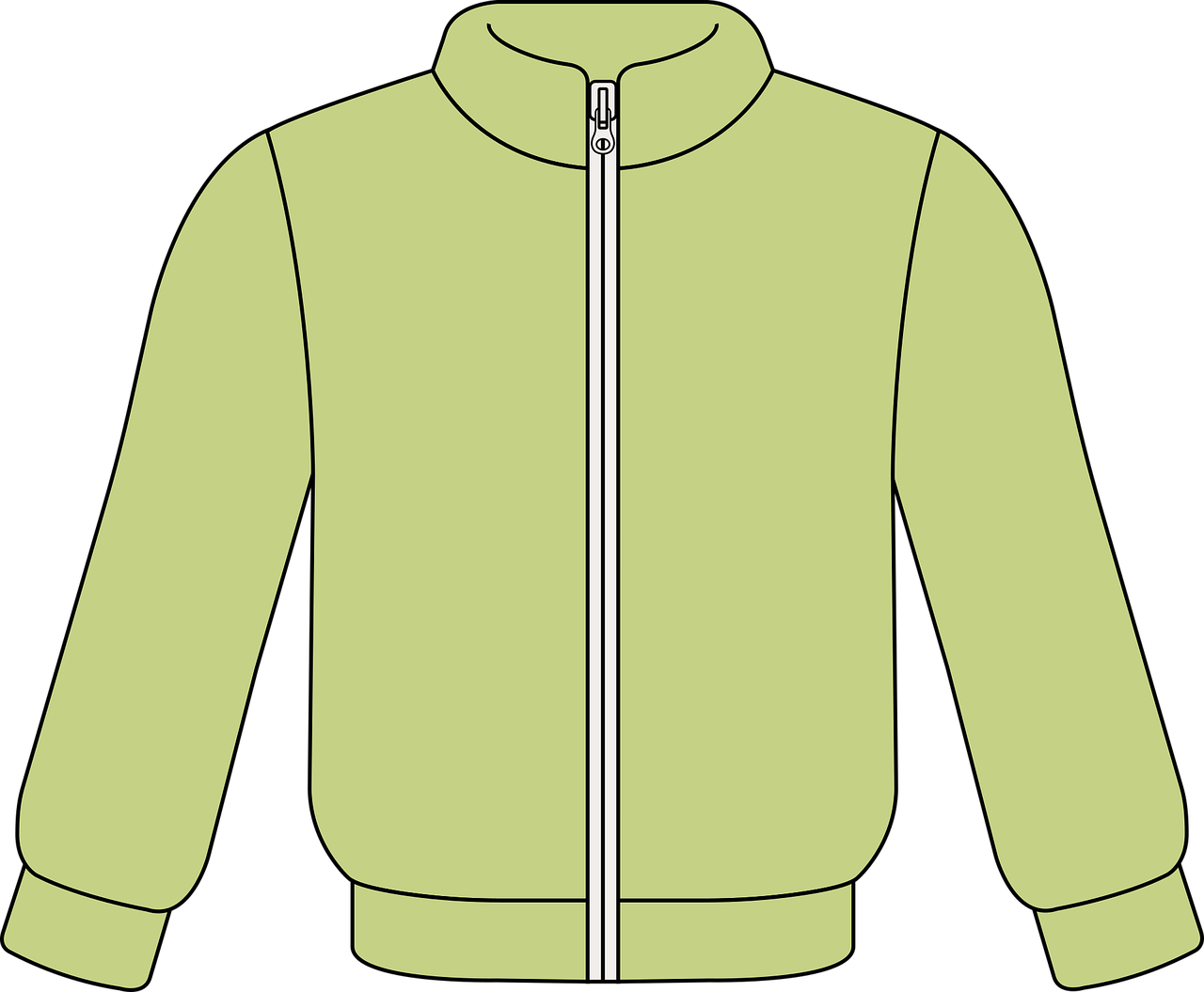 das Blatt
der
das
der Apfel
die Jacke
die
English speakers might find this tricky because English only uses the.
Every noun has a gender, but grammatical gender is not the same as biological gender.
[Speaker Notes: Timing: 3 minutesAim: To introduce the concept of noun gender and the three singular definite articles (words for ‘the’) in German.Procedure:1. Bring up the text and read it carefully, with helpful intonation.
2. Try to elicit the nouns from students before revealing them.  Students have learnt two possible nouns for ‘die’ and ‘das’.

Note: It’s important for teachers to draw out the importance of learning gender.  One point of interest is native speaker prediction based on gender.  Depending on the class, it might be interesting for students to know that native speakers of languages with gender begin to predict what is going to be talked about as soon as the gender word is said – i.e. if there are two objects in view and just the word for ‘the’ is said, it is already clear what is being talked about.  This classification of nouns by gender serves to speed up identification (fractions of a second, but still interesting and important!)  
The key point for teachers to emphasise is that students need to learn nouns with their gender from the first encounter and practise recalling them frequently.

Vocabulary: 
der, die, das [1] Flasche [1602] Heft [3862] Tisch [529] 
Jones, R.L & Tschirner, E. (2019). A frequency dictionary of German: Core vocabulary for learners. London: Routledge.]
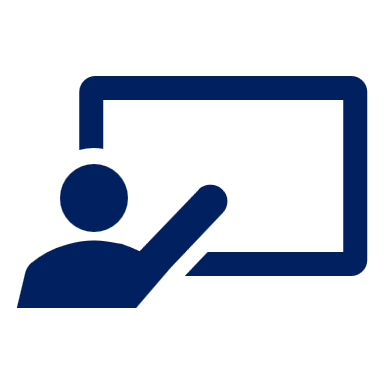 Let’s learn six nouns in German.
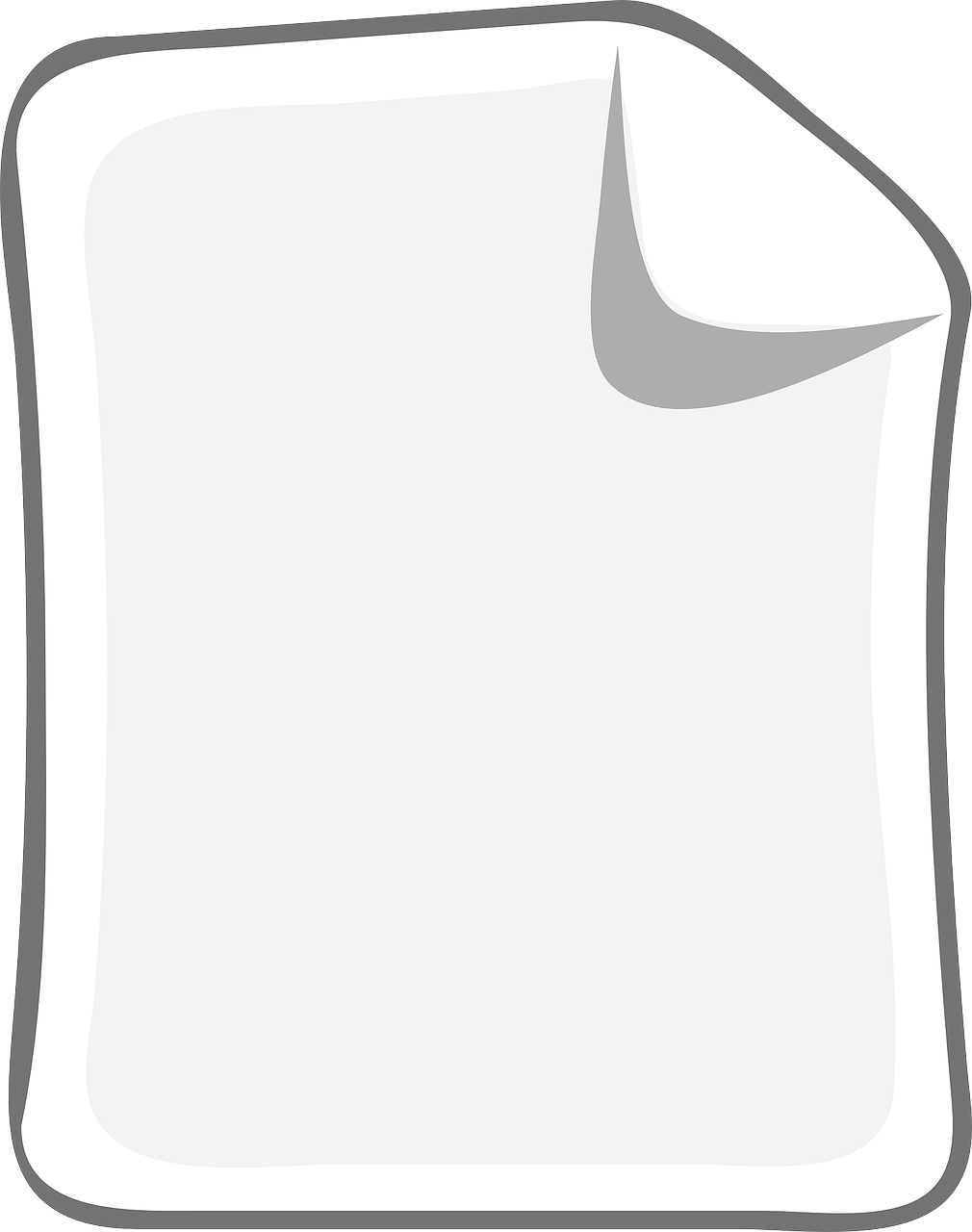 Vokabeln
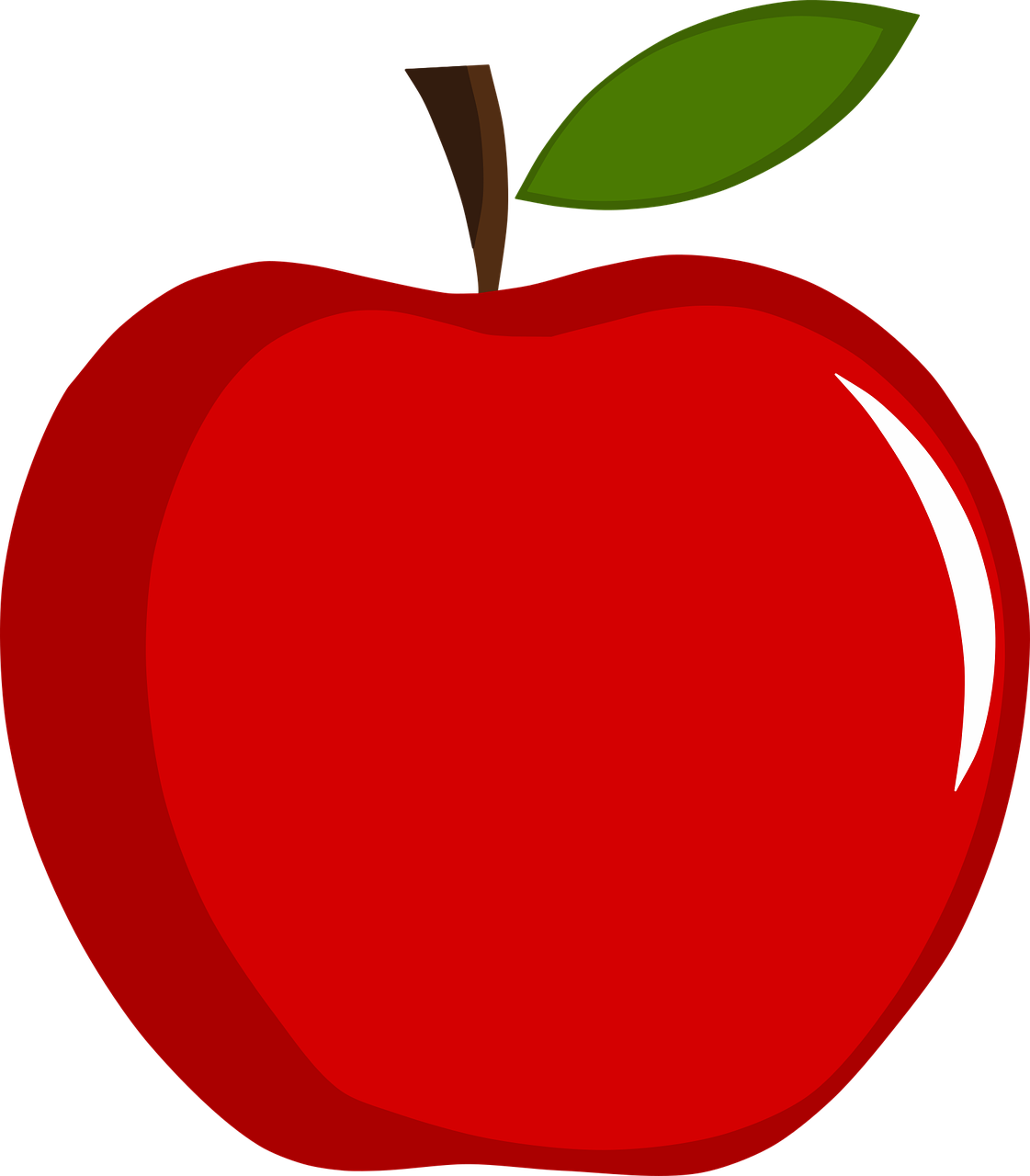 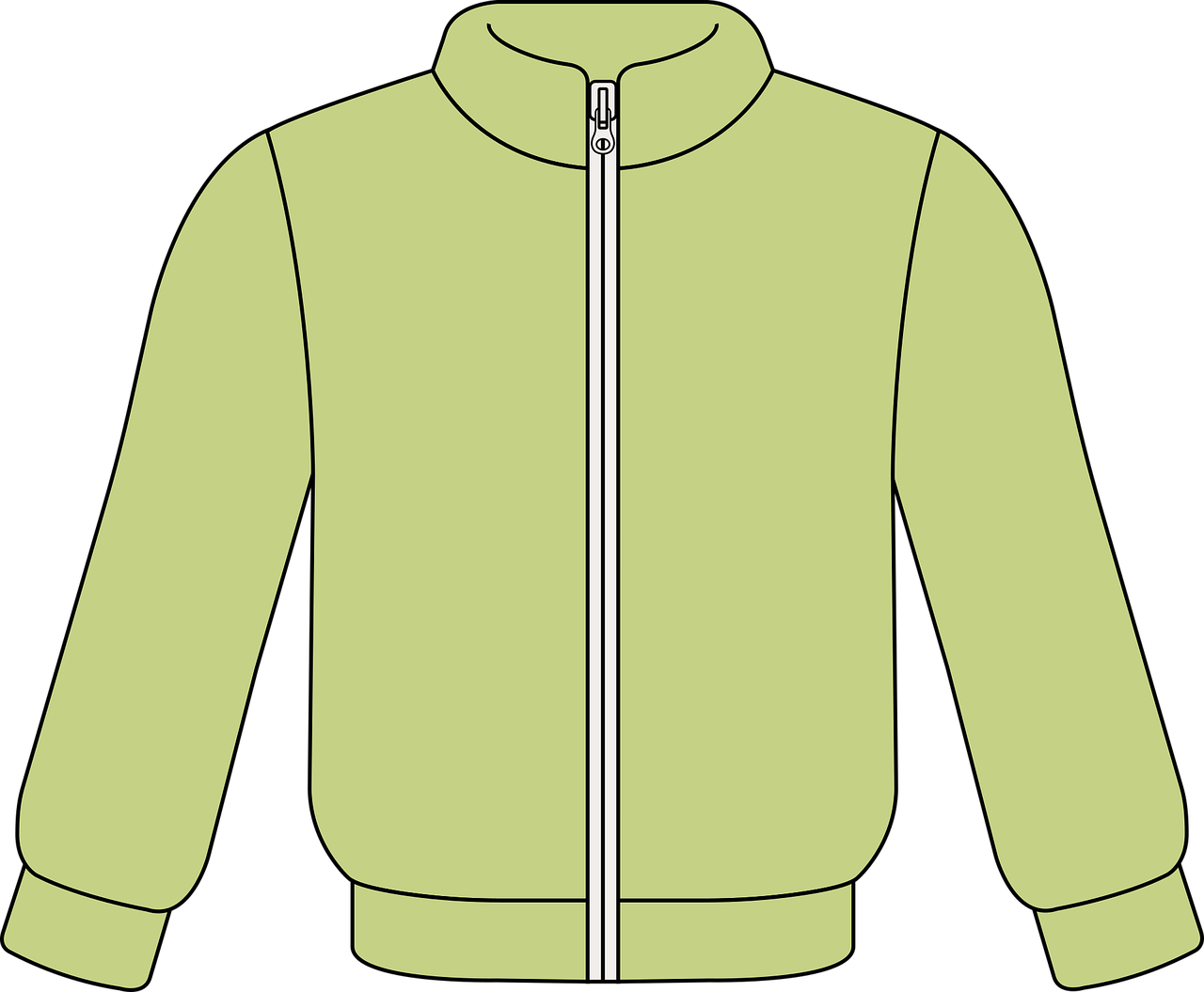 Wörter
der Apfel
das Blatt
die Jacke
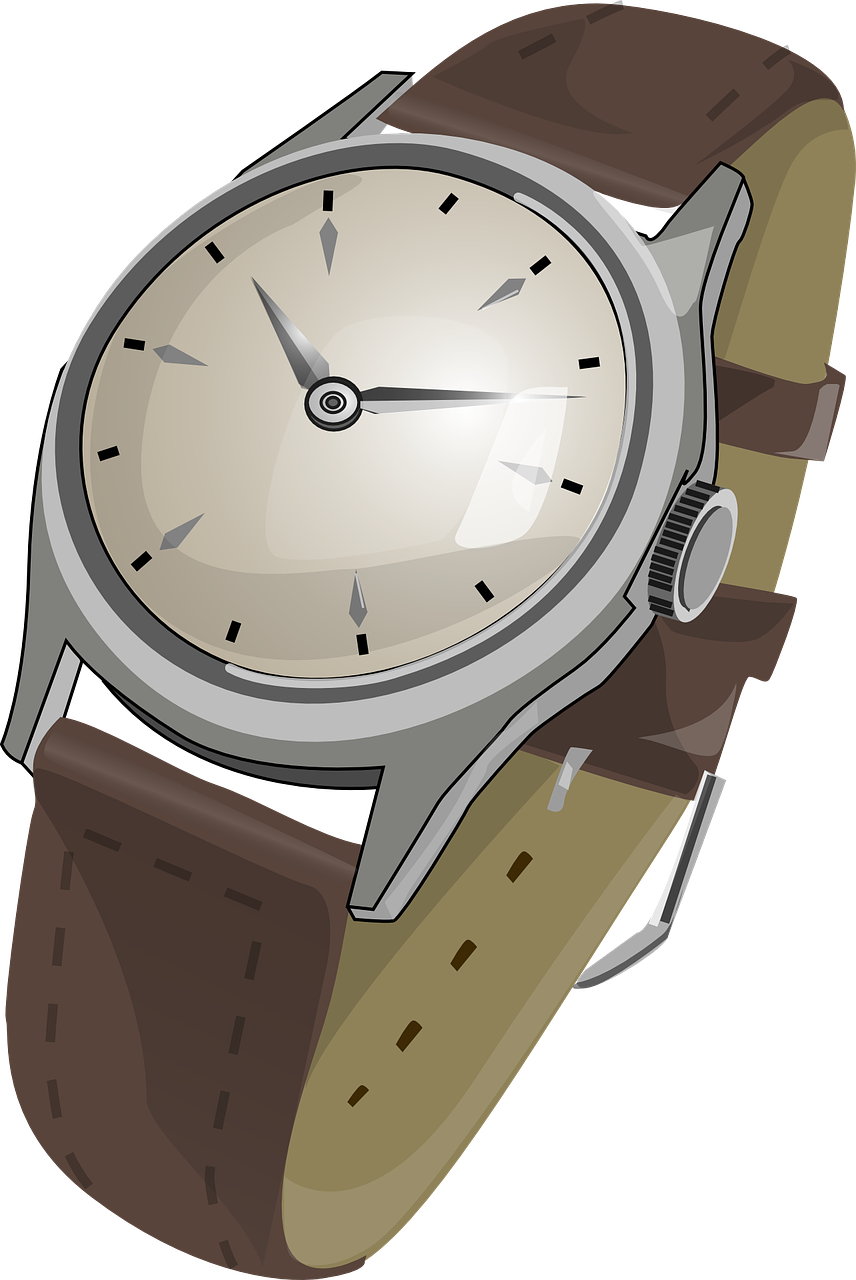 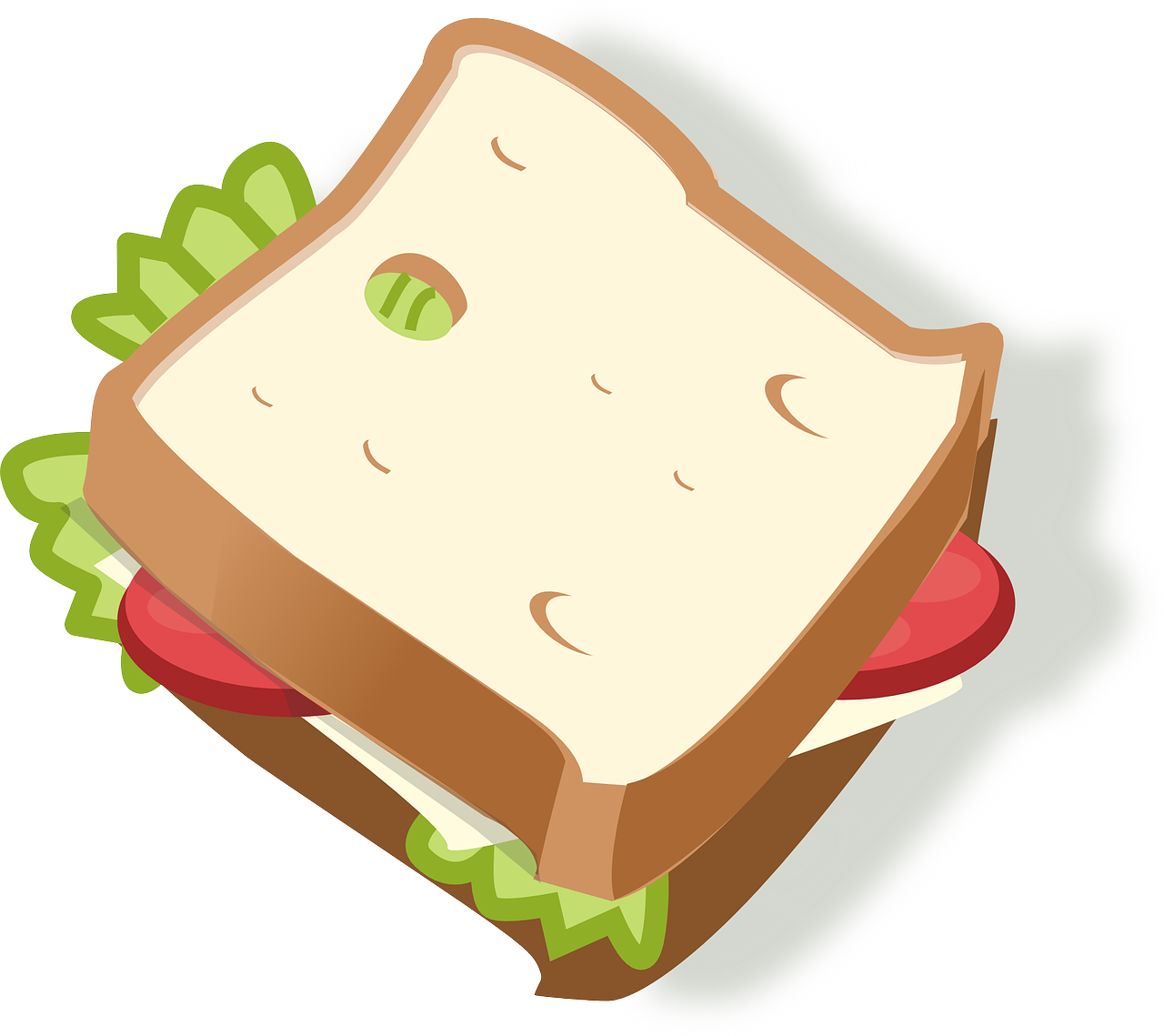 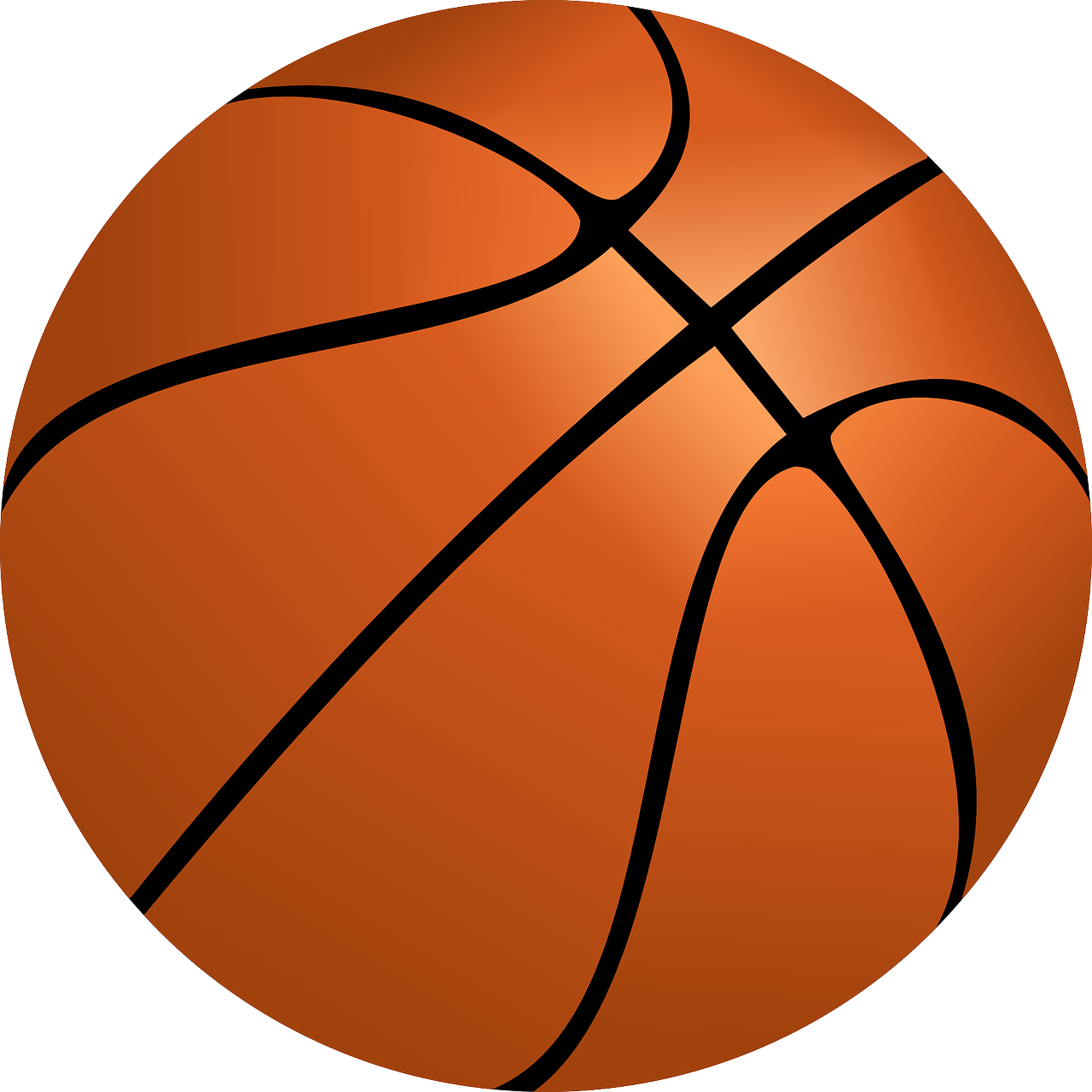 der Ball
das Butterbrot
die Uhr
[Speaker Notes: Timing: 5 minutes

Aim: to present and practise written comprehension and read aloud of the new vocabulary for this week.

Procedure:1. Click for a German word. Elicit pronunciation from pupils.
2. Click for the English meaning and picture prompt. Elicit the German word again.
3. Present all six words like this, in order.
4. Click for one English meaning to disappear.  Elicit the English meaning from pupils. Continue with the remaining items.
5. Click for the German word to disappear.  Elicit the German from pupils. Continue with the remaining items.]
Nouns
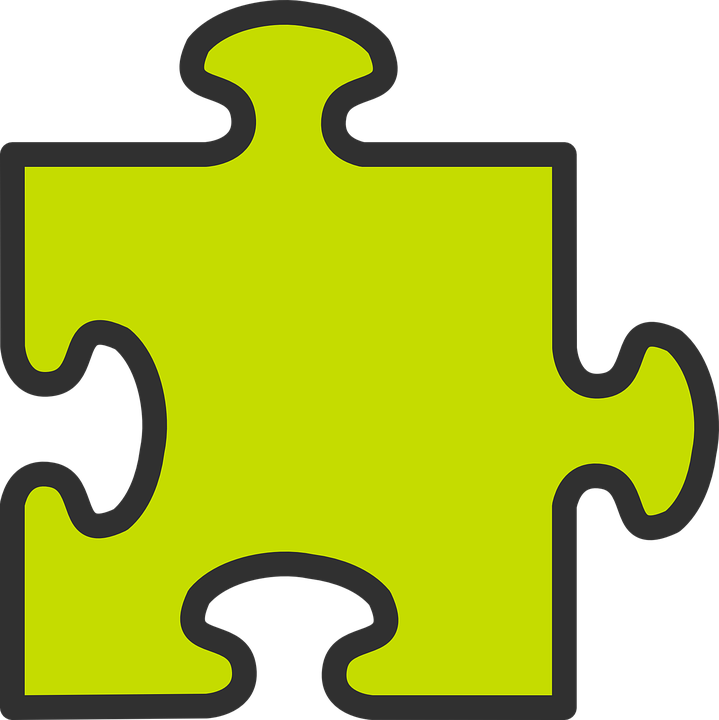 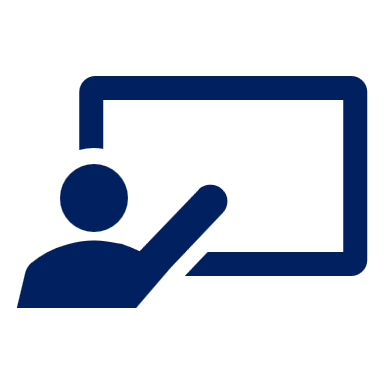 Which words need a capital letter in German?
1
The
apple
there.
is
1. Der Apfel ist da.
2. Wo ist die Jacke?
2
Where
is
jacket?
the
3. Das Butterbrot is hier.
3
The
sandwich
is
here.
Ronja?
is
4
Where
4. Wo ist Ronja?
5. Ronja ist in Biel.
is
in
5
Ronja
Biel.
[Speaker Notes: Timing: 3 minutesAim: To practise the concept of capital letters on German nouns.Procedure:1. Bring up each question.  
2. Students identify the words that need capitals. Point out that both German and English always start sentences with a capital letter.3. Elicit and/or present the German sentence.

Note that pupils have only just been introduced to these words so may remember some of them, but it is fine to just present the German sentences.]
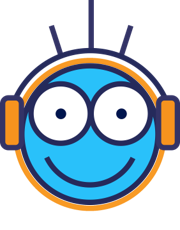 Lias is going on a school trip! Help him find his things to take.
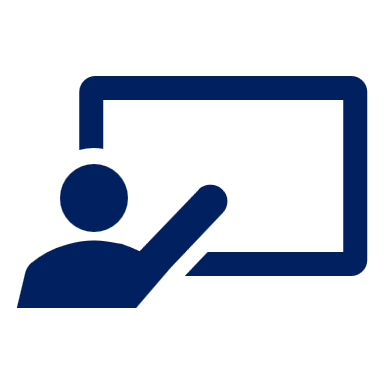 Wo ist…?
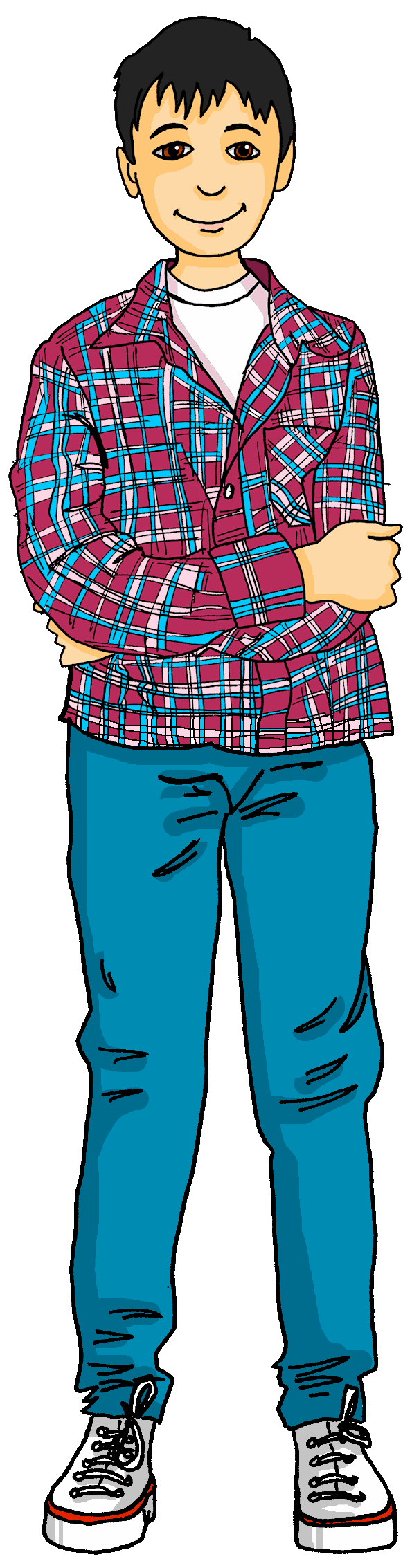 hören
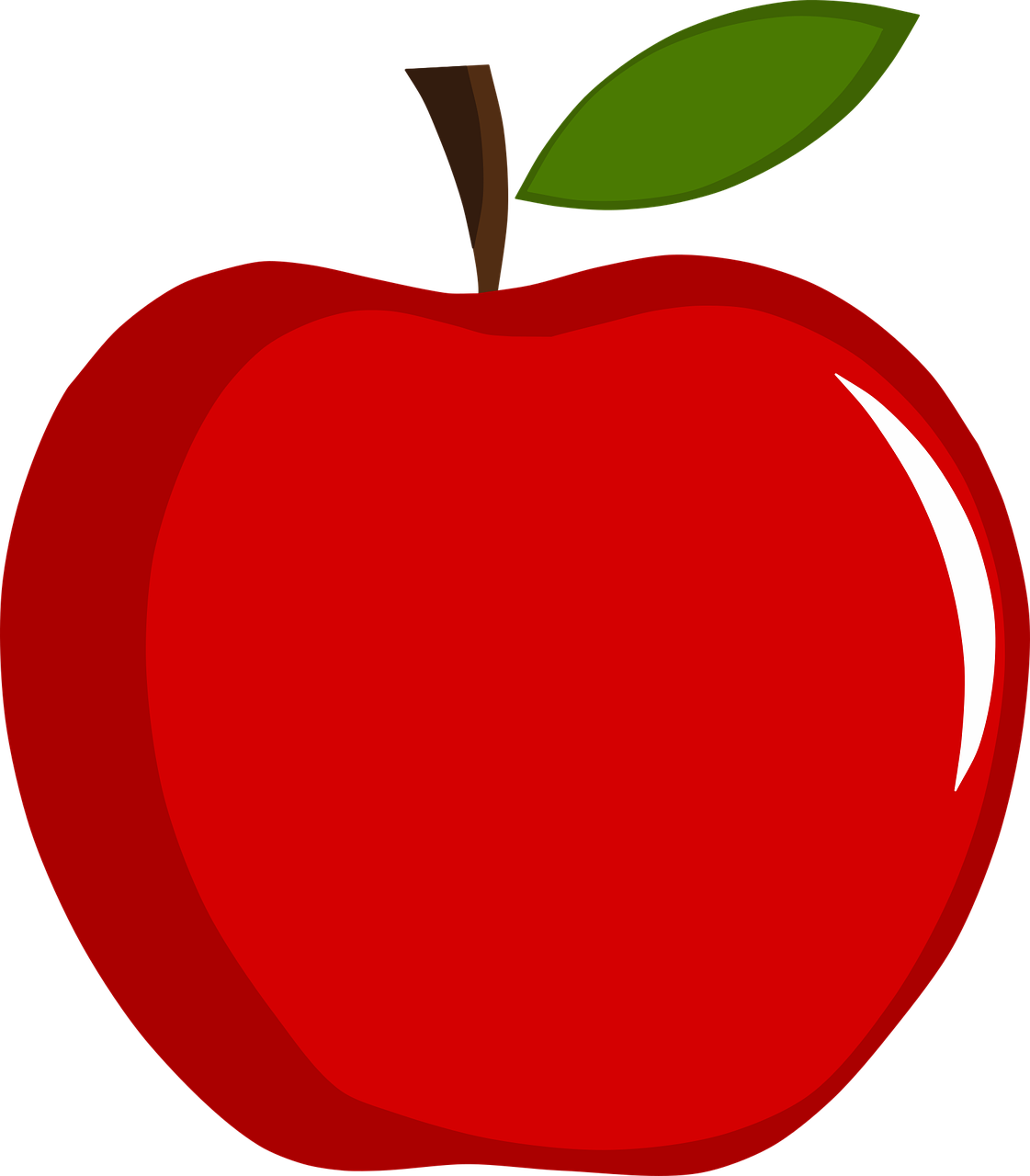 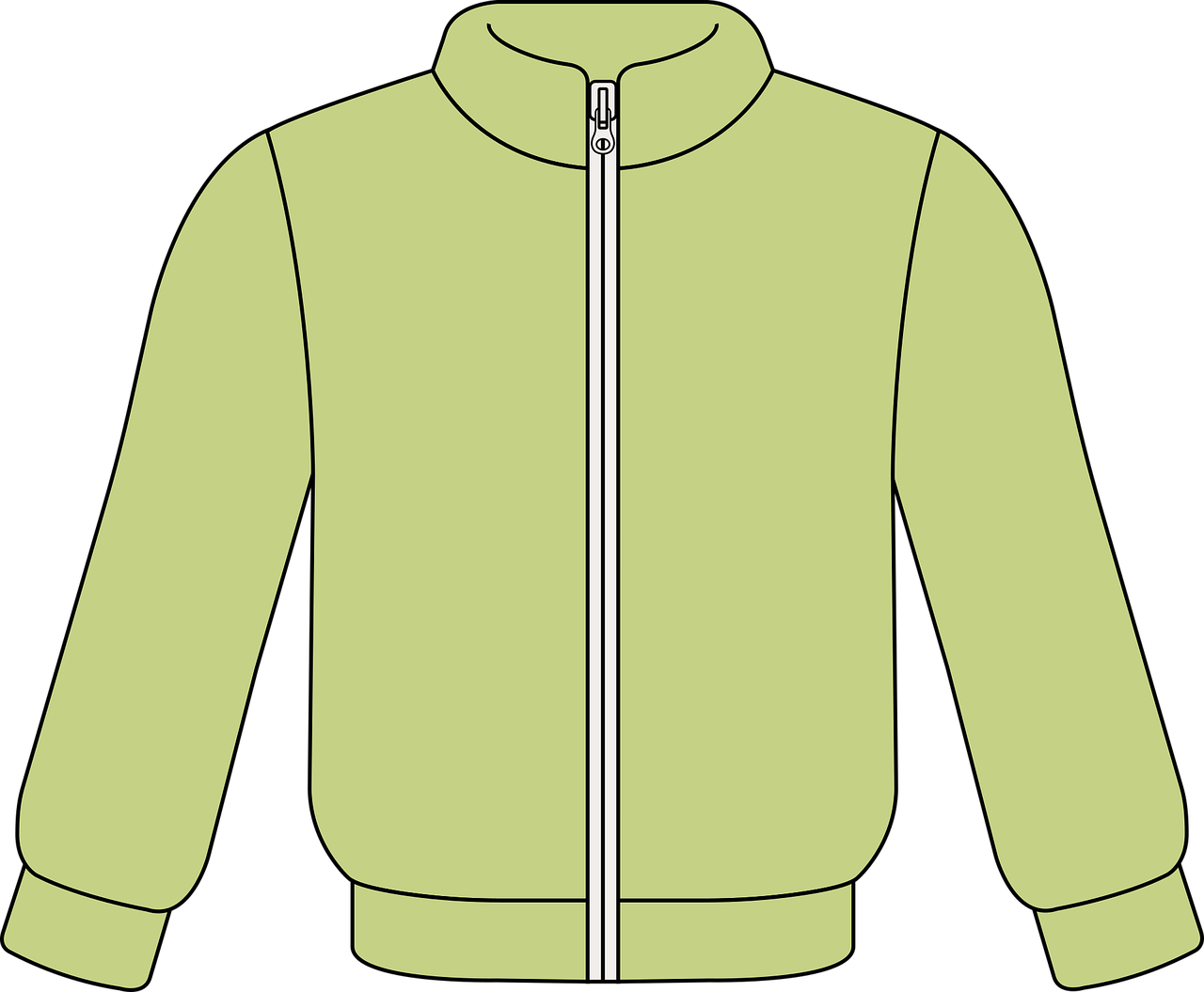 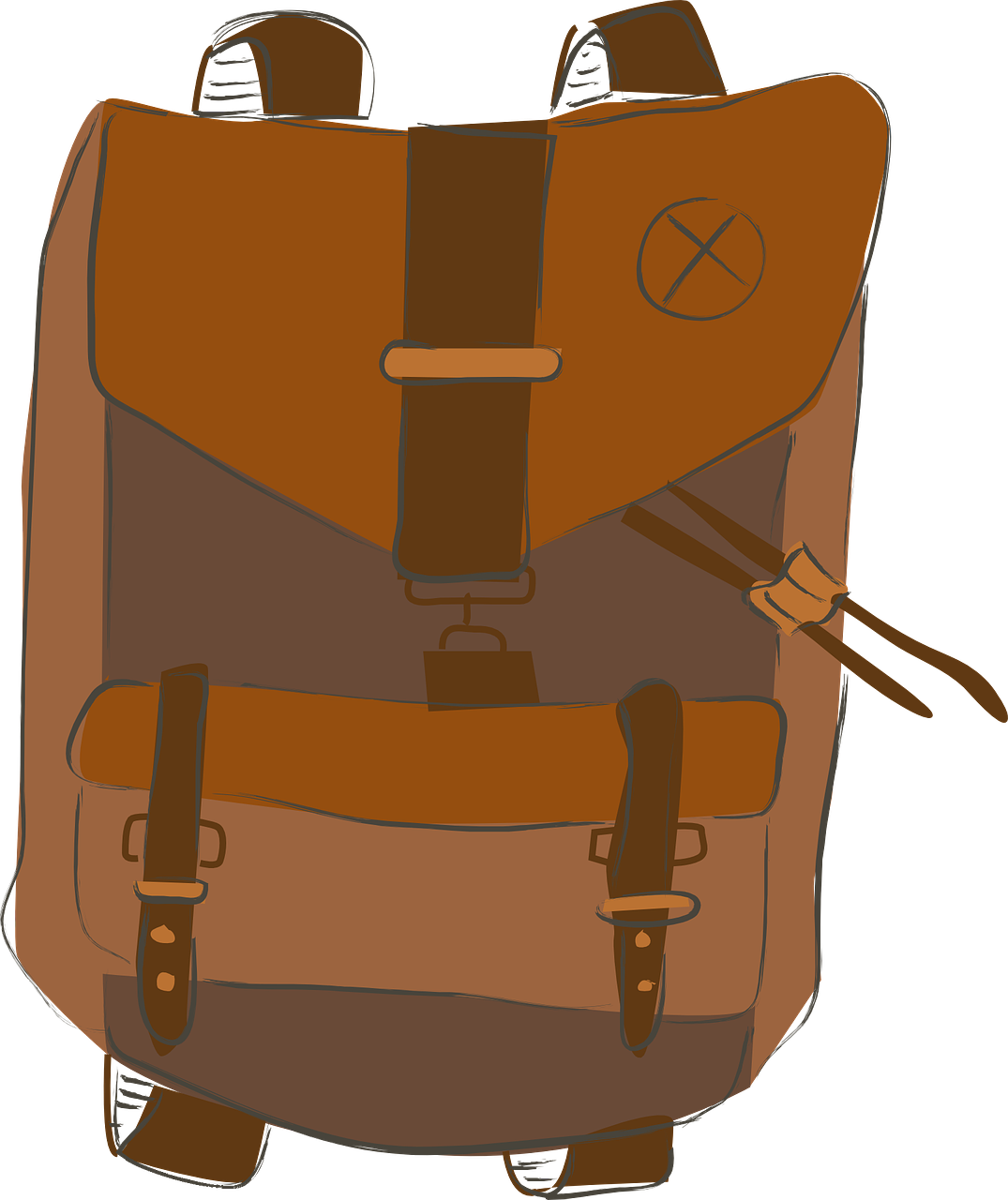 [Speaker Notes: Slide 1 of 6 
Timing: 2 minutes (6 slides)Aim: To practise knowledge of noun gender and the three singular definite articles (words for ‘the’) in German.Procedure:1. Click to bring up both pictures at once.2. Say the gender of either one and students have to respond by either turning their heads to the left or right or pointing at the correct picture, whichever is clearer.The teacher can frame this as the partially completed question ‘Wo ist die…? OR ‘Wo ist das…? OR click on the ‘Wo ist…?’ speech bubble to hear the audio.

Transcript:
Wo ist die…?]
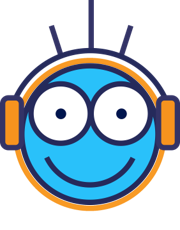 Lias is going on a school trip! Help him find his things to take.
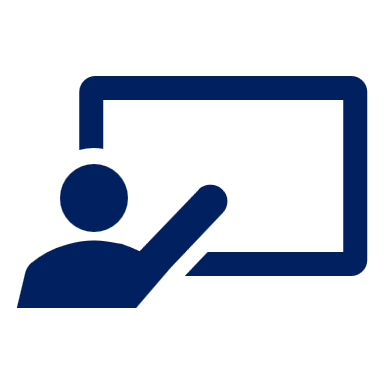 Wo ist…?
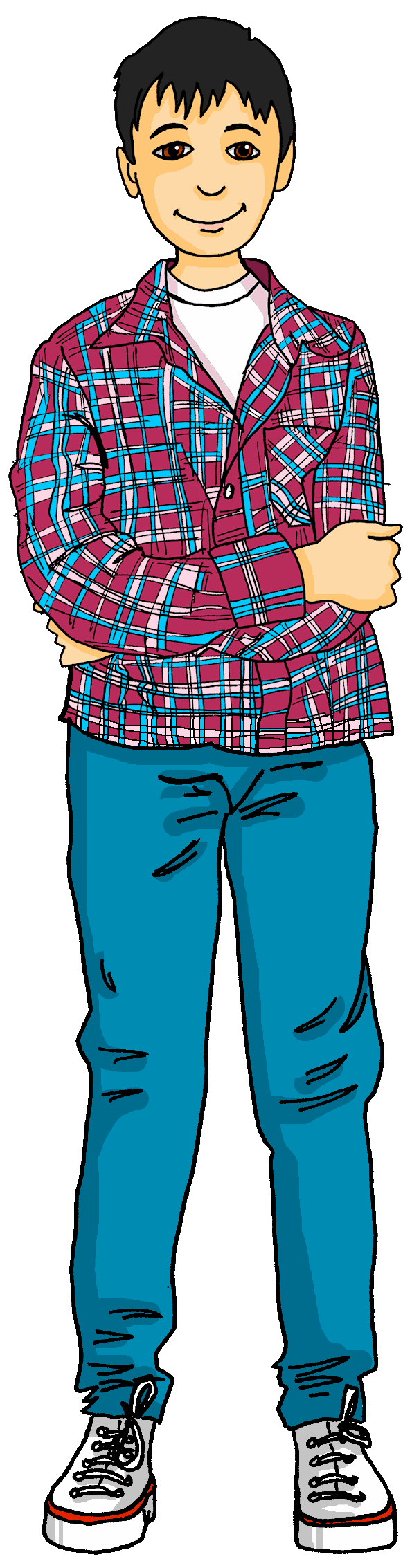 hören
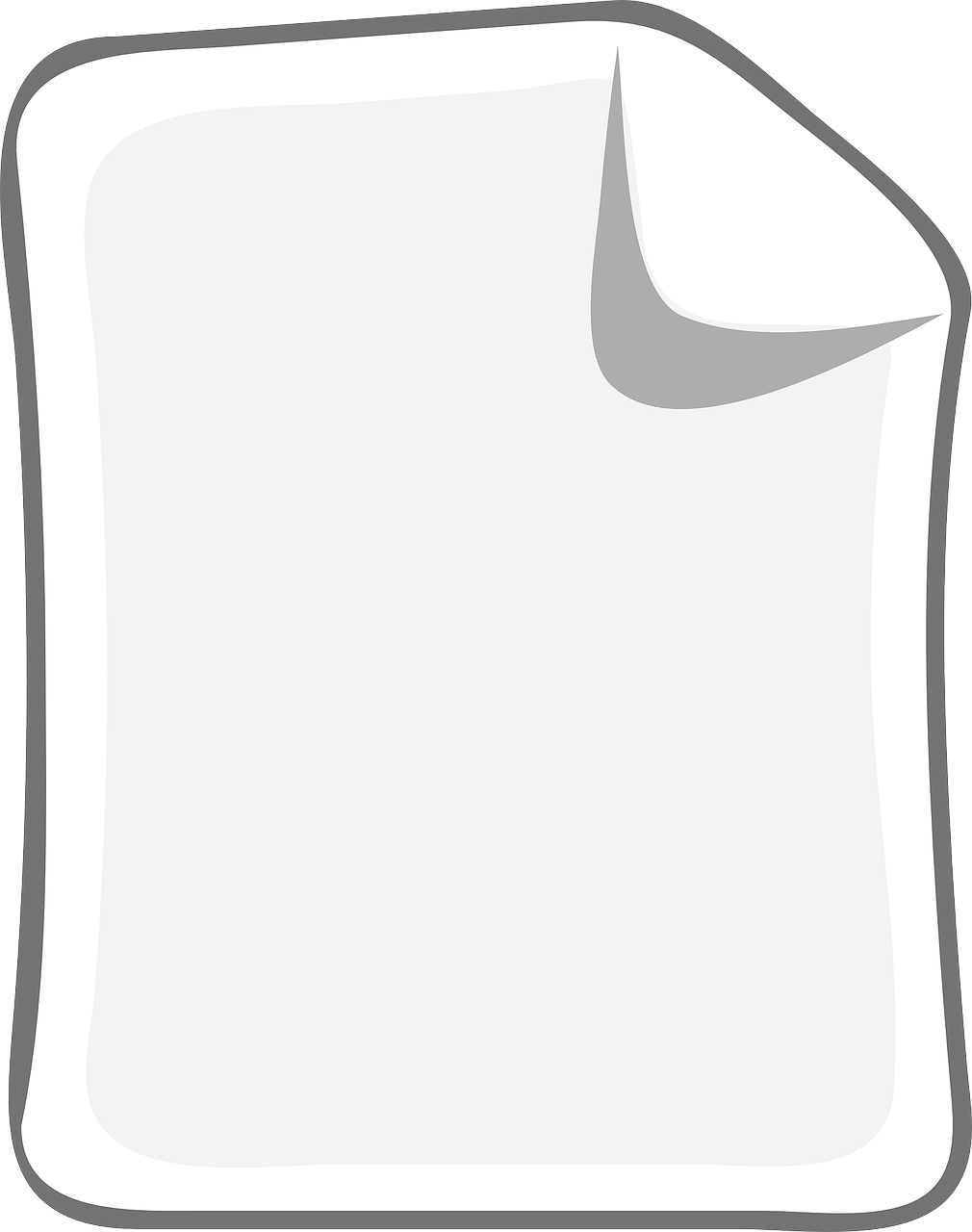 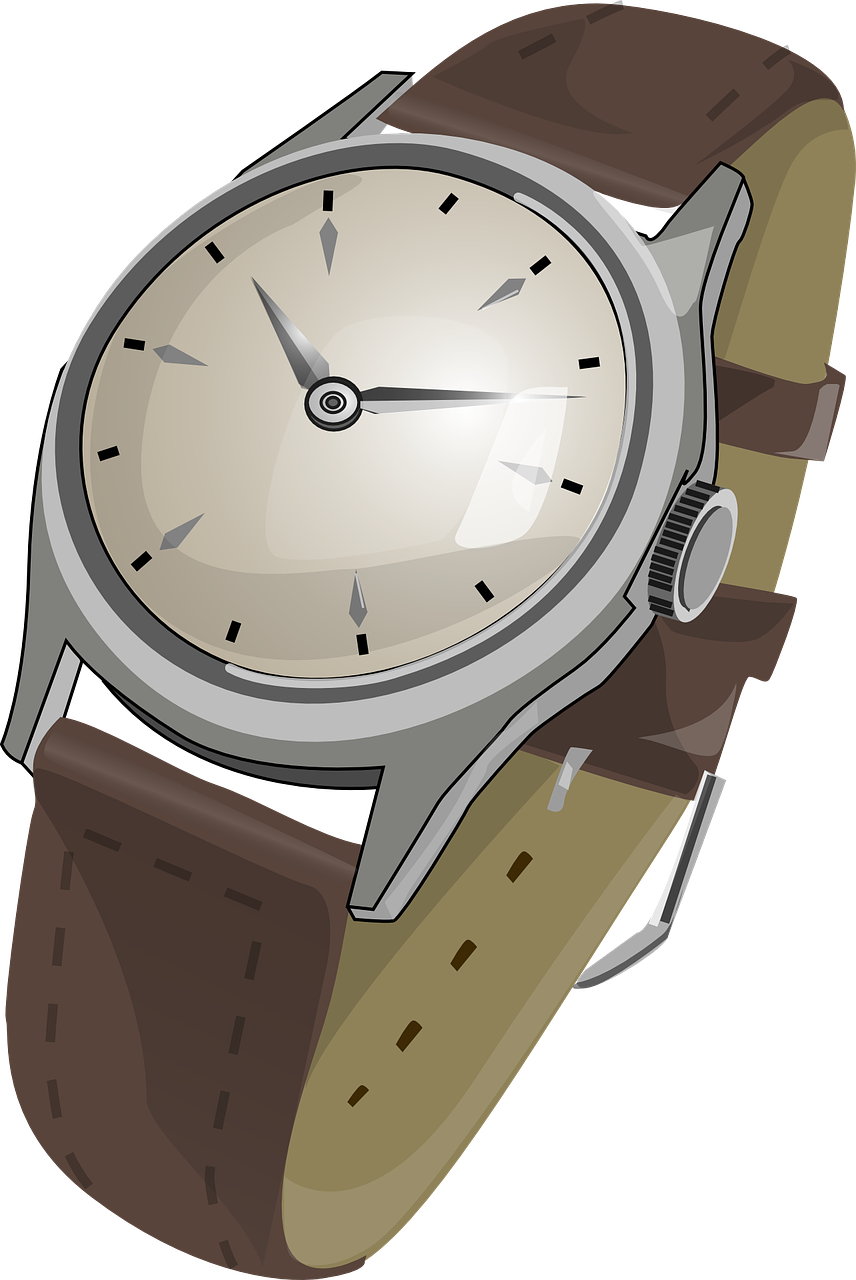 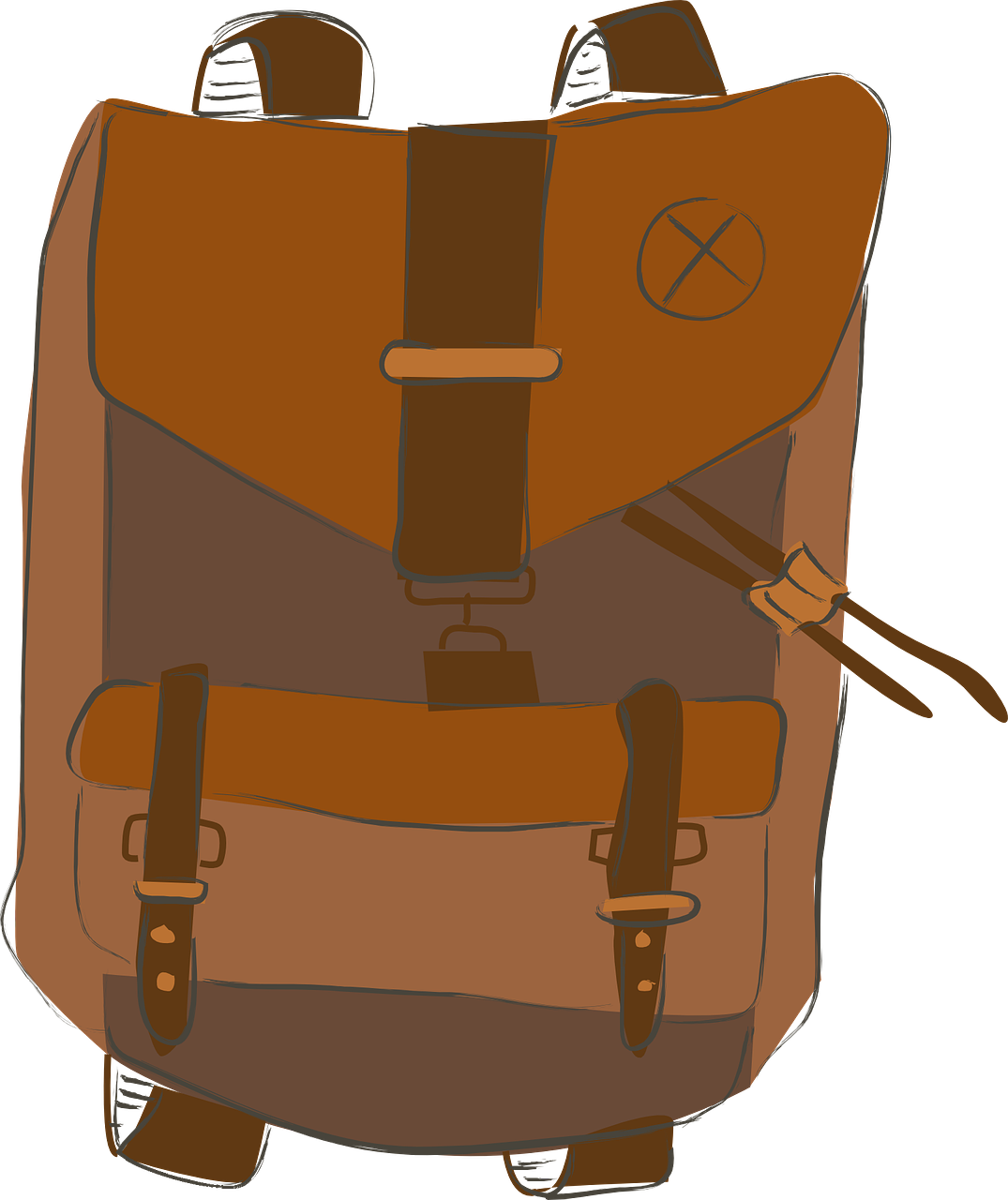 [Speaker Notes: [2/6]

Transcript:
Wo ist das…?]
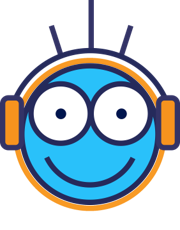 Lias is going on a school trip! Help him find his things to take.
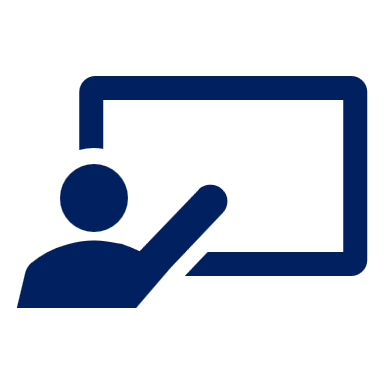 Wo ist…?
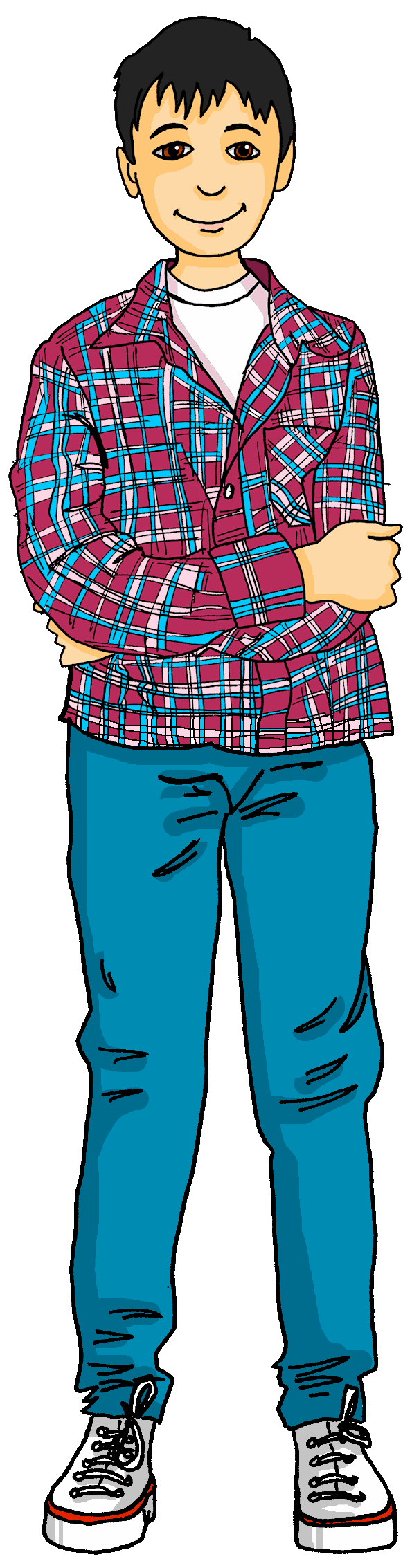 hören
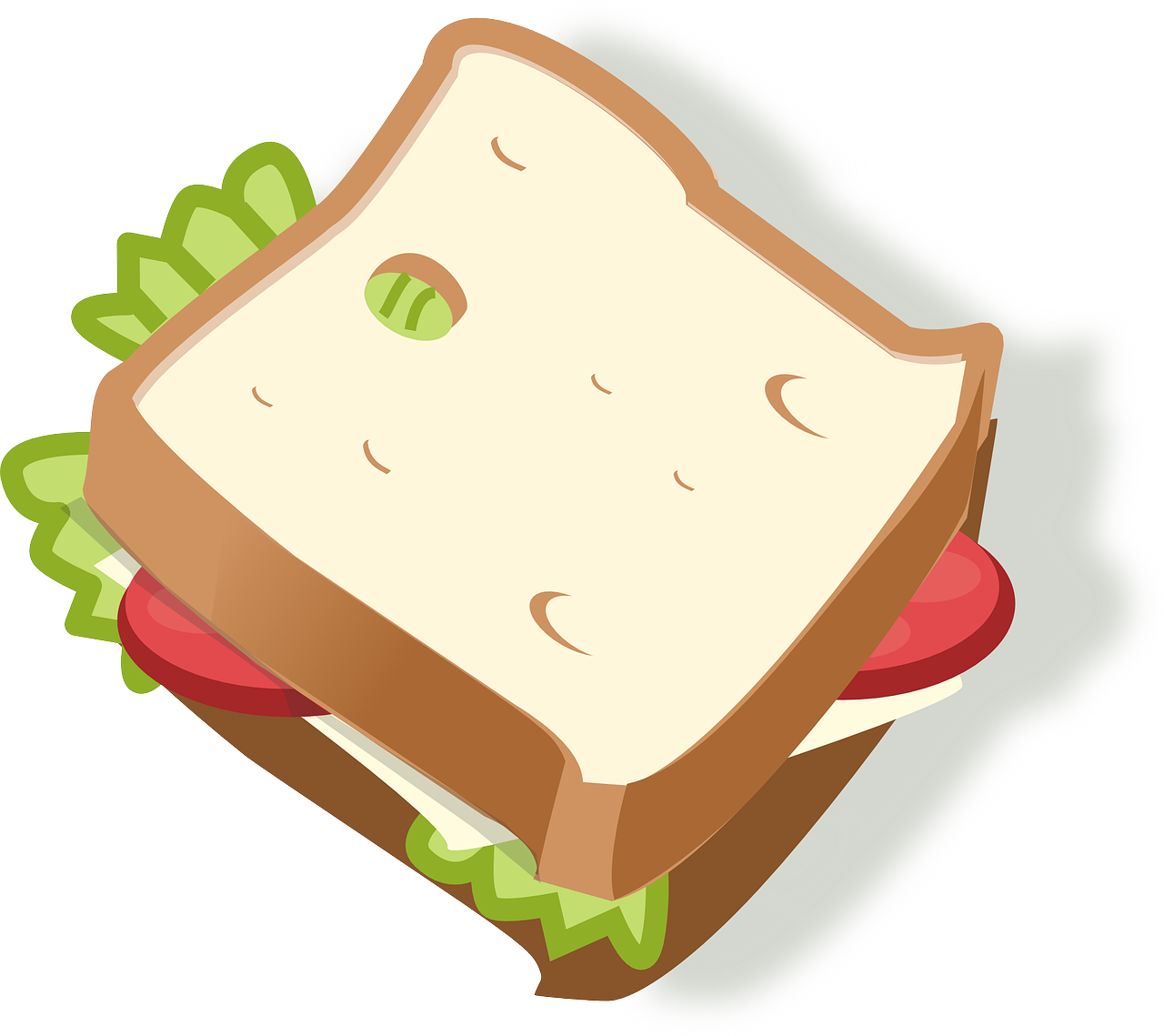 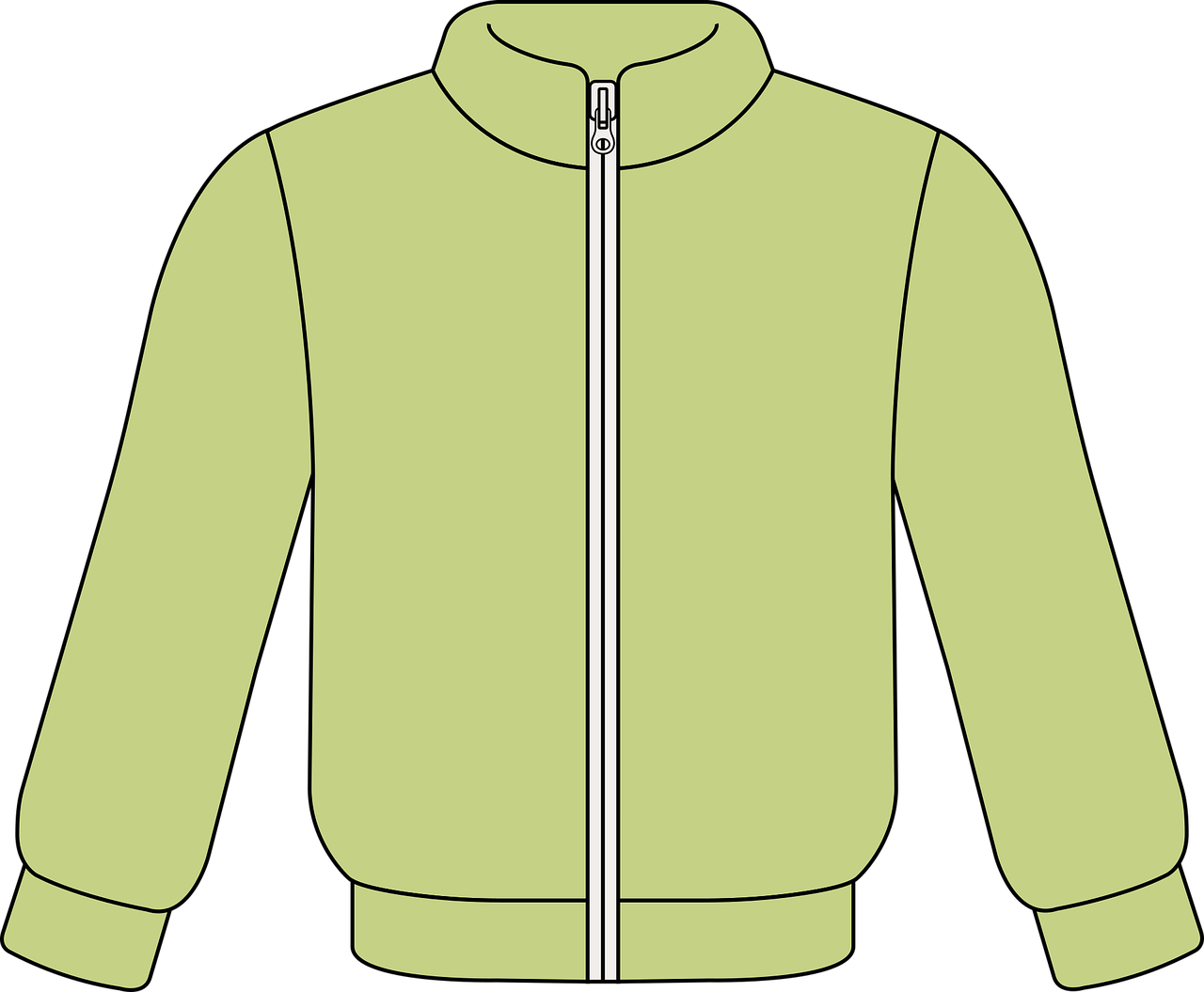 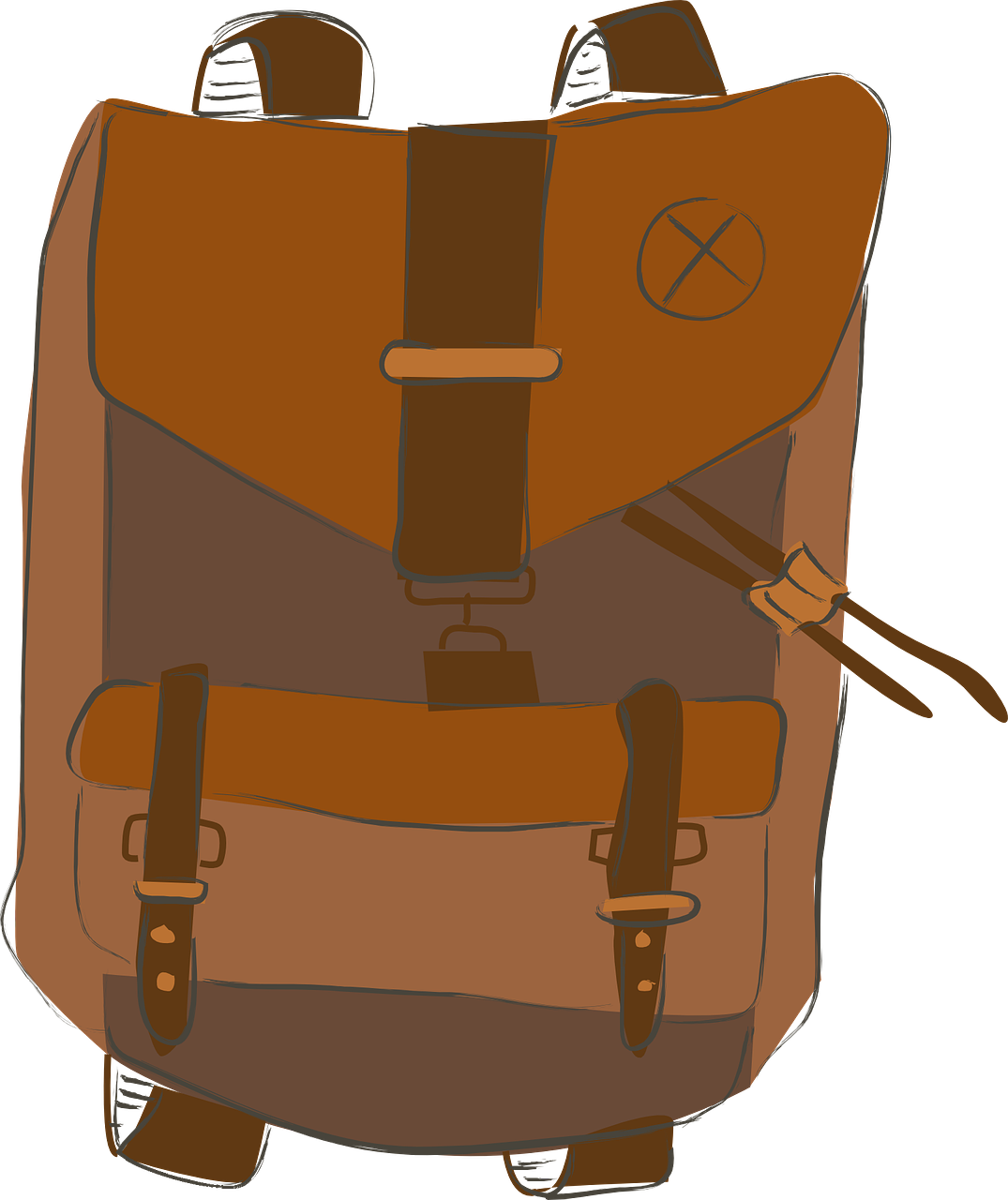 [Speaker Notes: [3/6]

Transcript:
Wo ist das…?]
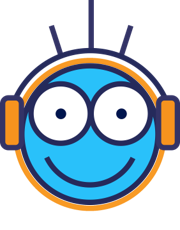 Lias is going on a school trip! Help him find his things to take.
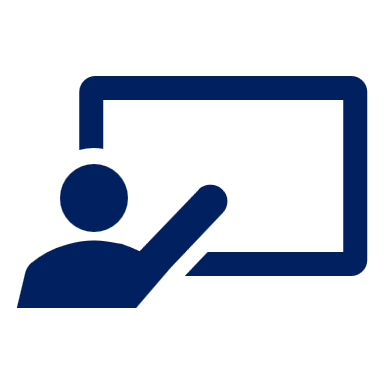 Wo ist…?
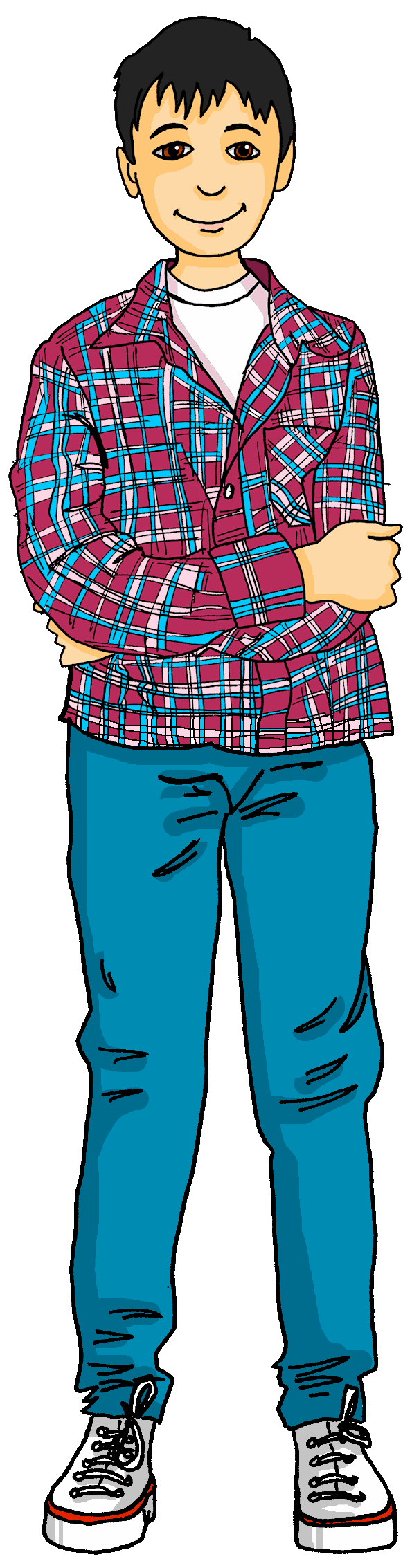 hören
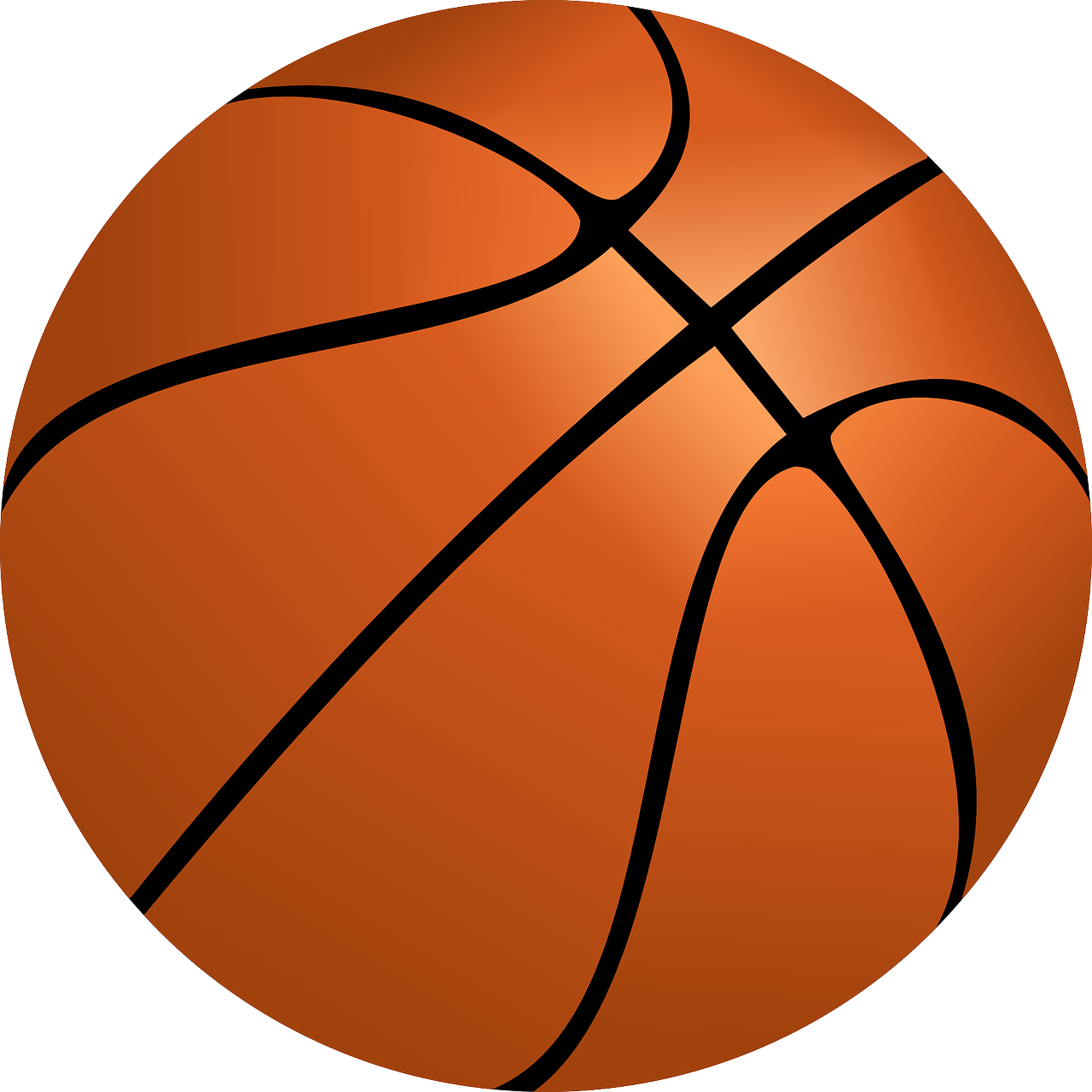 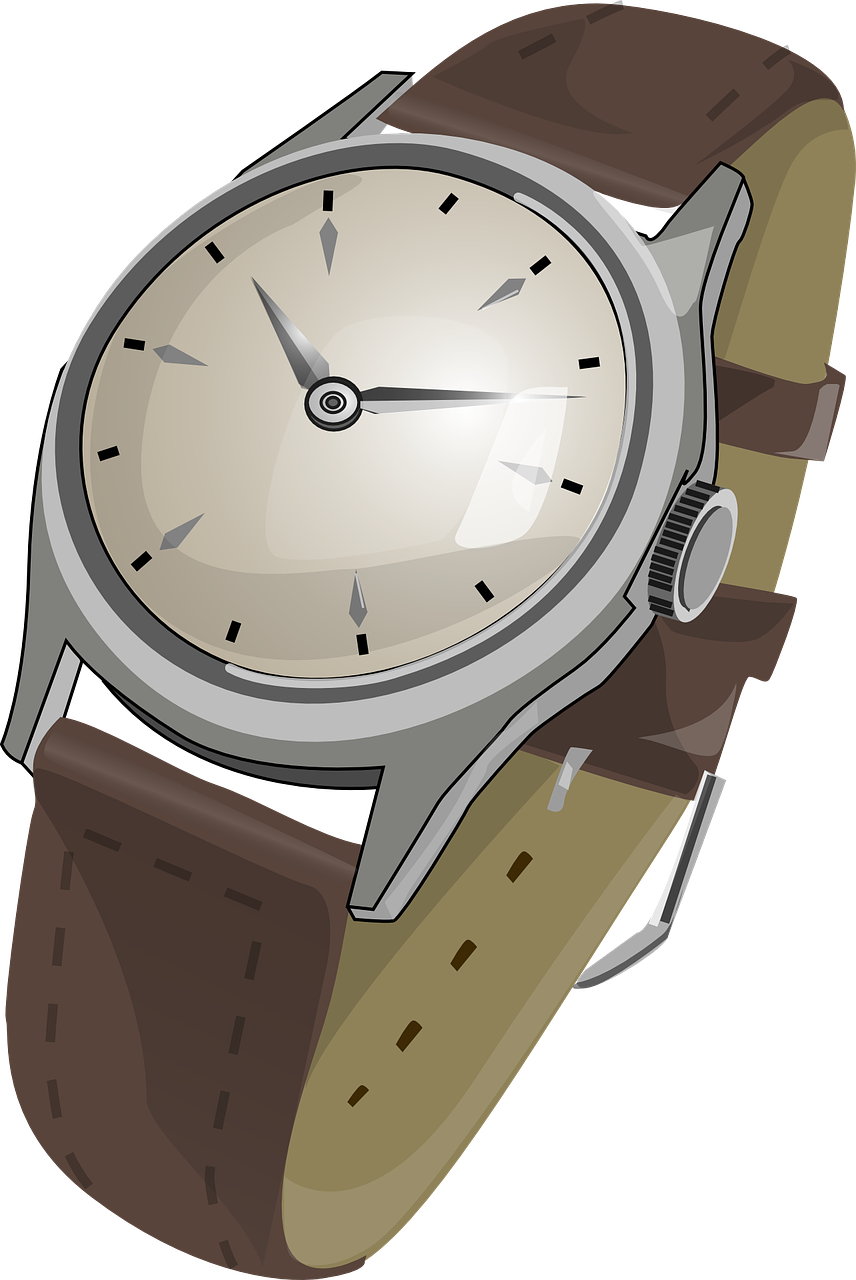 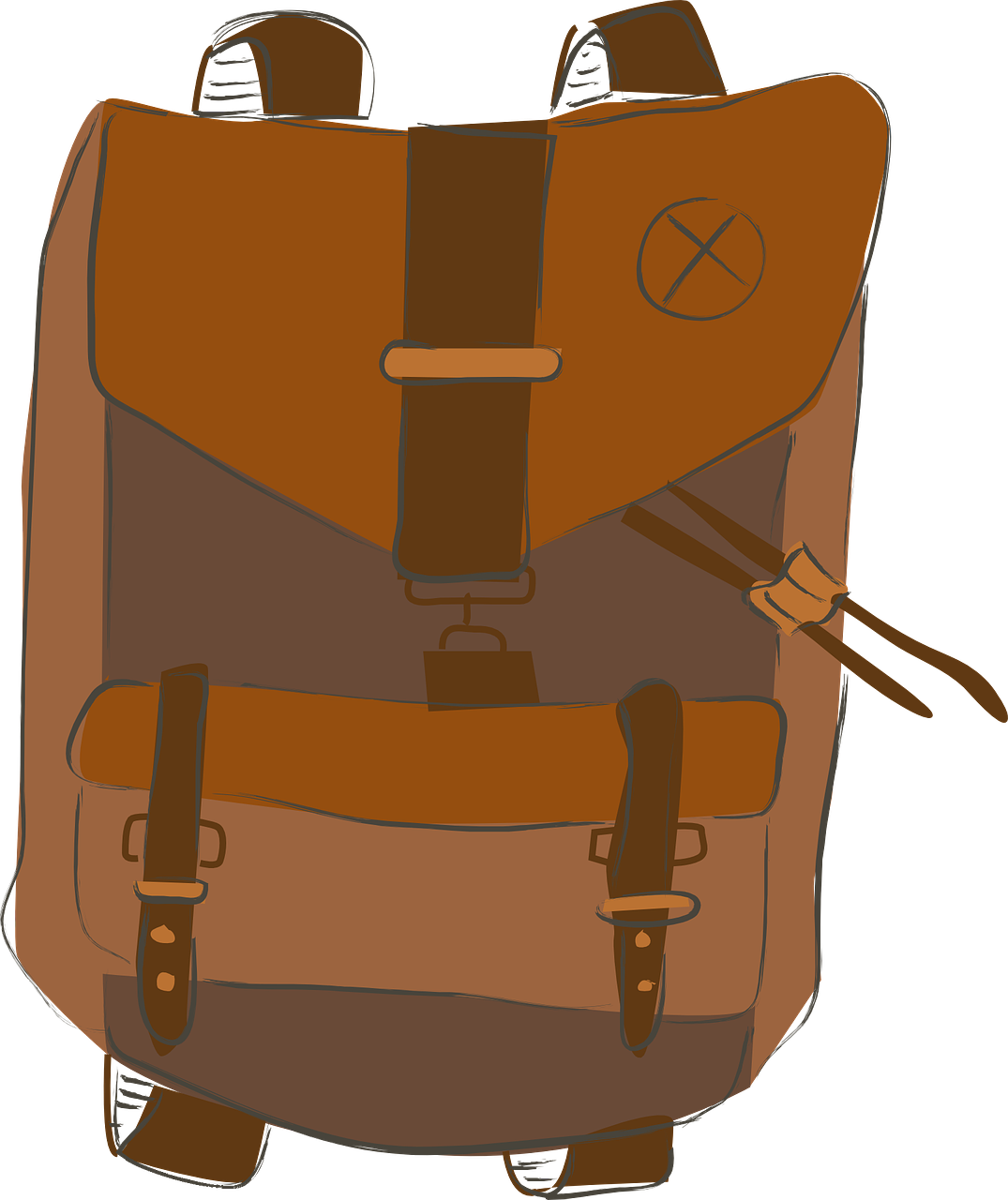 [Speaker Notes: [4/6]

Transcript:
Wo ist die…?]
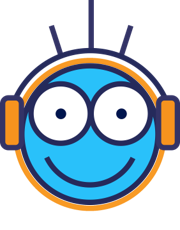 Lias is going on a school trip! Help him find his things to take.
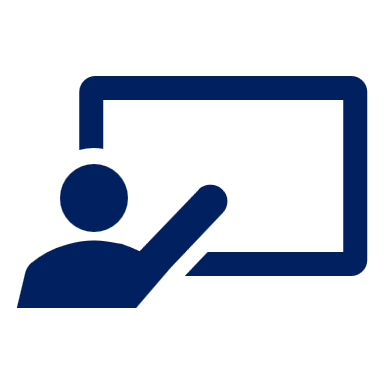 Wo ist…?
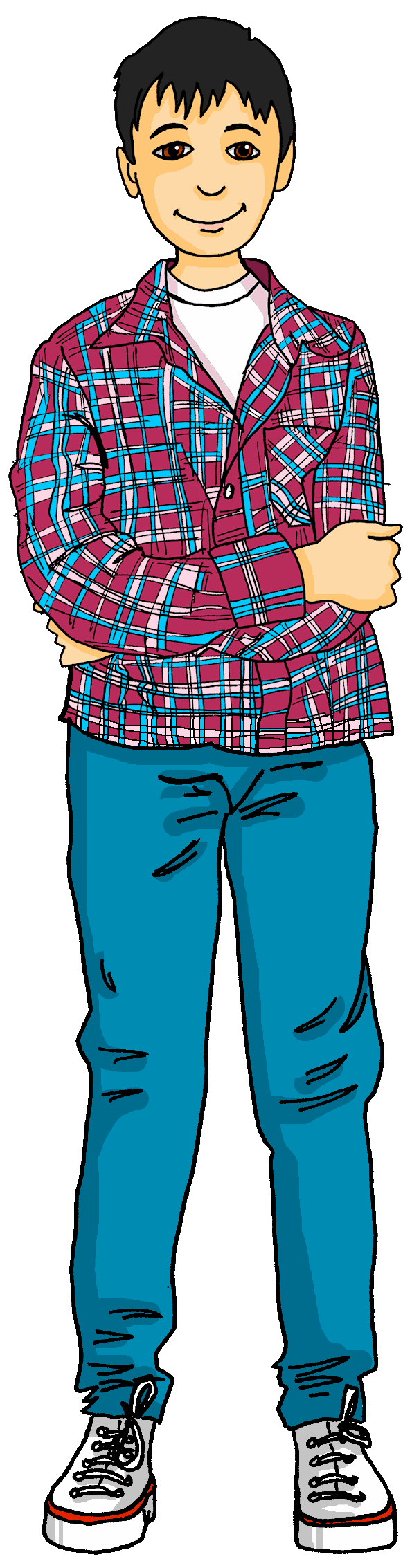 hören
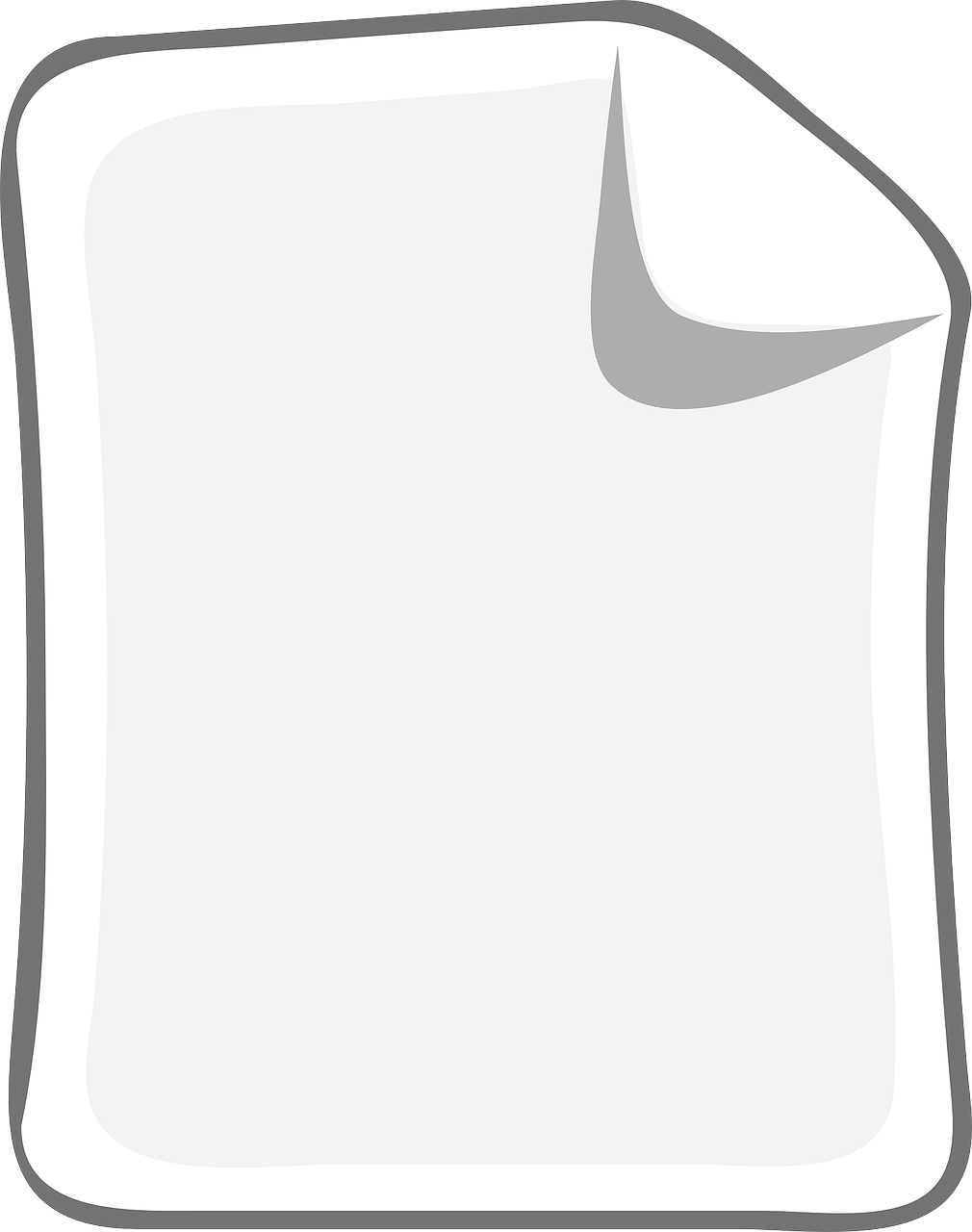 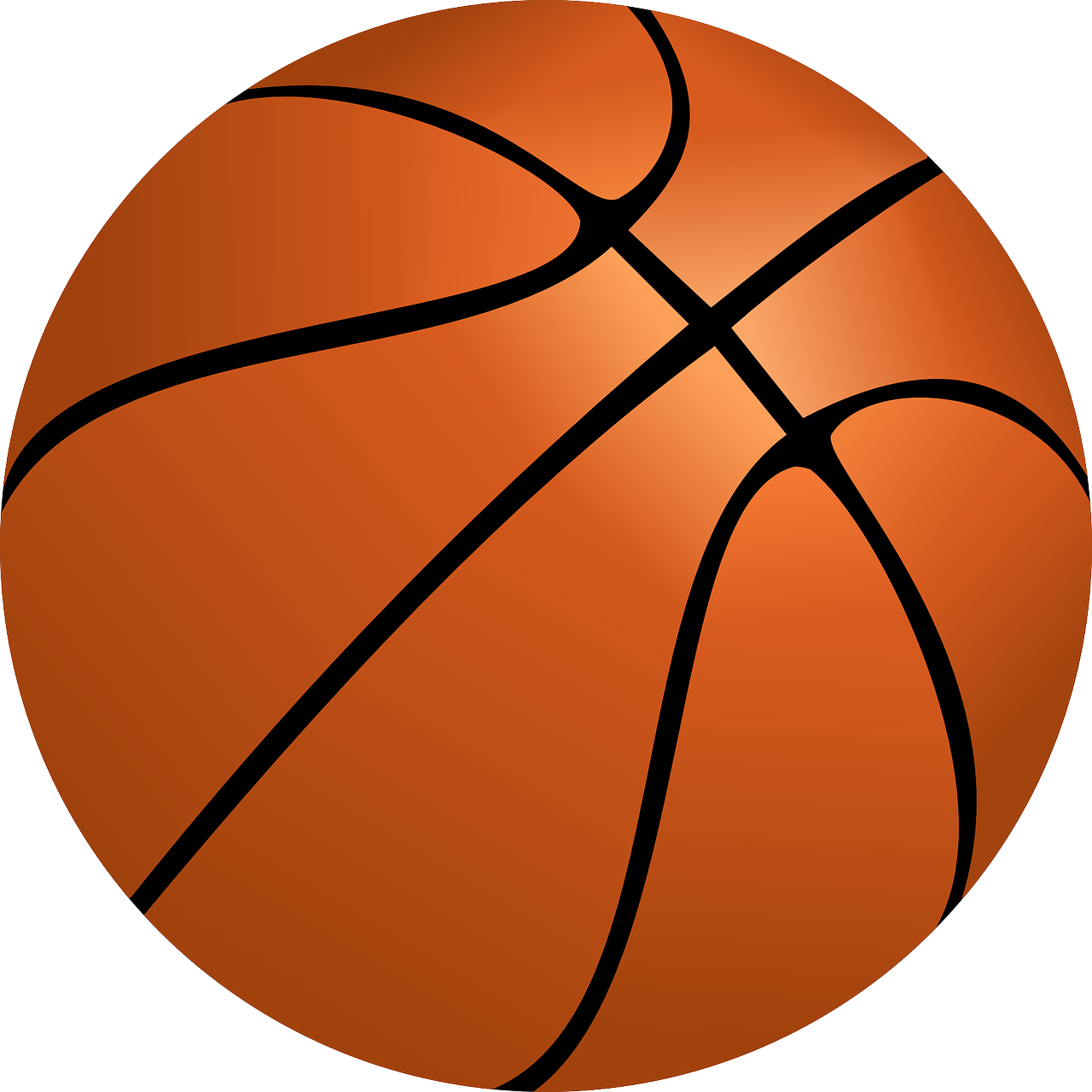 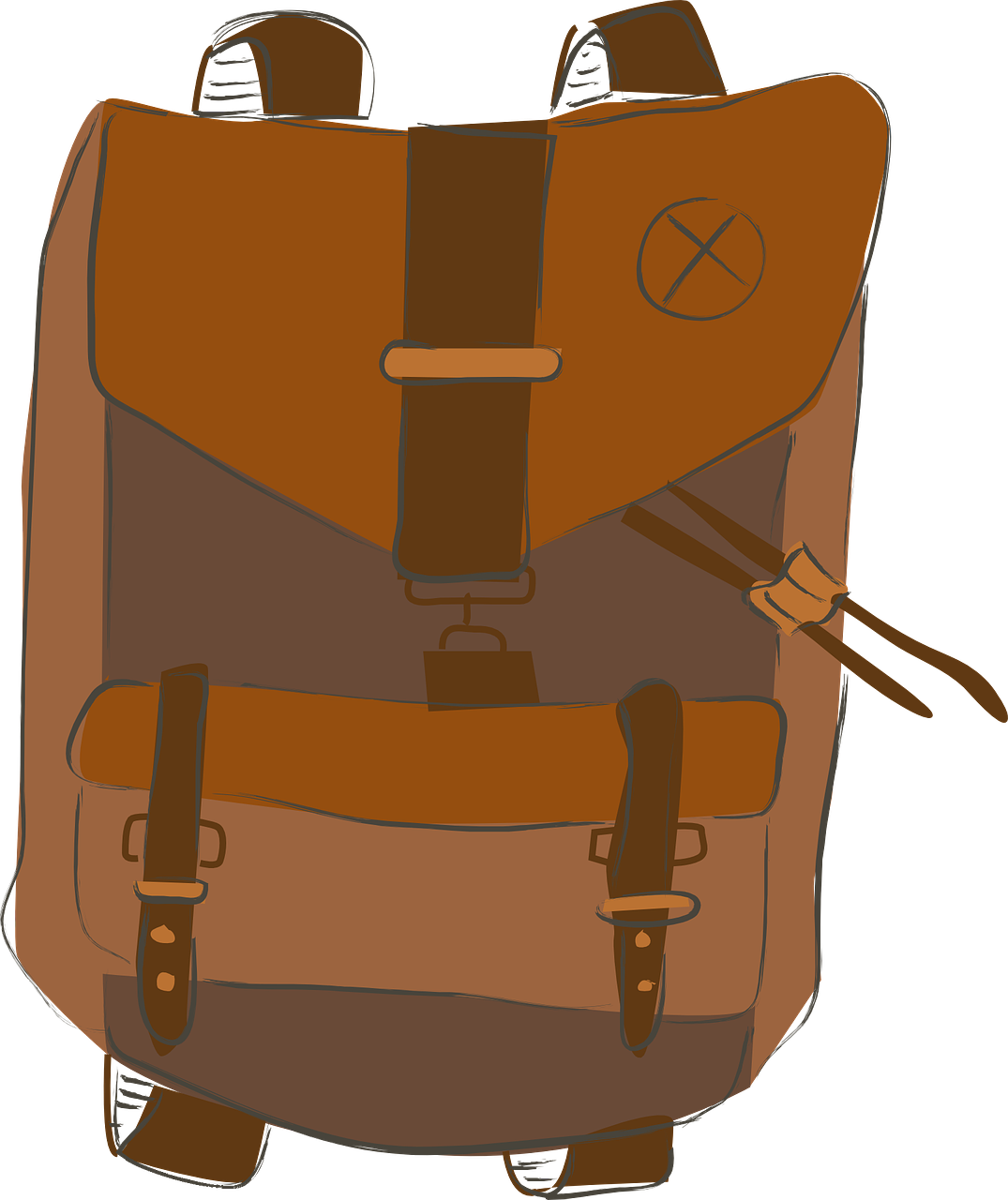 [Speaker Notes: [5/6]

Transcript:
Wo ist der…?]
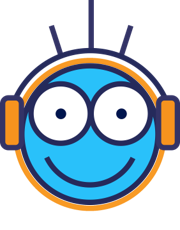 Lias is going on a school trip! Help him find his things to take.
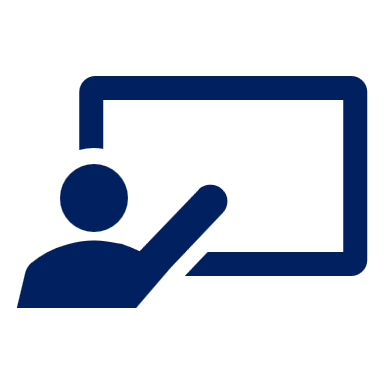 Wo ist…?
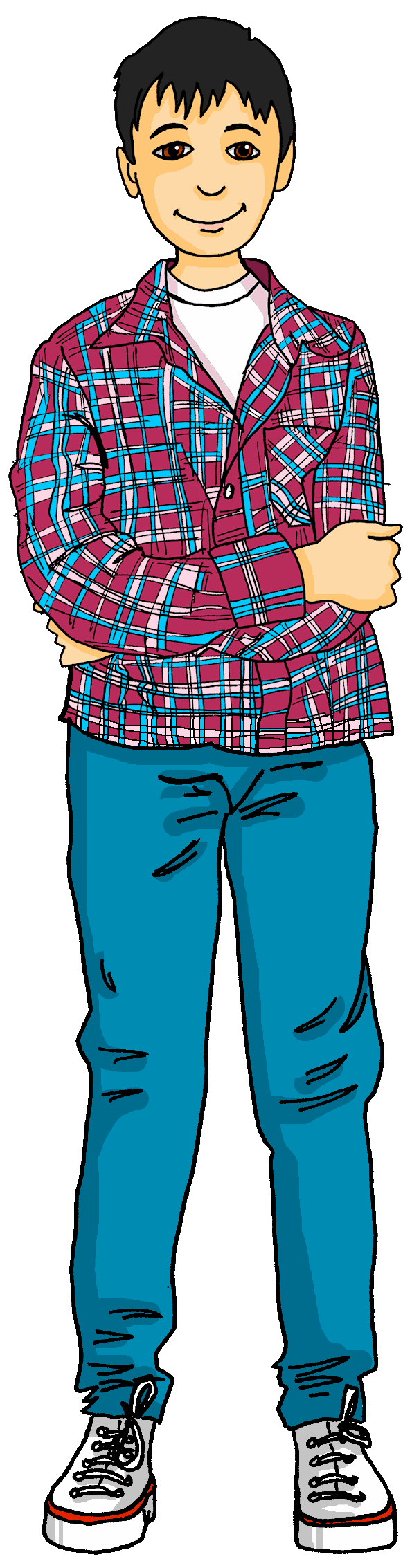 hören
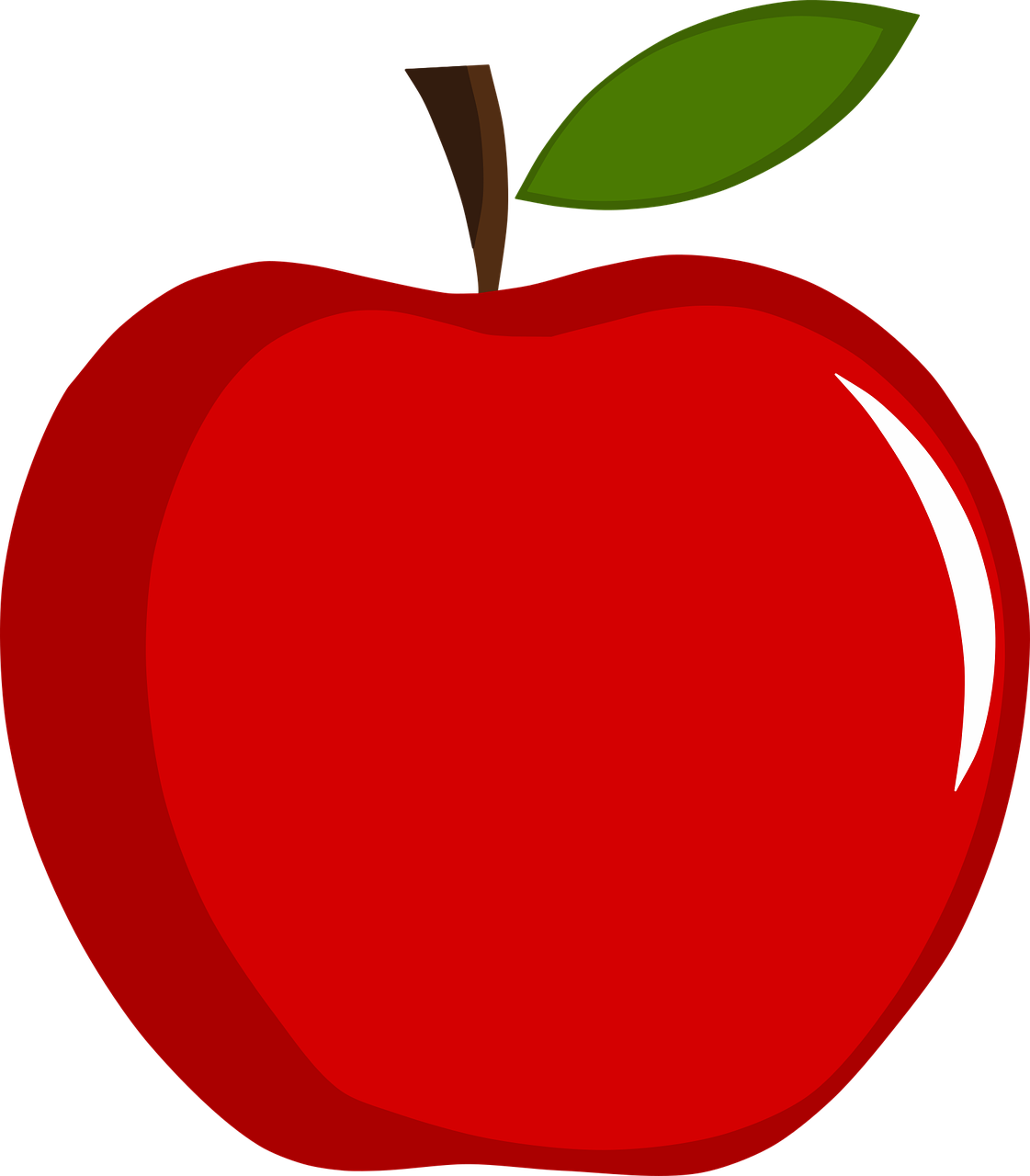 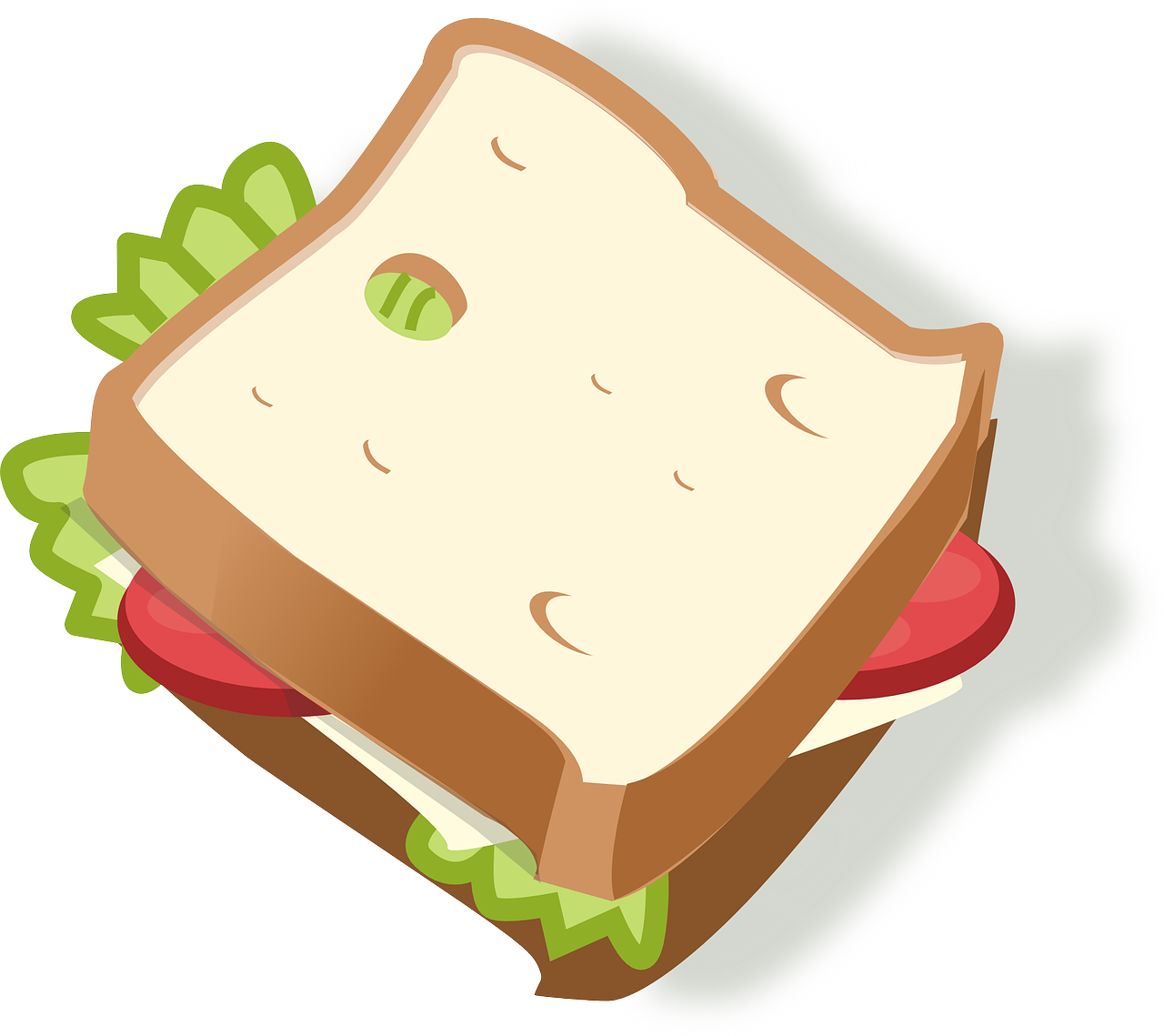 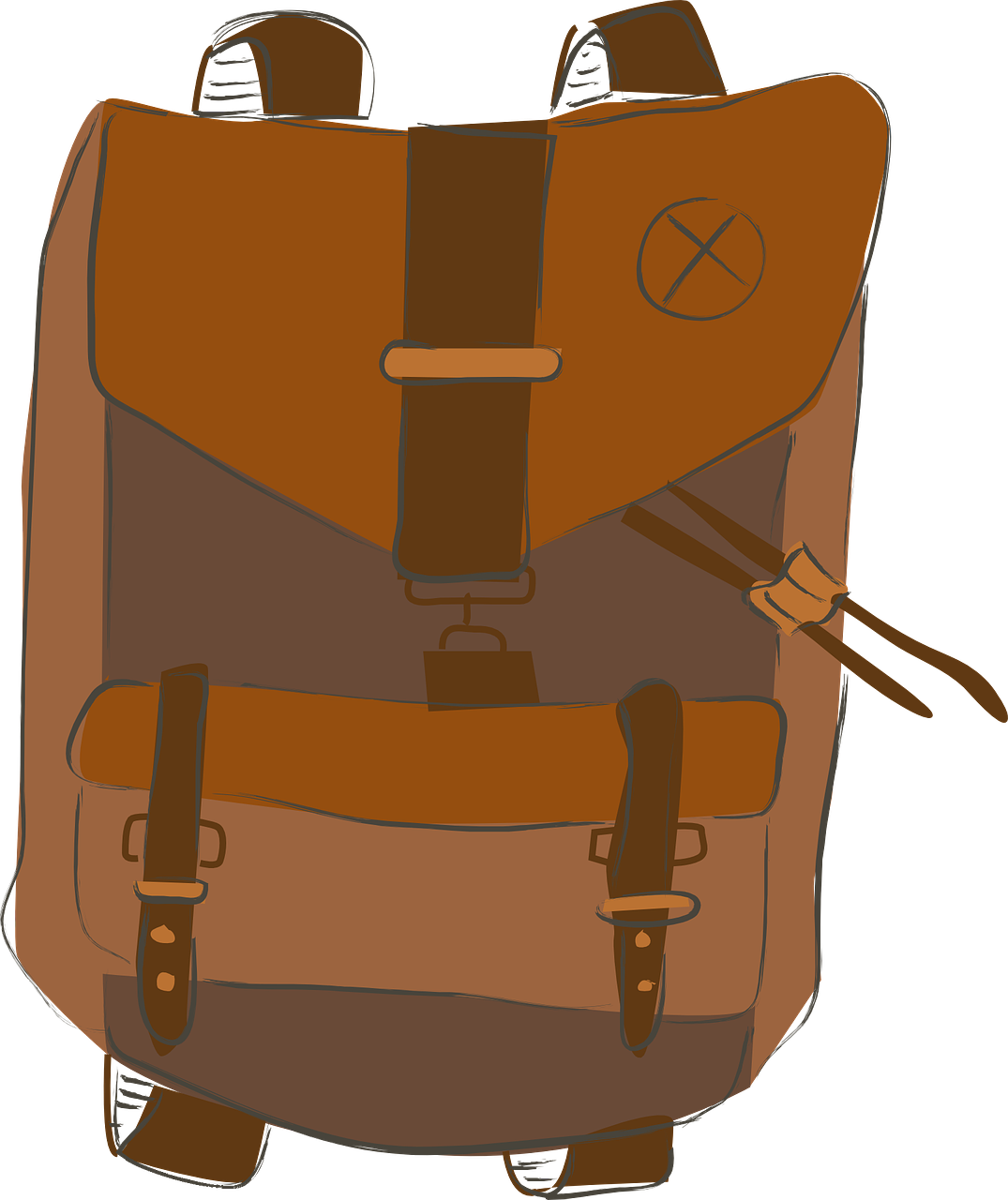 [Speaker Notes: [6/6]

Transcript:
Wo ist der…?]
Die Schweiz
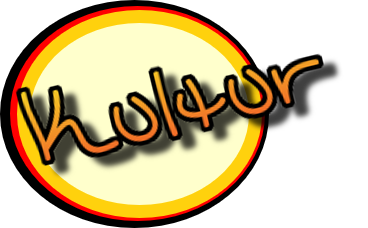 Kultur
There are four official languages in Switzerland!
People speak different languages in different regions.
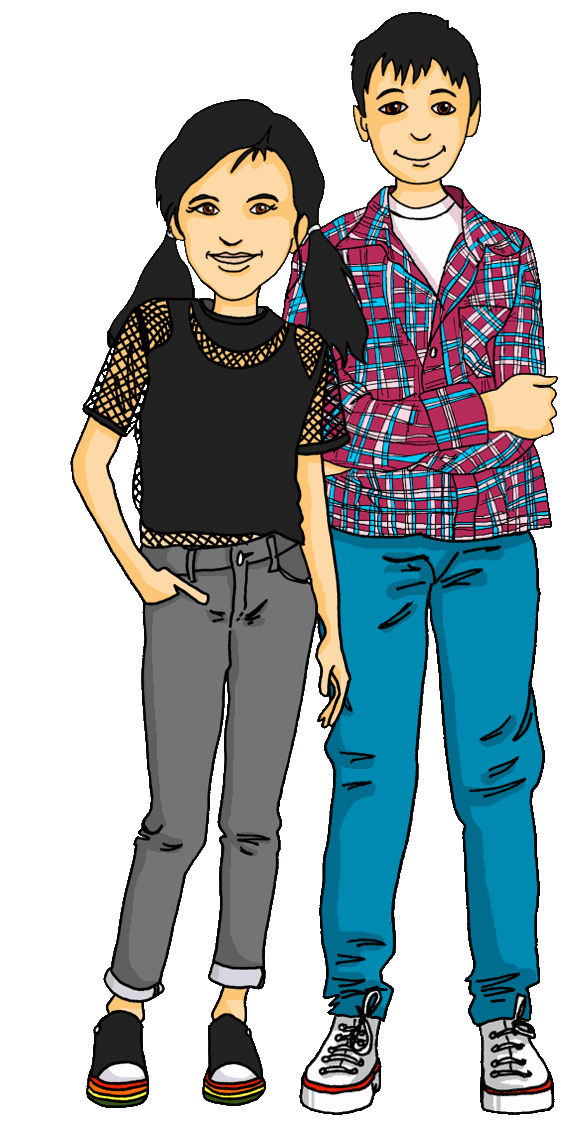 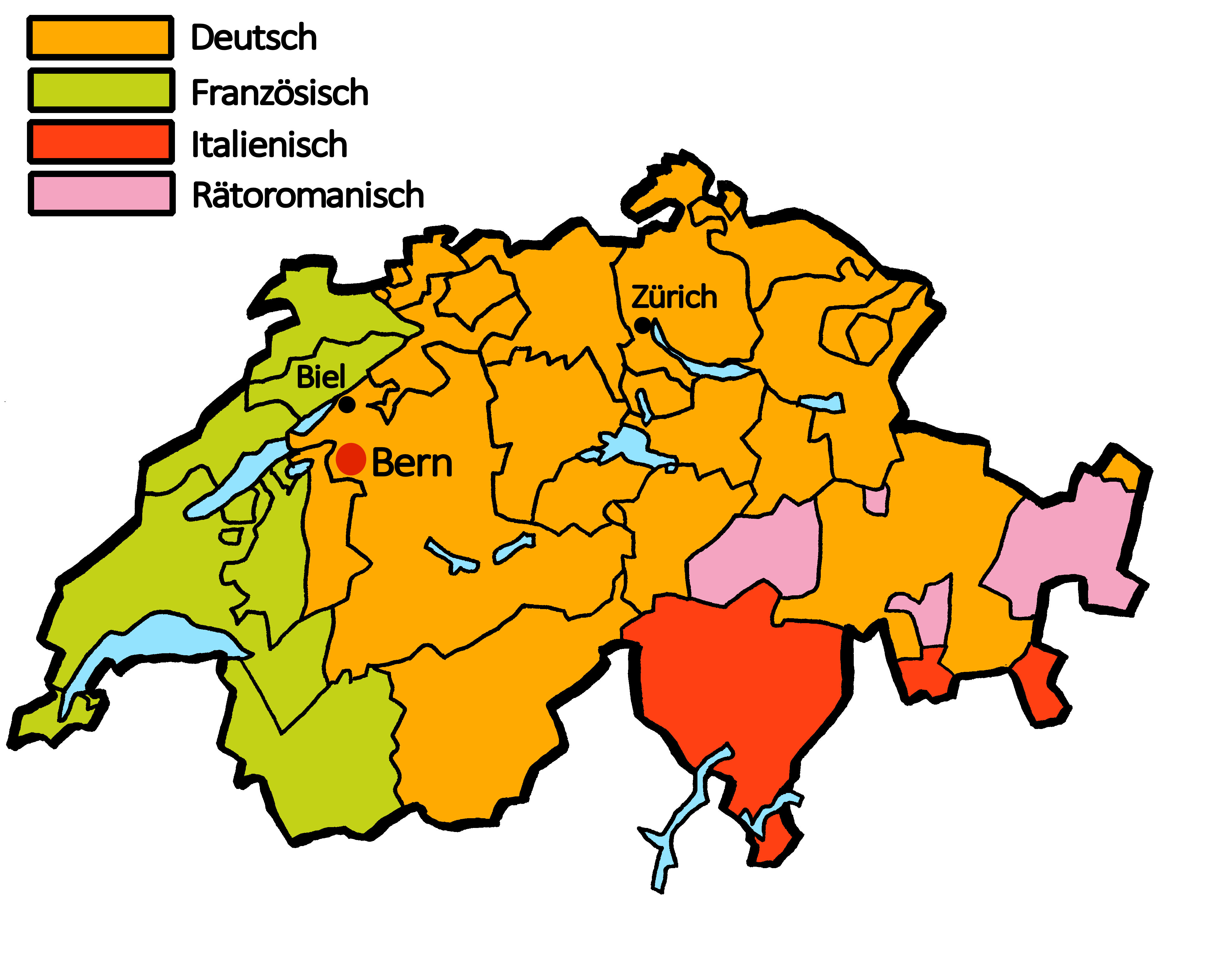 German
We live in Biel!
French
Italian
Romansh
We speak German and French at school!
[Speaker Notes: Timing: 5 minutes

Aim: to present an introduction to Switzerland and the languages spoken there.

Procedure:
Read the text about languages in Switzerland.
Ask pupils if they can guess any of the languages that people speak in Switzerland. Pupils may be able to guess German.
Click to reveal a map of Switzerland and the languages spoken there.
Click to reveal Ronja and Lias and a speech bubble.
Explain that Ronja and Lias live in Biel (indicated on the map), where people speak both German and French.]
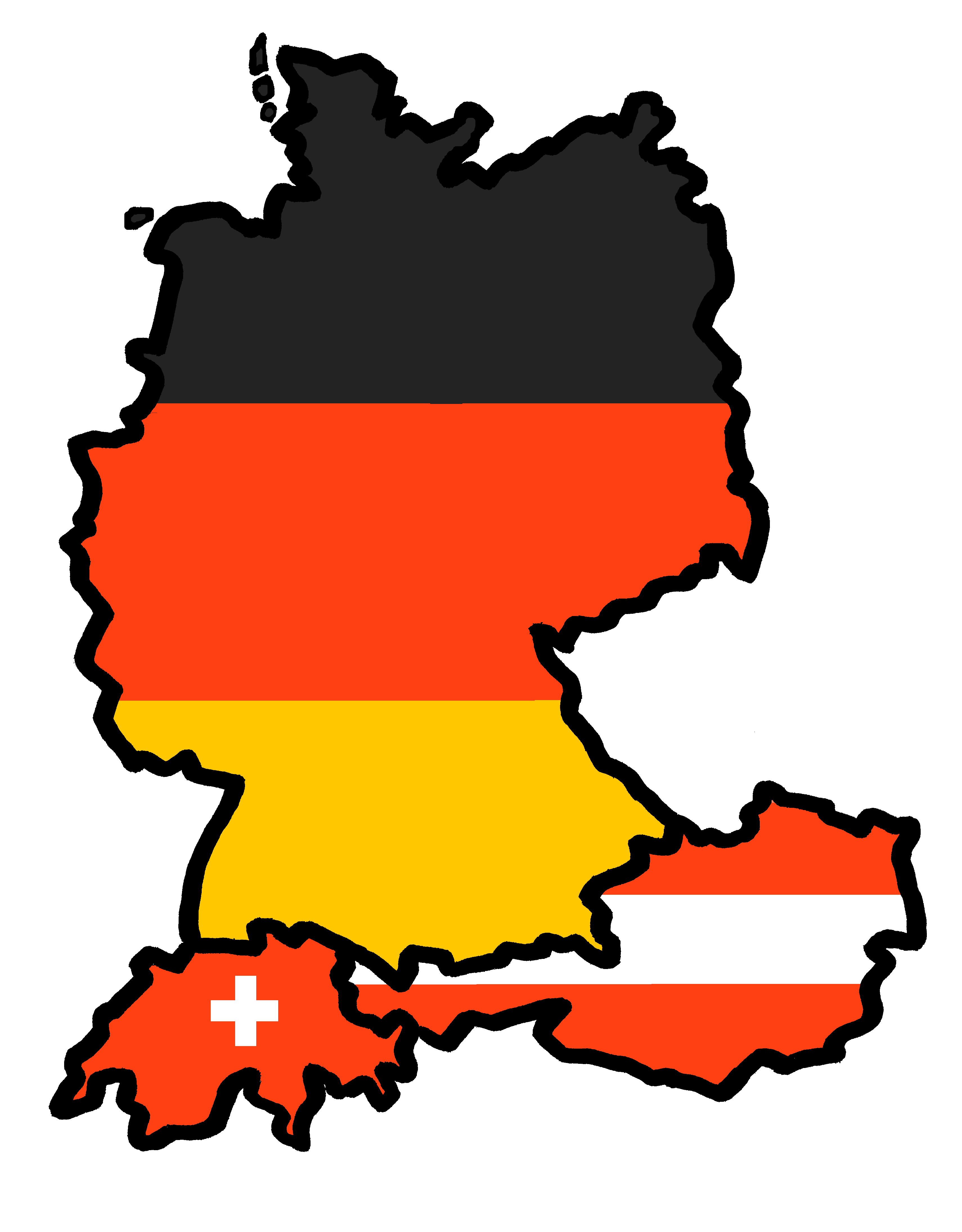 Tschüss!
gelb